Thứ năm ngày 20 tháng 2 năm 2025
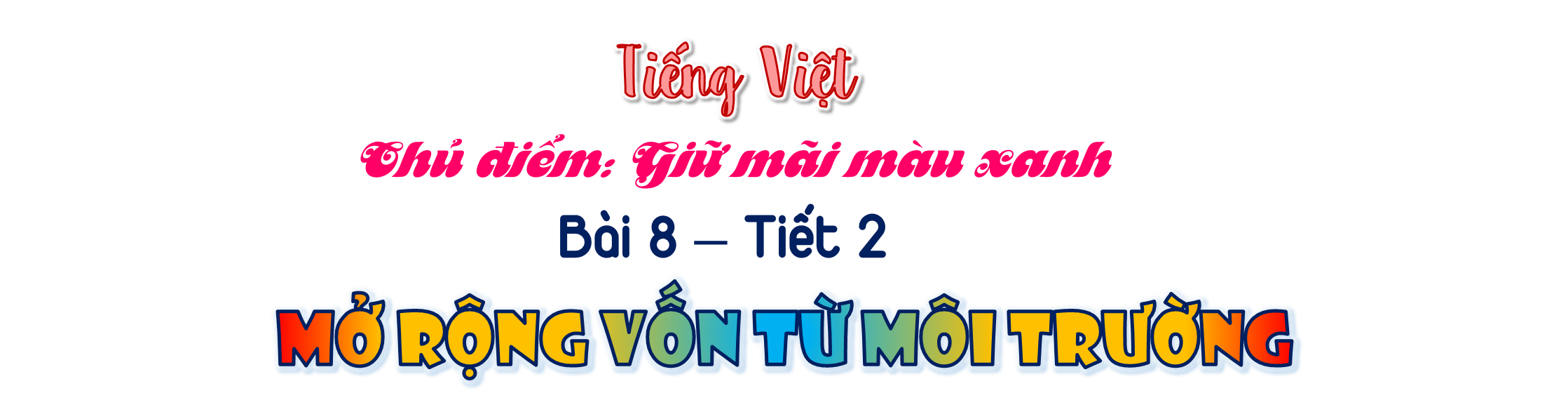 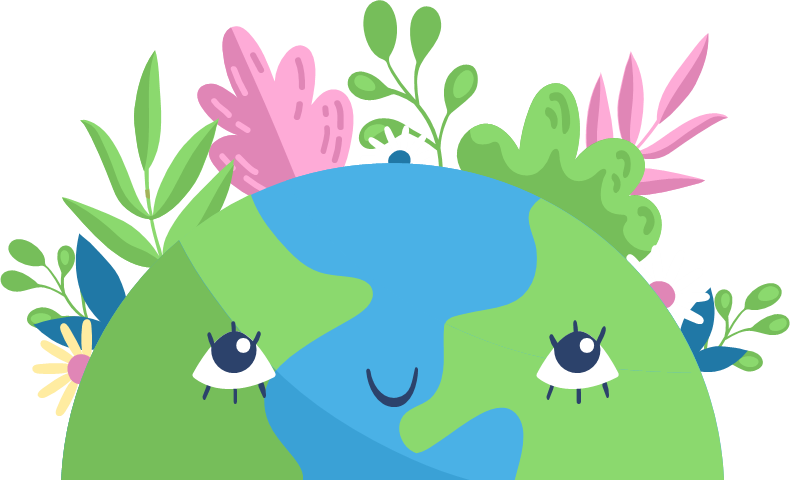 Tiếng Việt
Chủ điểm: Giữ mãi màu xanh
Bài 8 – Tiết 2
MỞ RỘNG VỐN TỪ môi trường
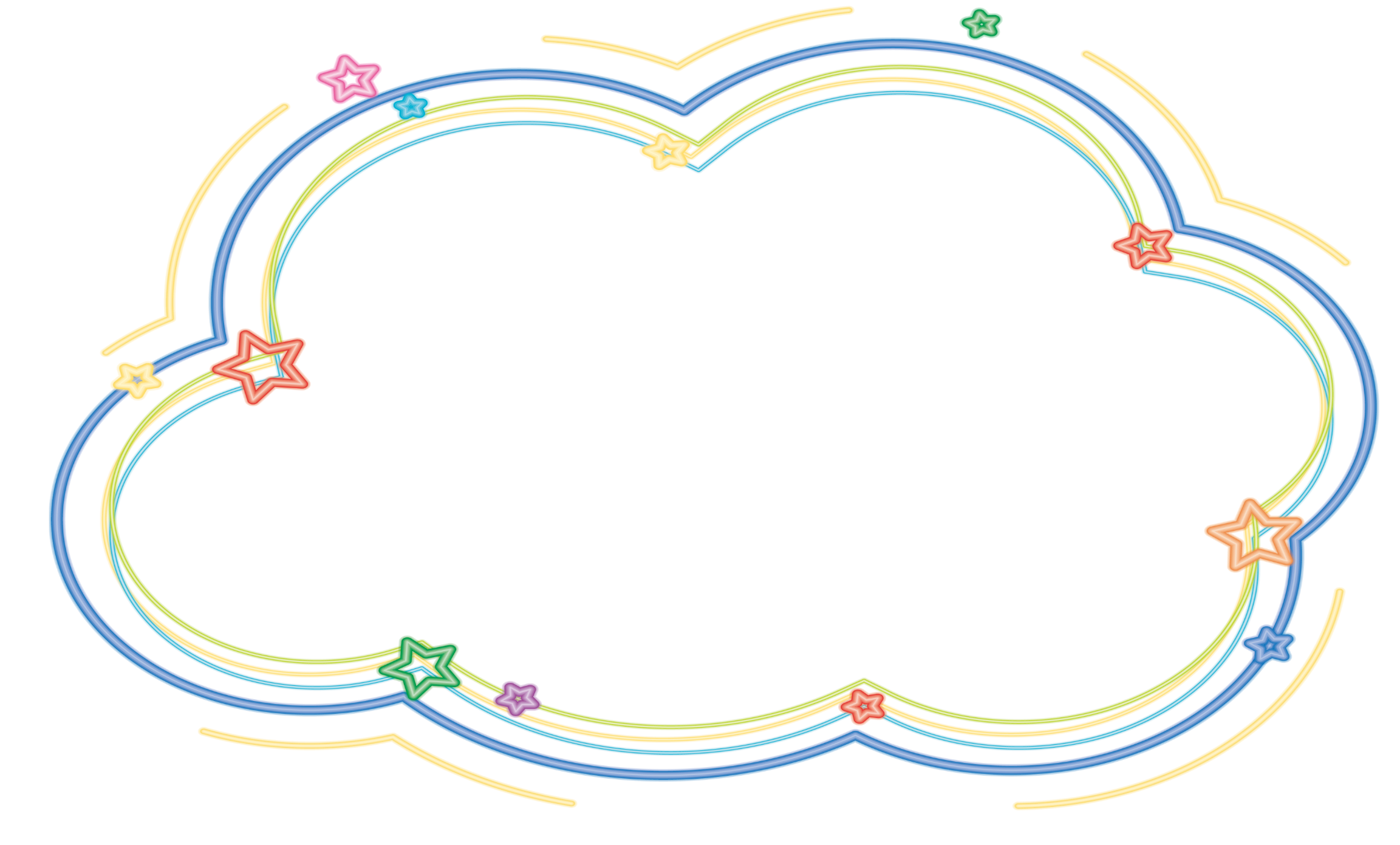 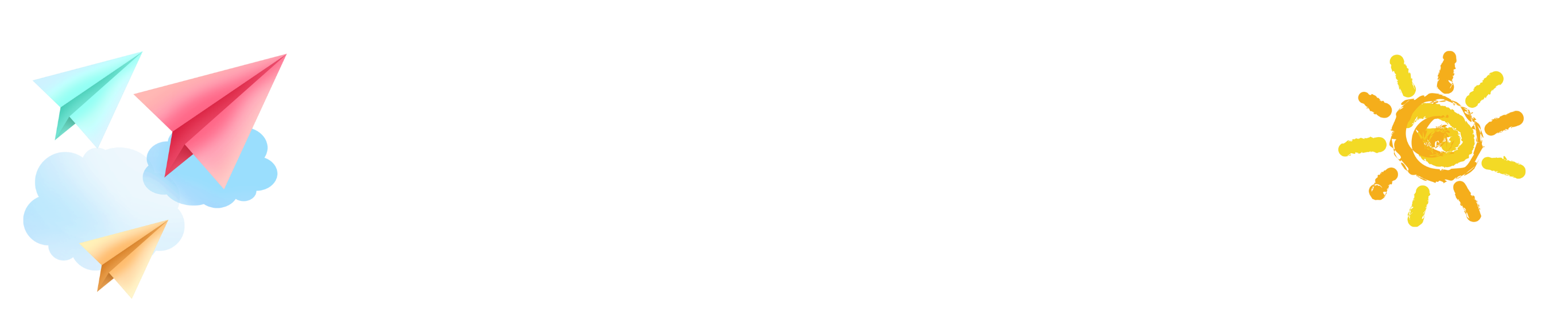 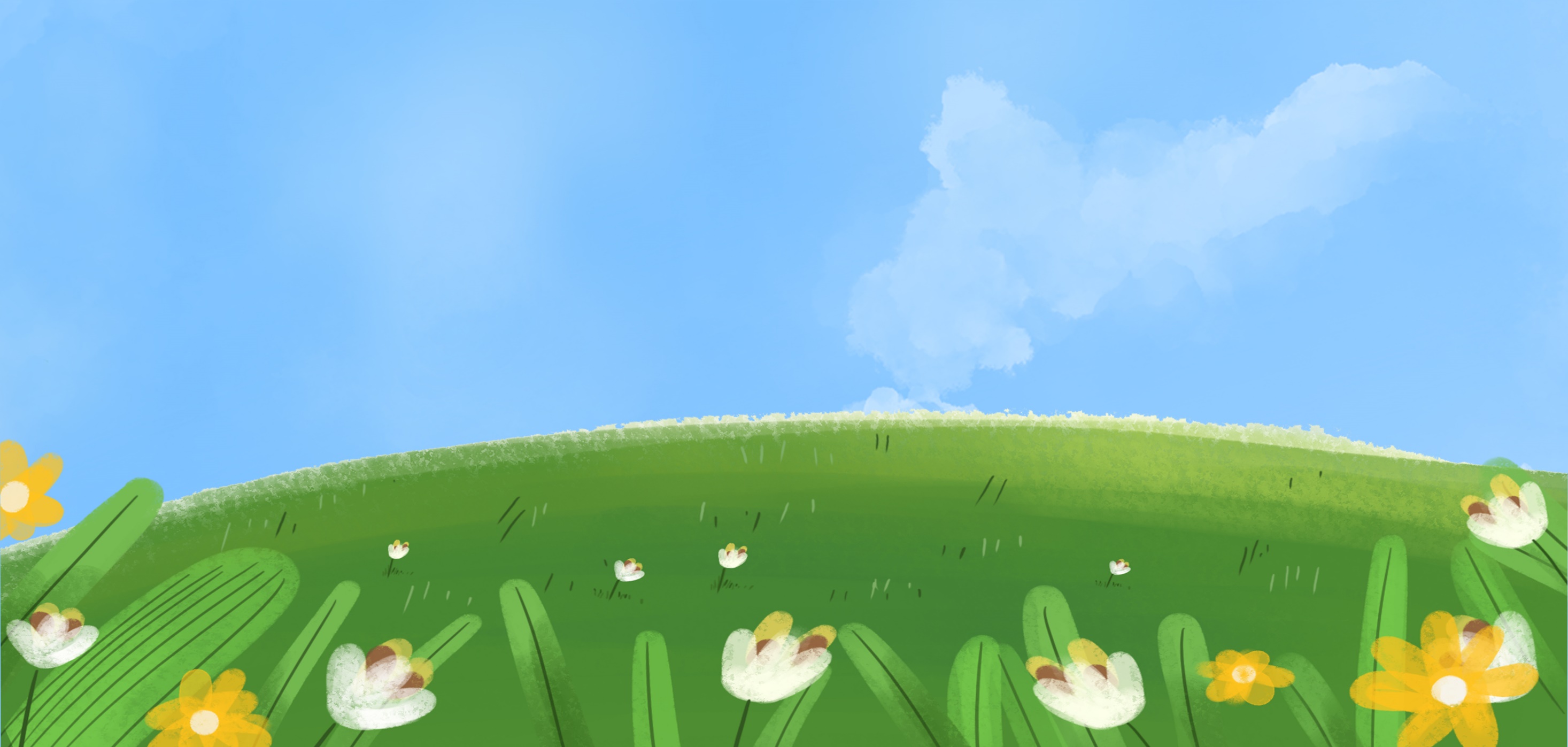 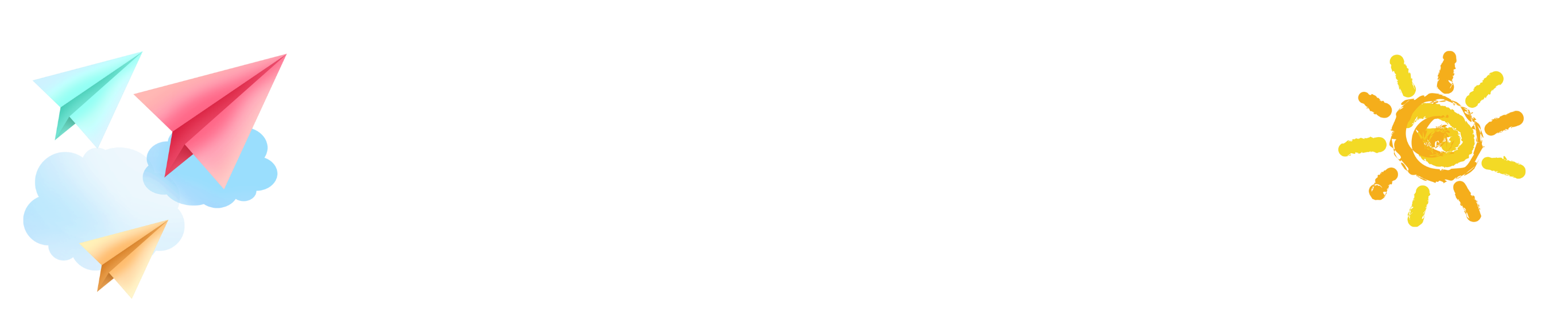 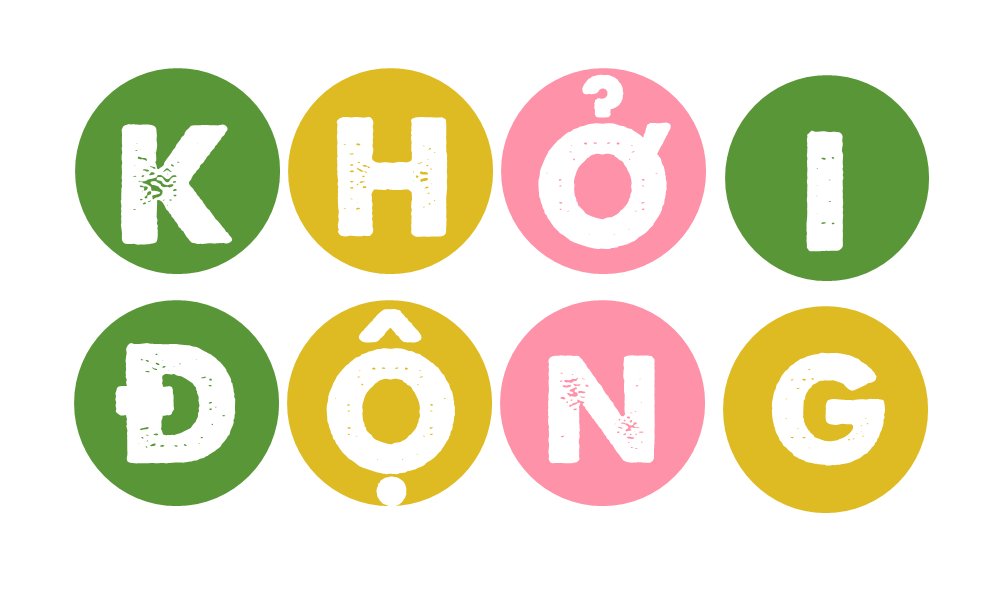 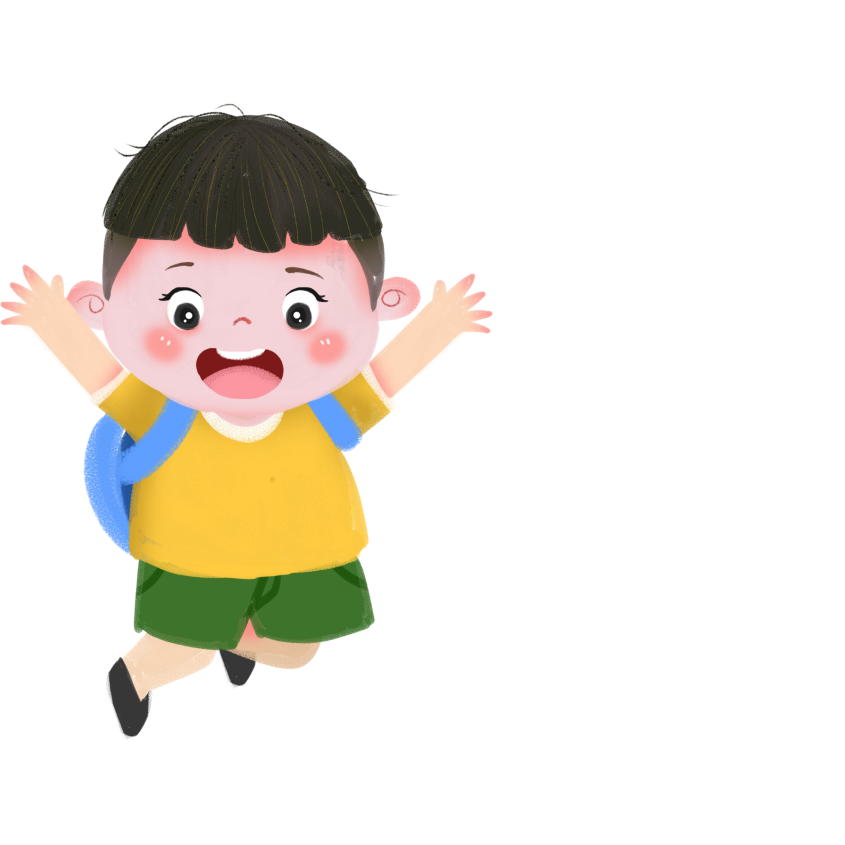 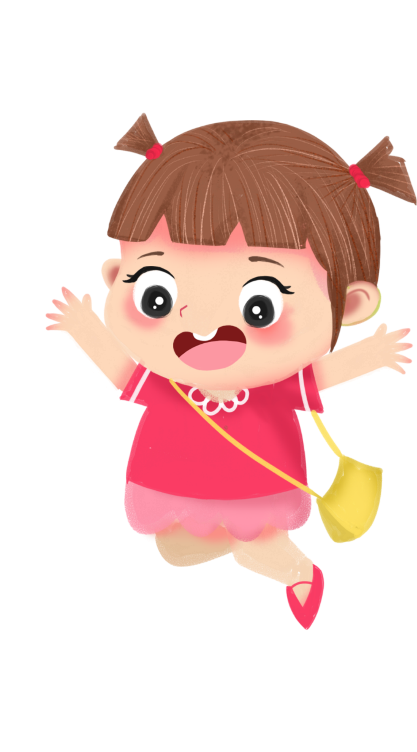 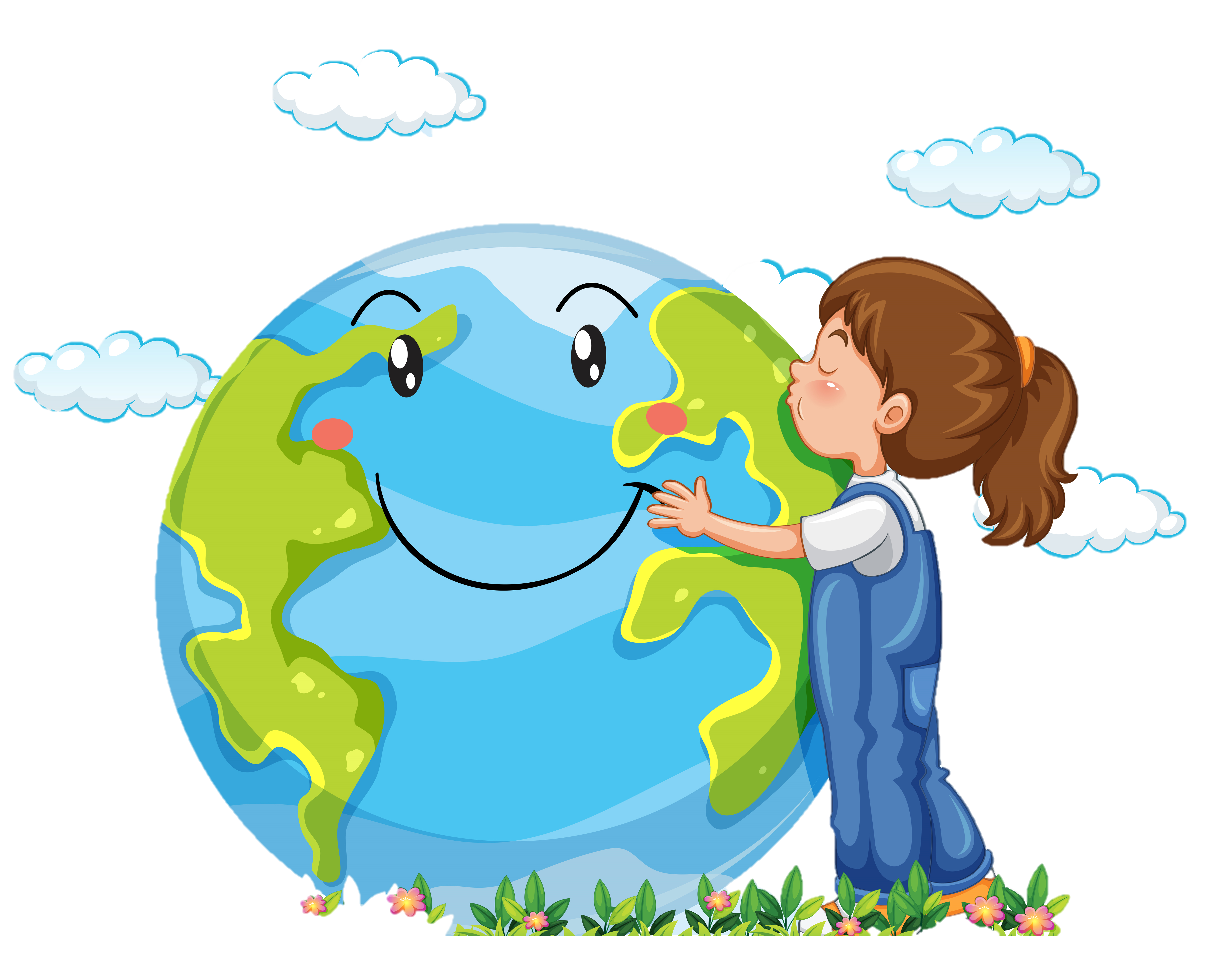 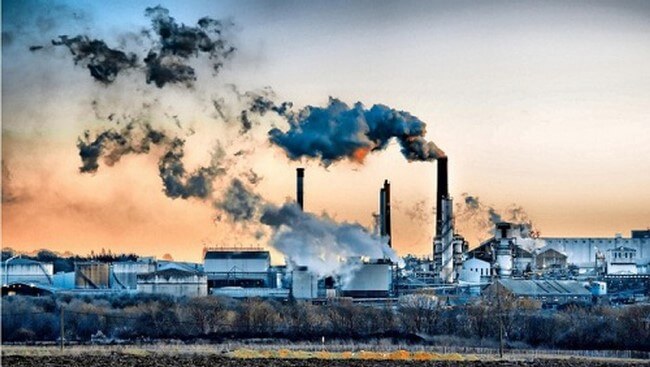 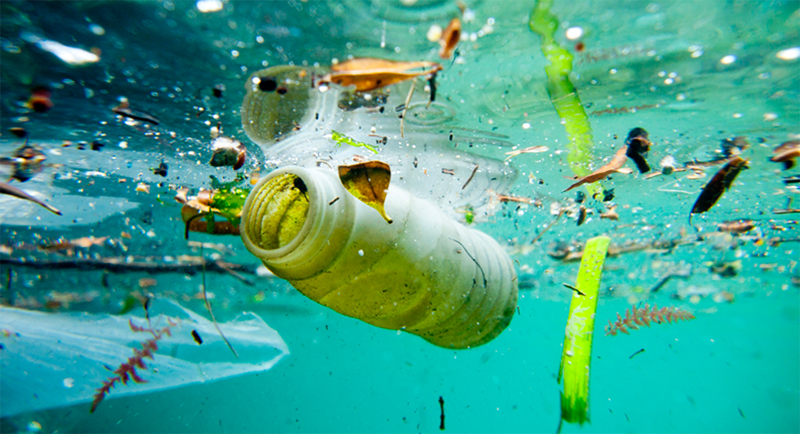 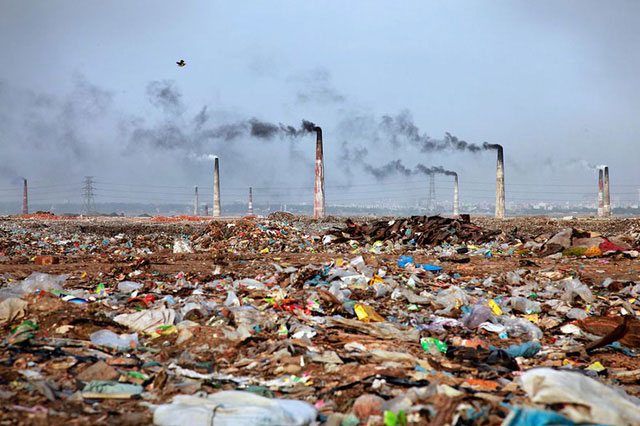 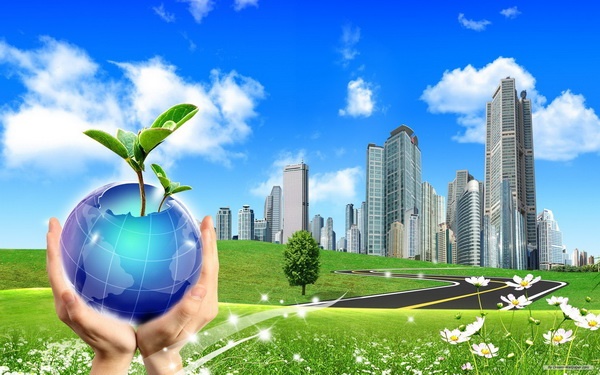 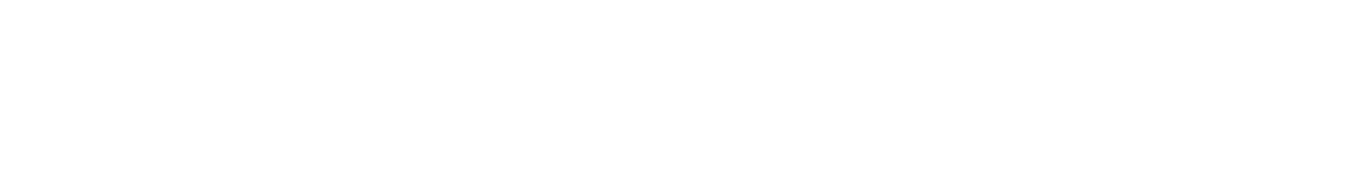 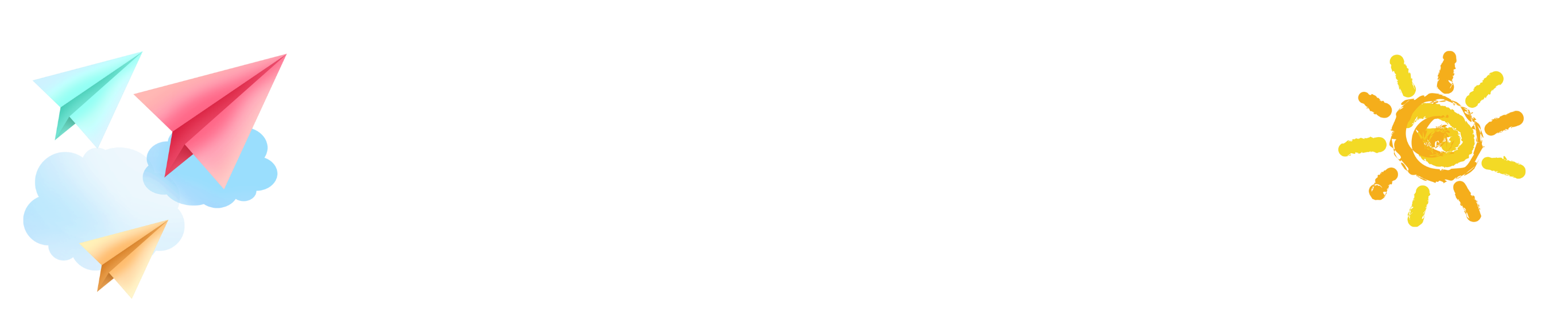 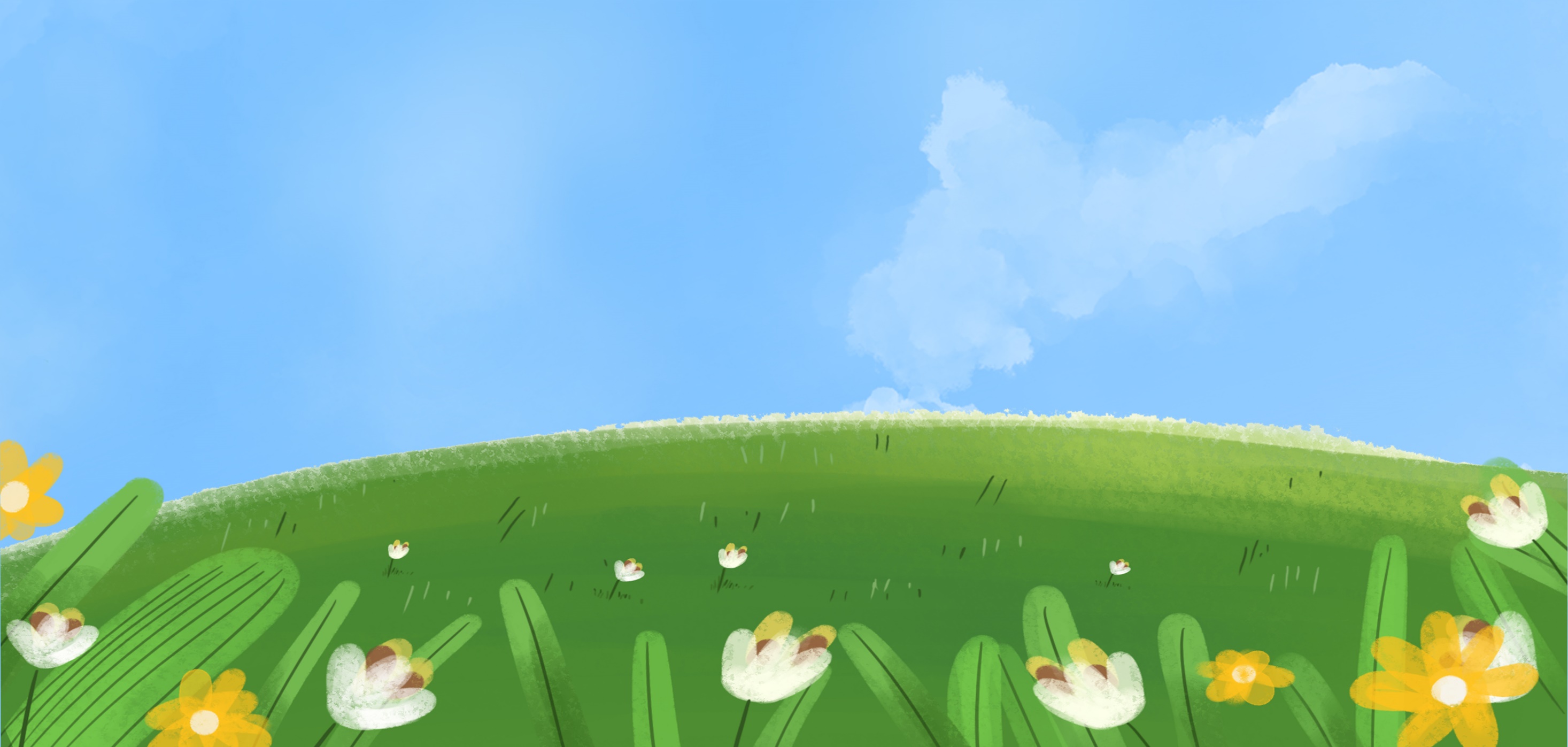 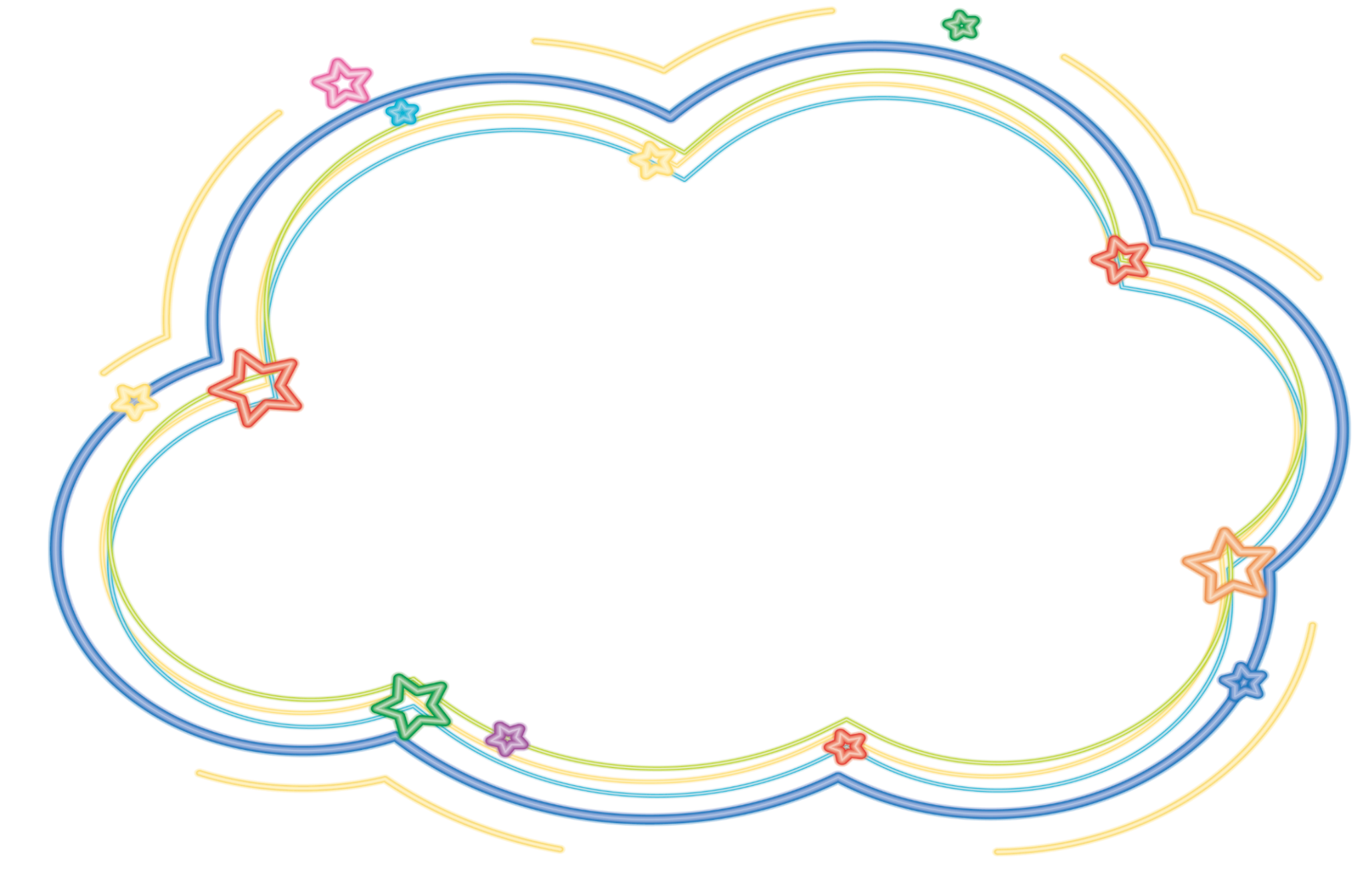 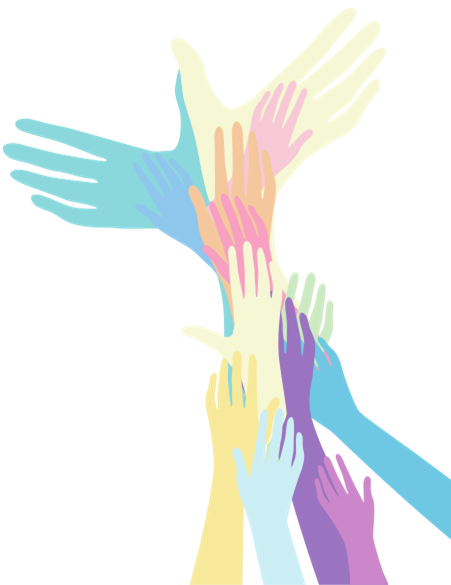 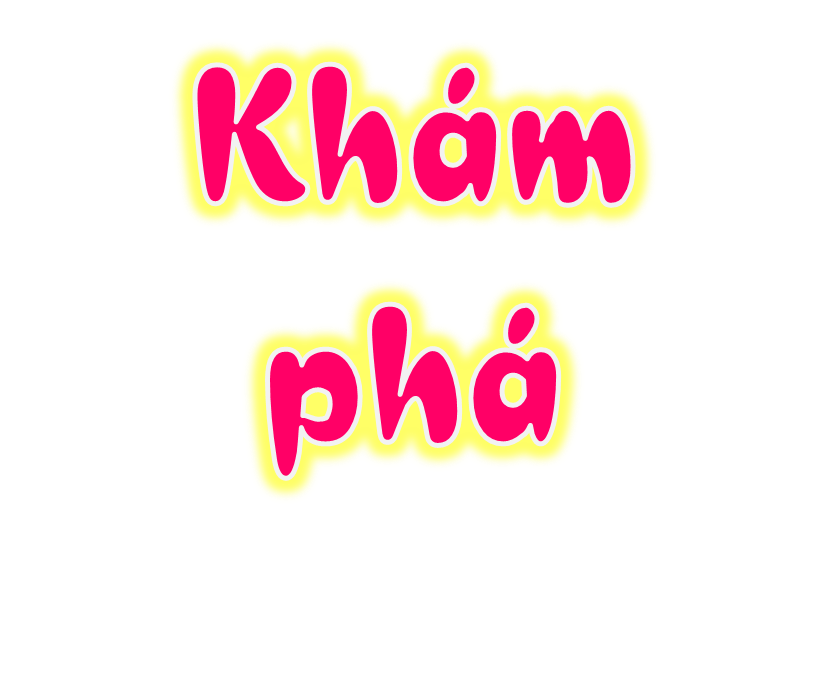 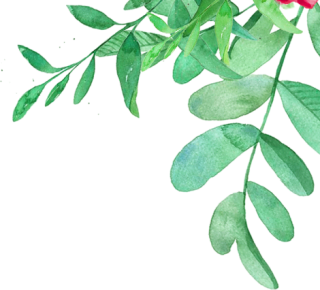 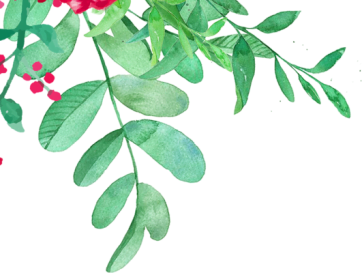 1. Chọn lời giải nghĩa ở cột B phù hợp với mỗi từ ở cột A:
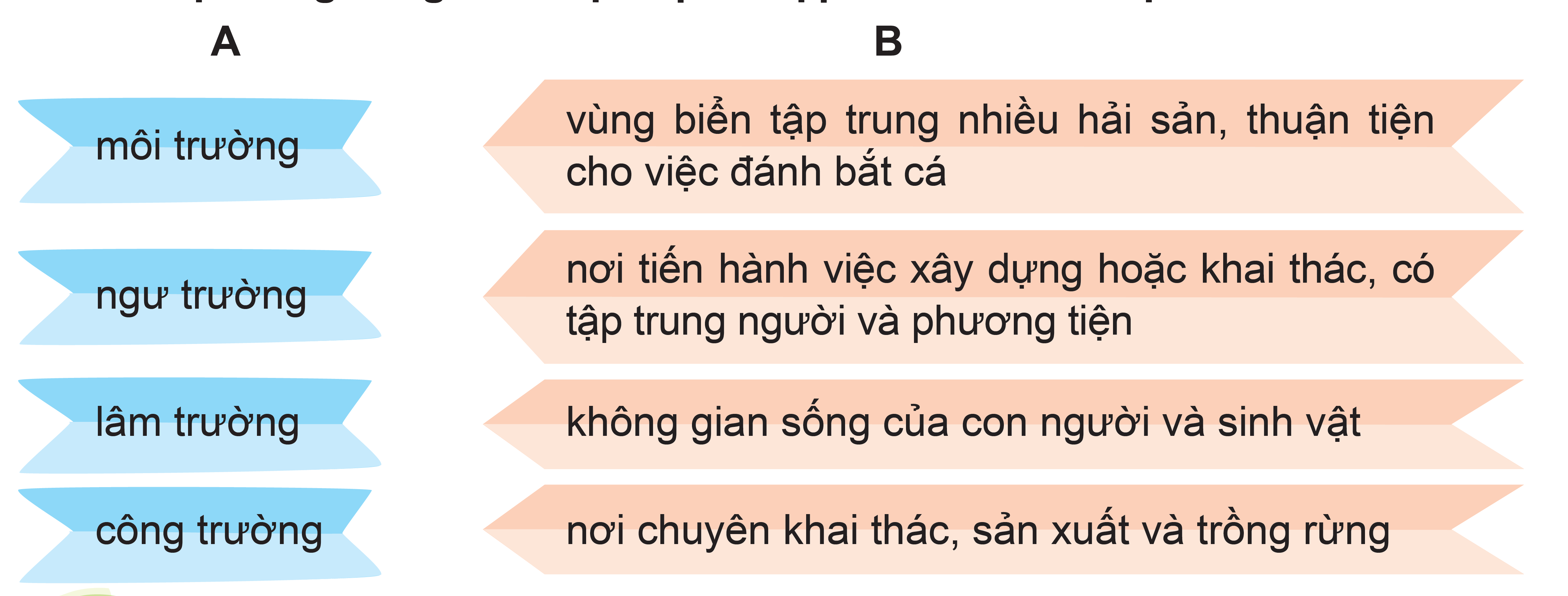 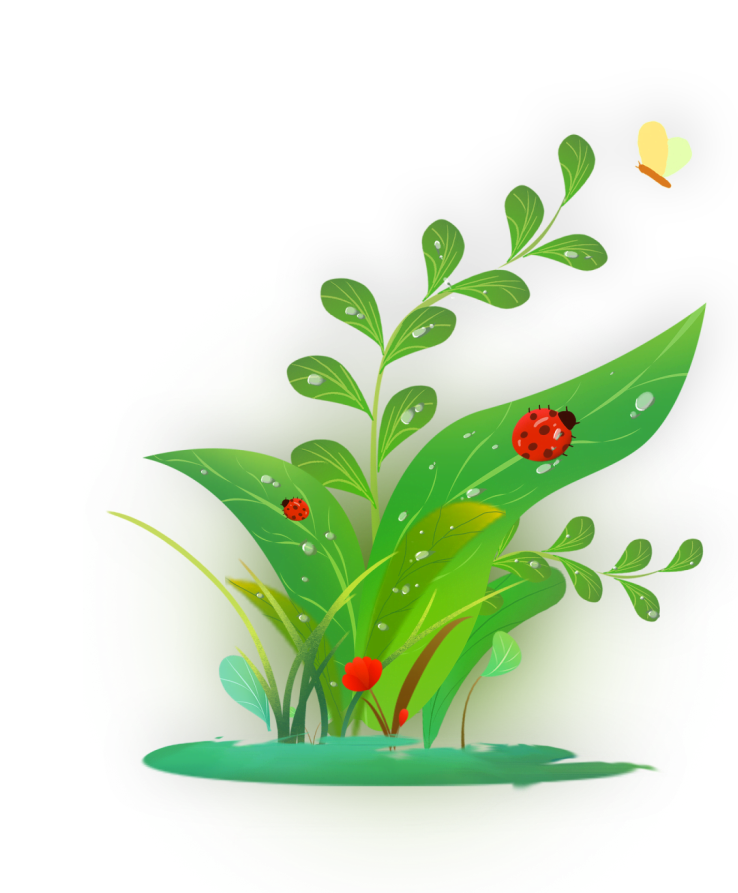 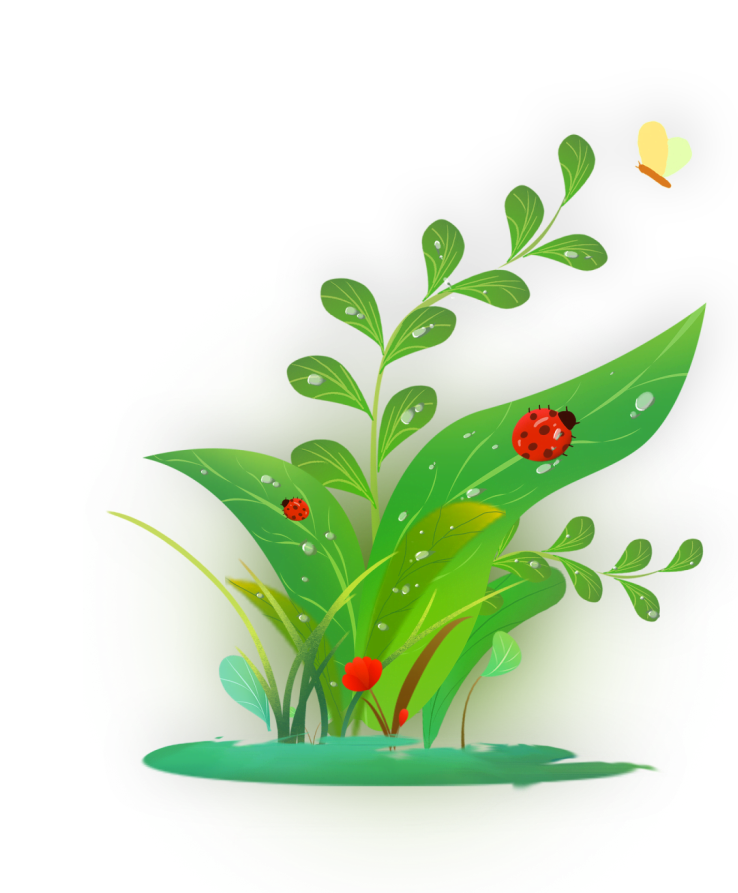 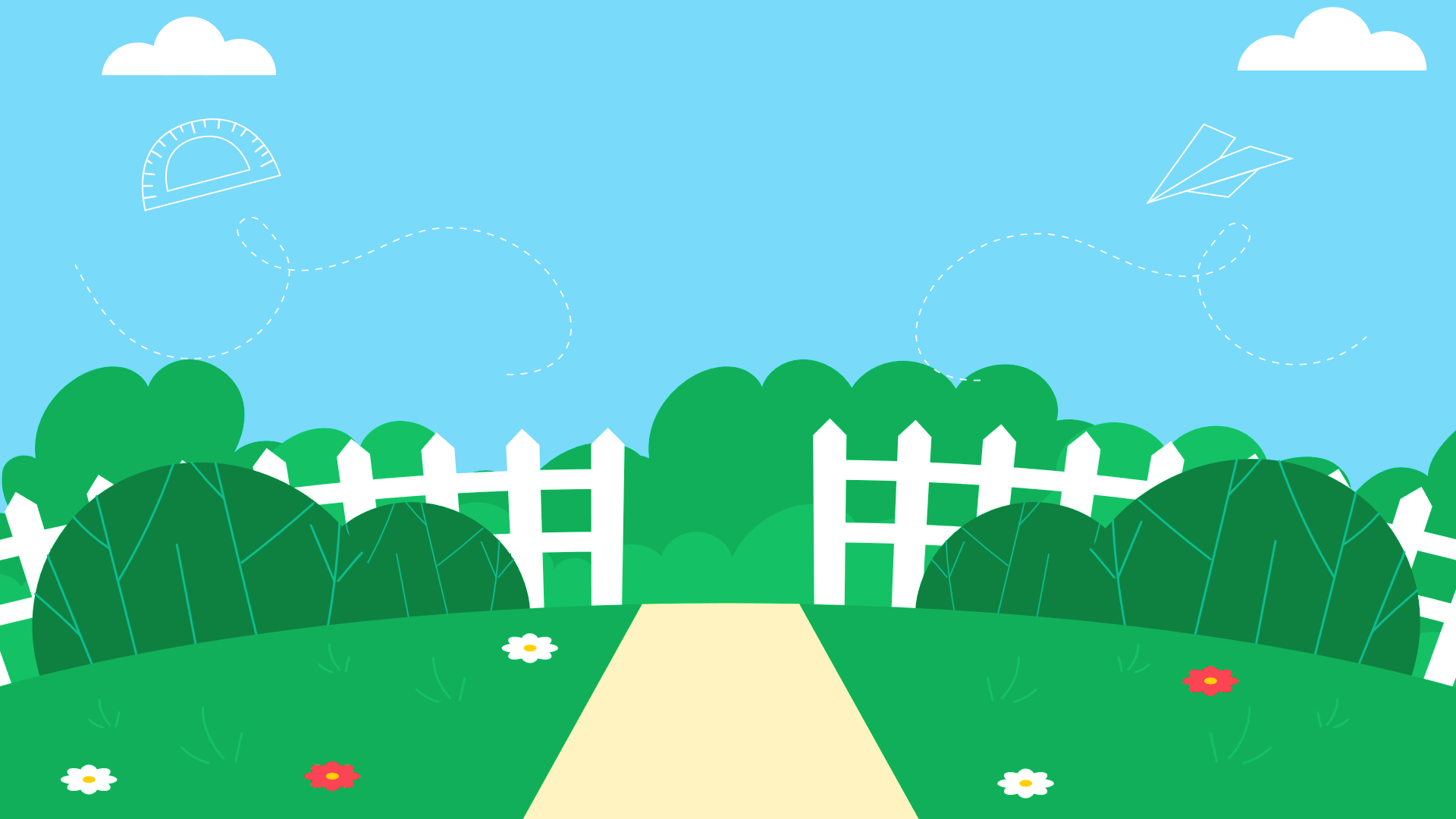 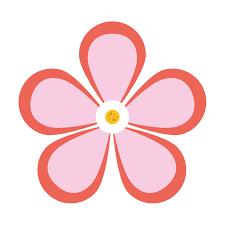 Thảo luận nhóm
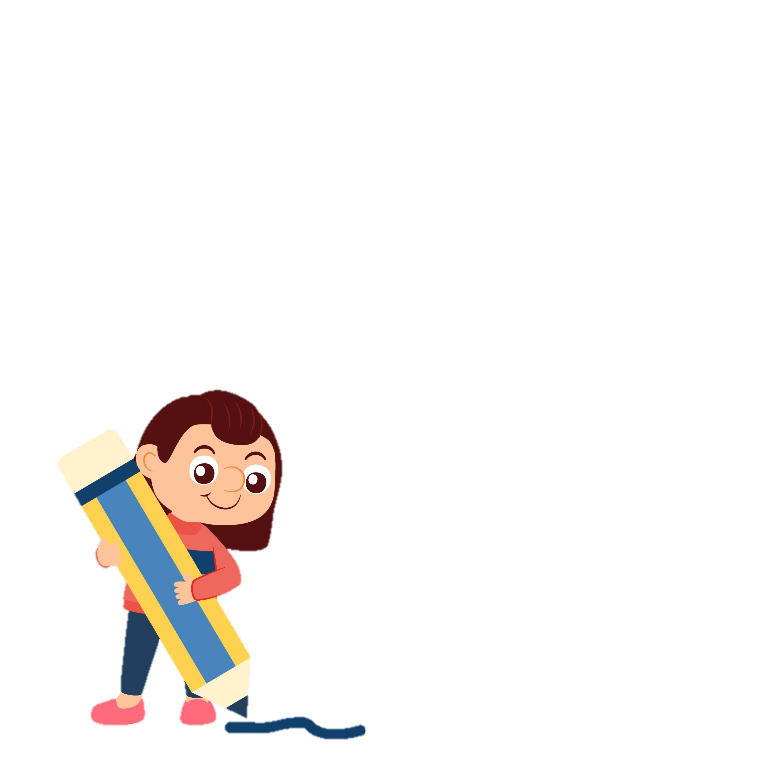 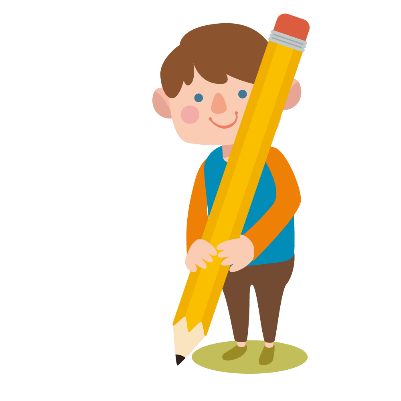 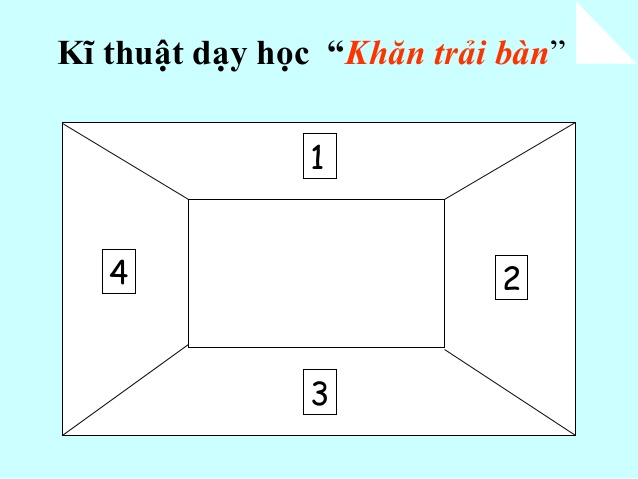 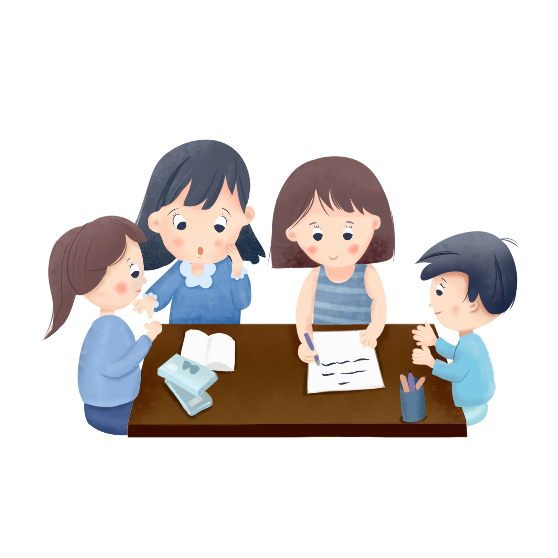 Ý kiến 
cá nhân
Ý kiến 
cá nhân
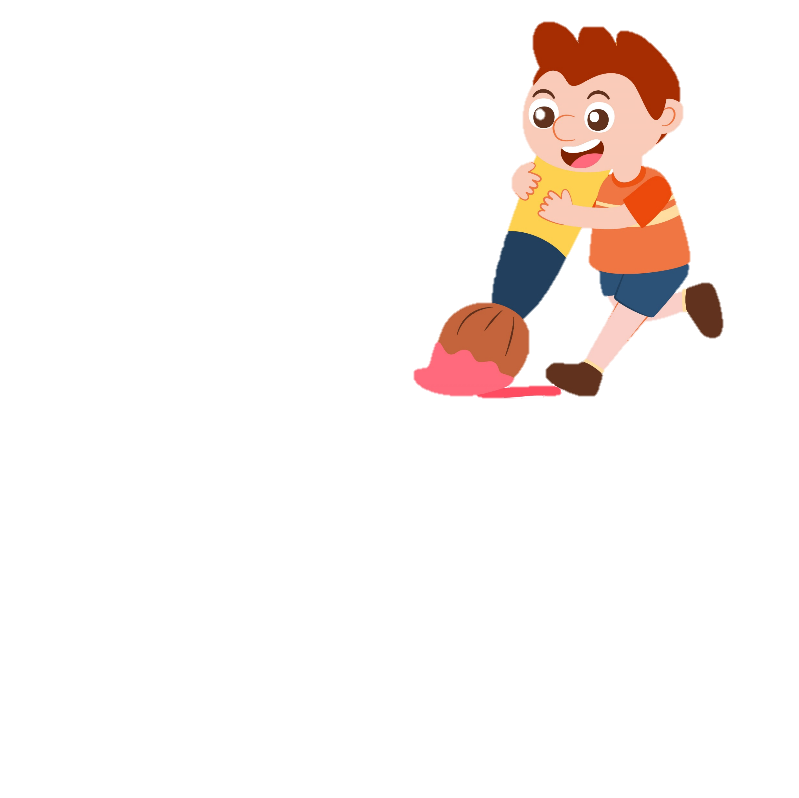 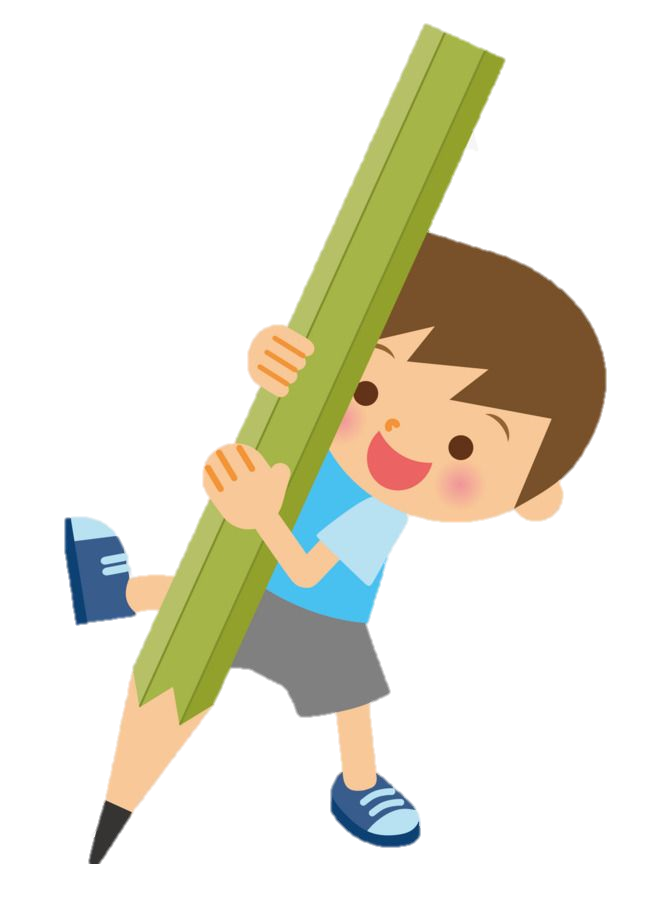 Ý kiến chung 
của nhóm
Ý kiến 
cá nhân
Ý kiến 
cá nhân
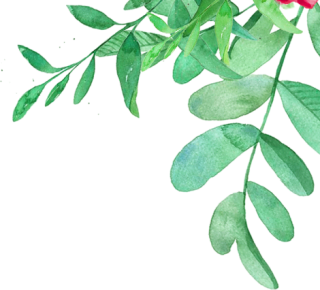 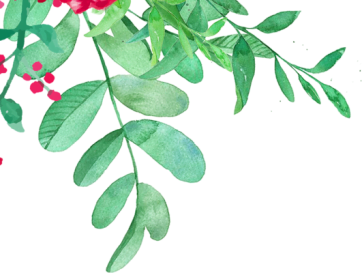 1. Chọn lời giải nghĩa ở cột B phù hợp với mỗi từ ở cột A:
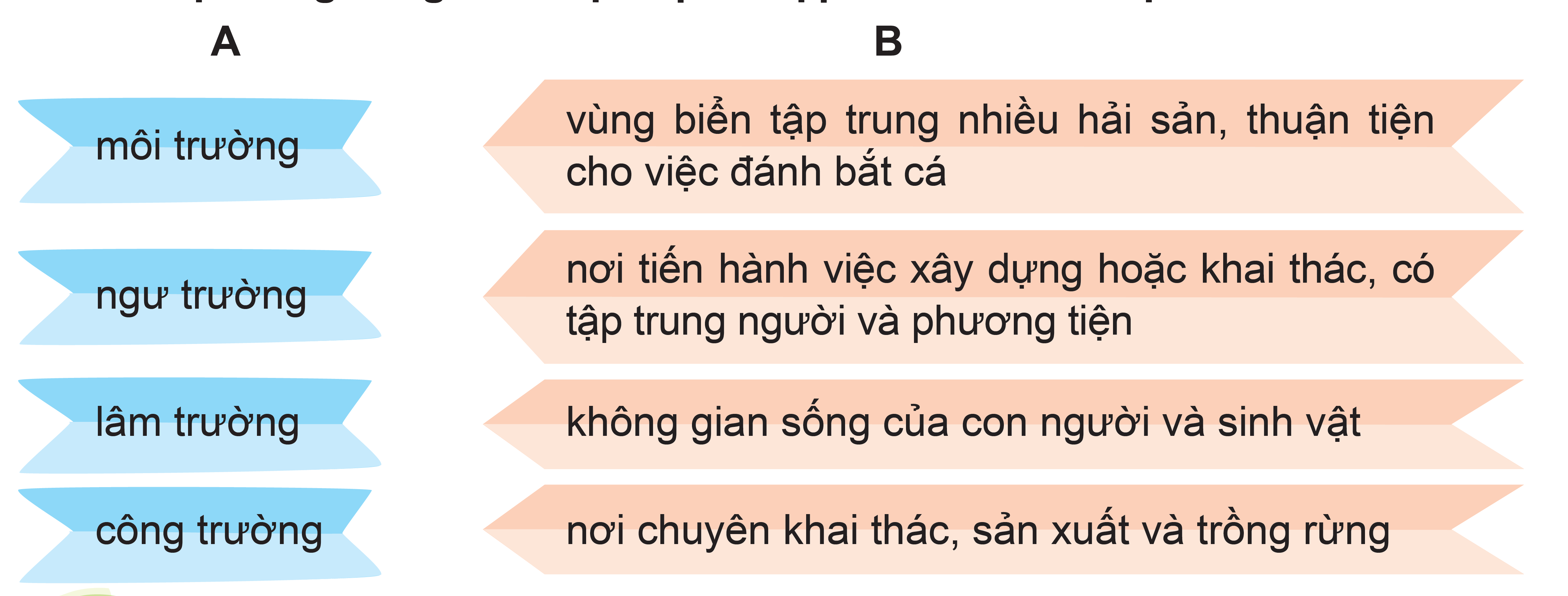 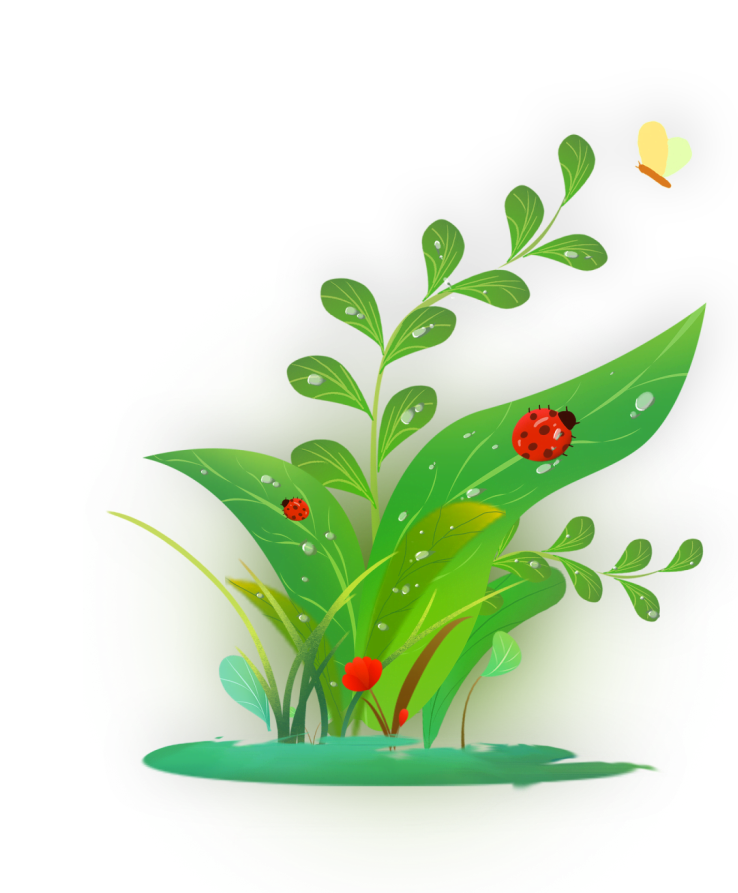 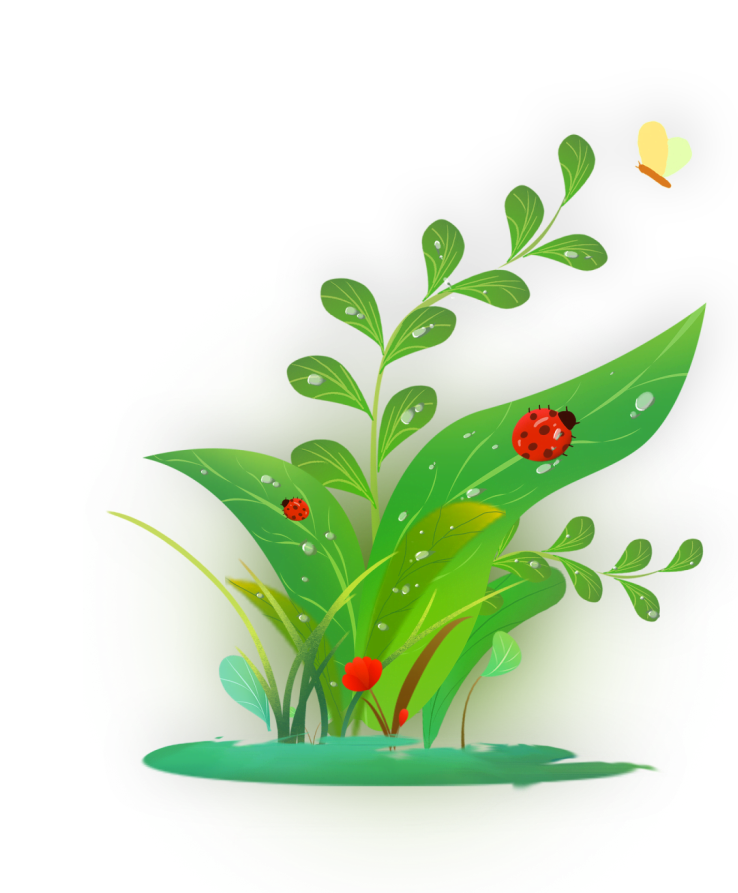 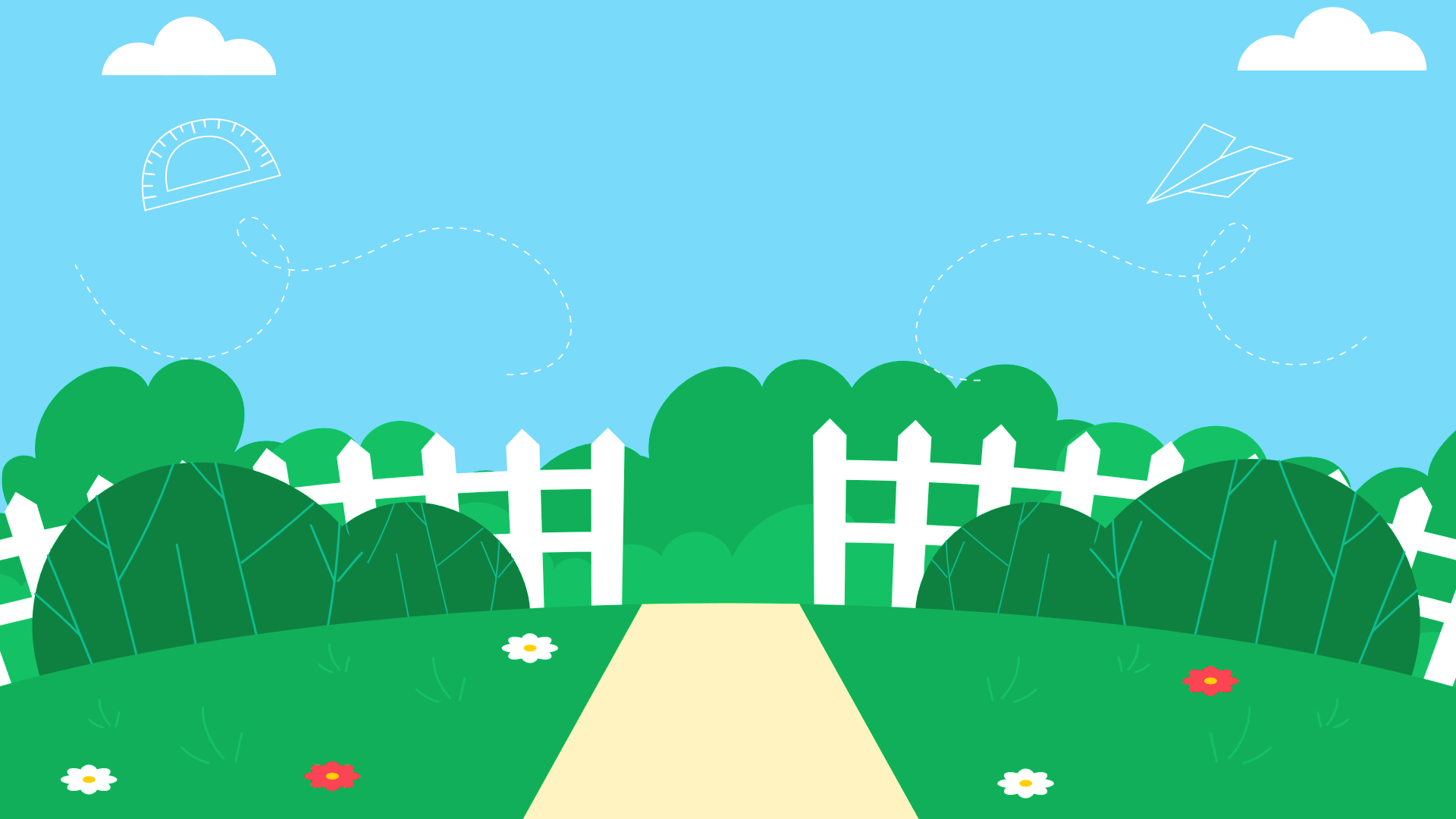 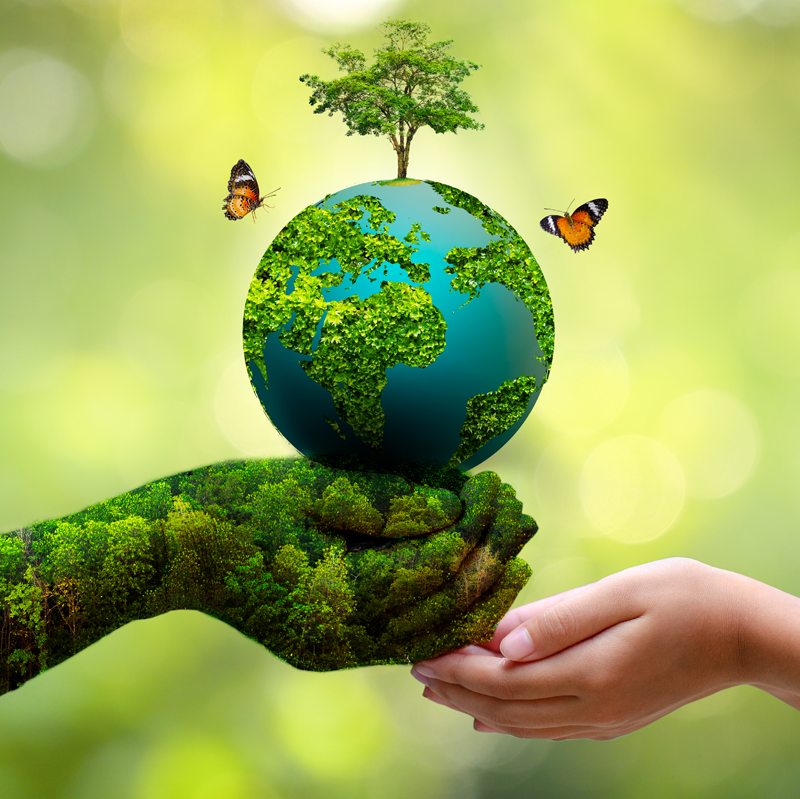 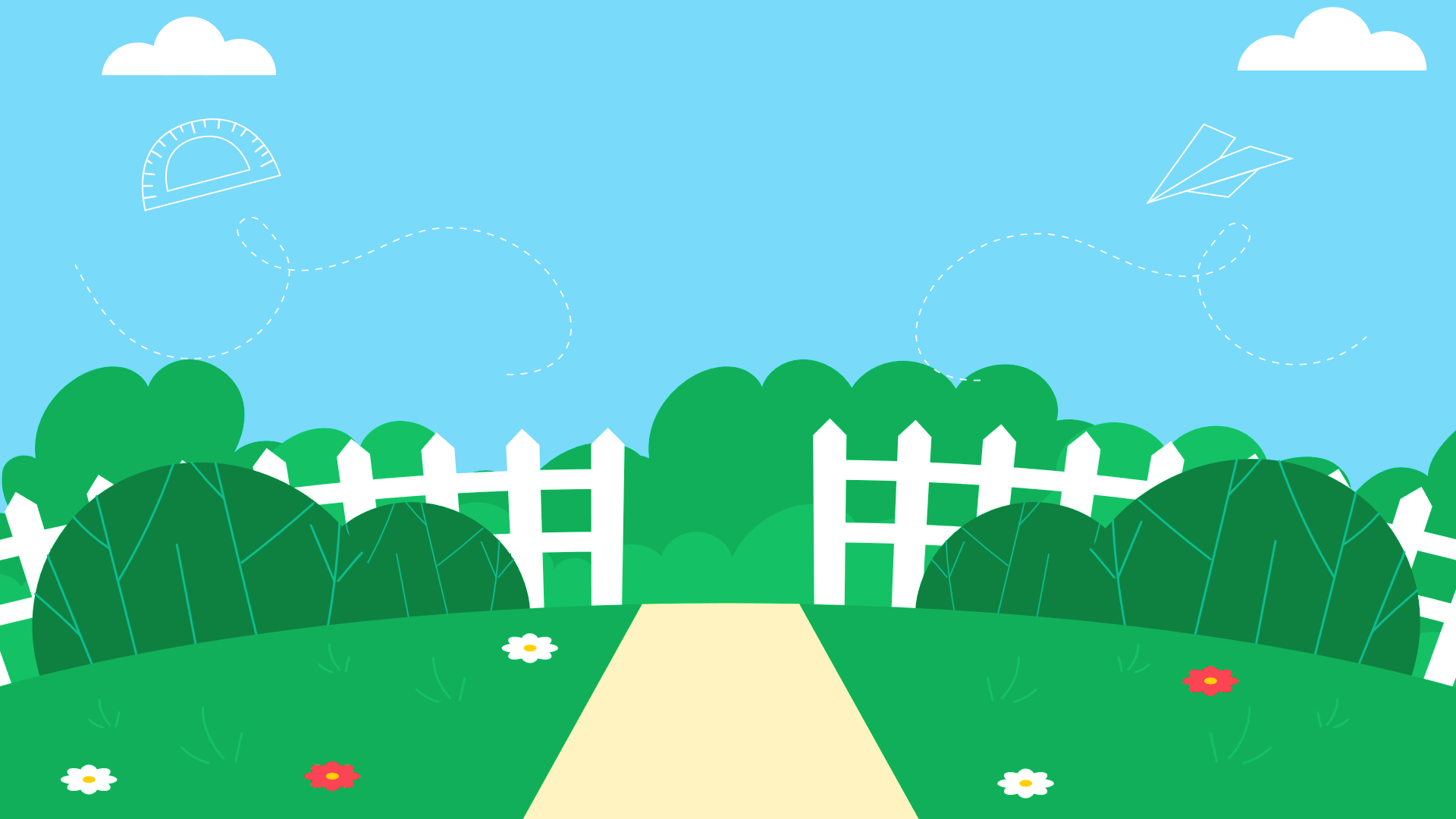 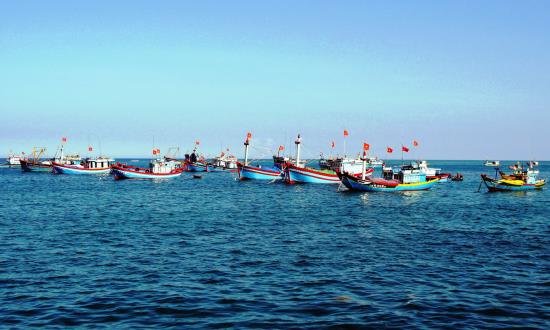 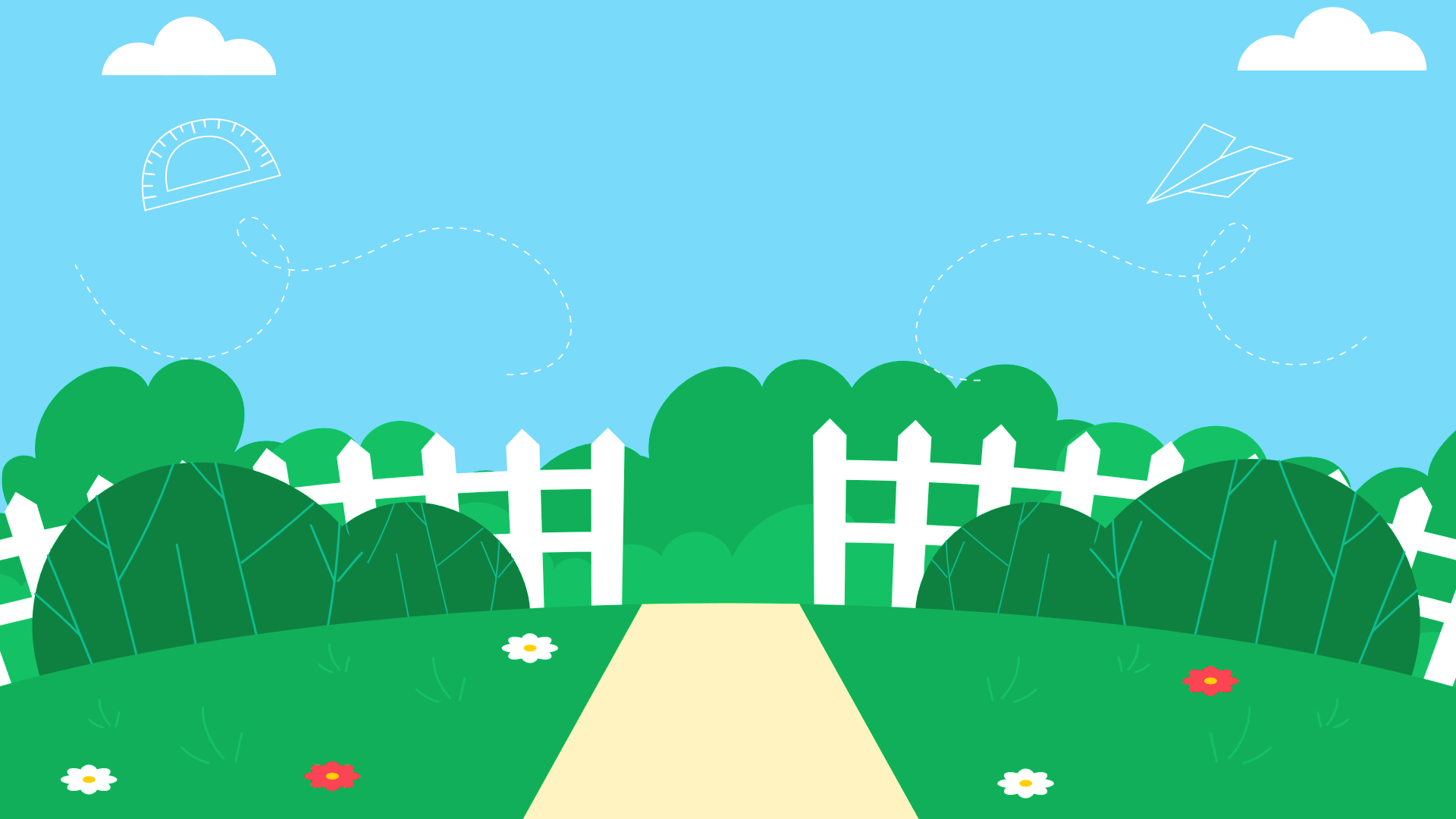 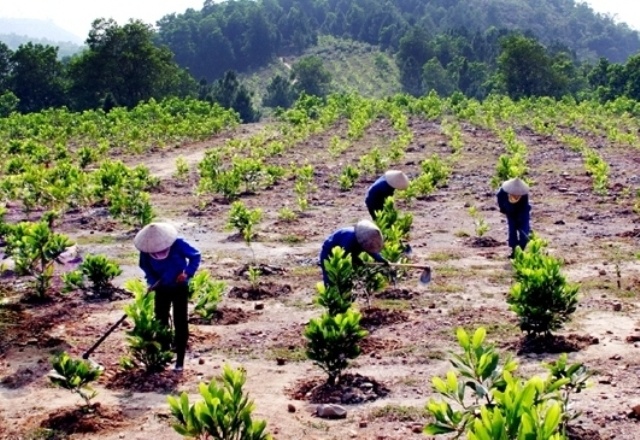 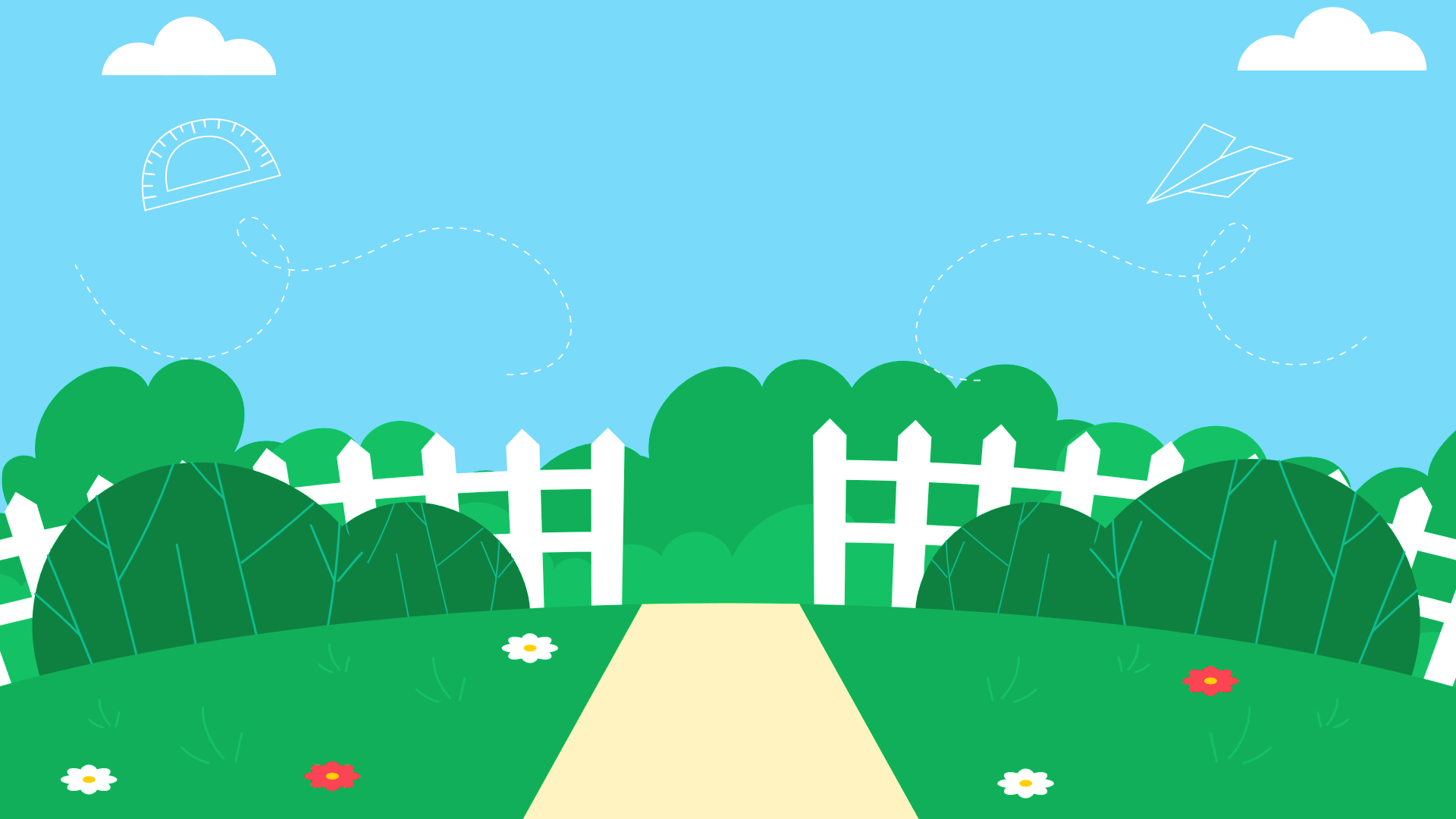 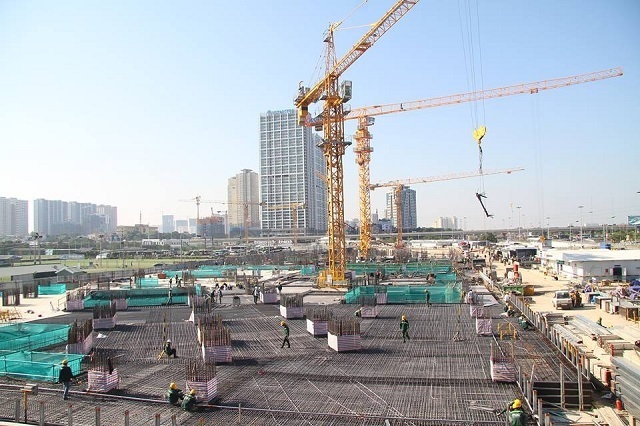 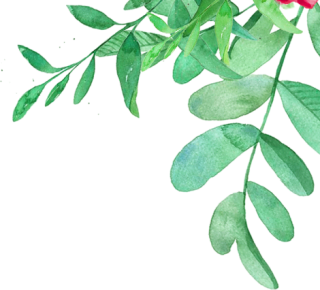 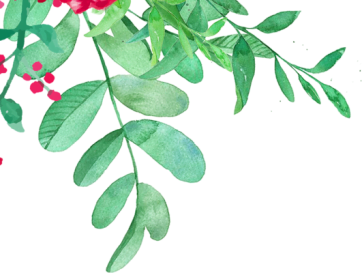 2. Thực hiện yêu cầu:
a. Giải ô chữ:
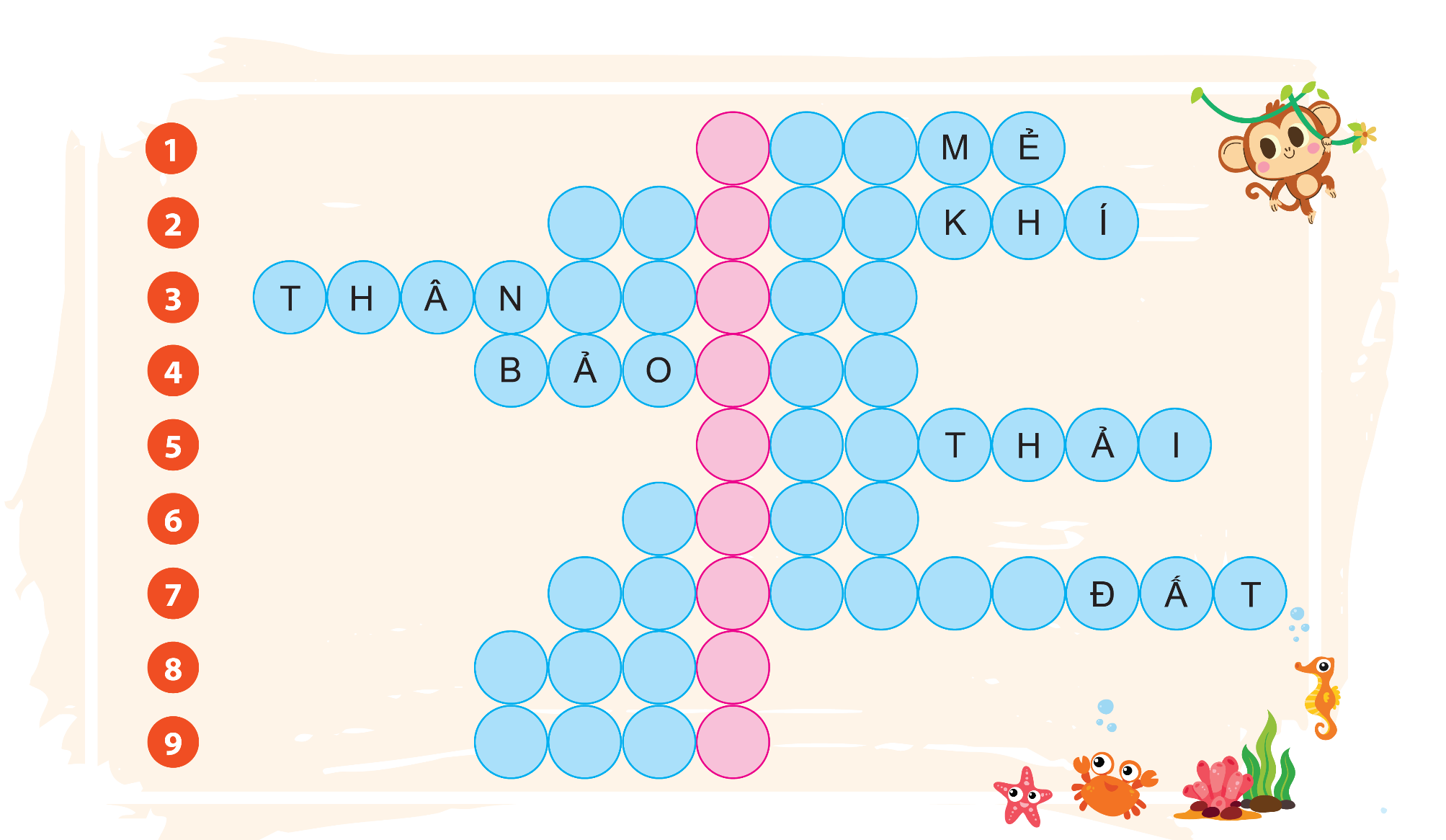 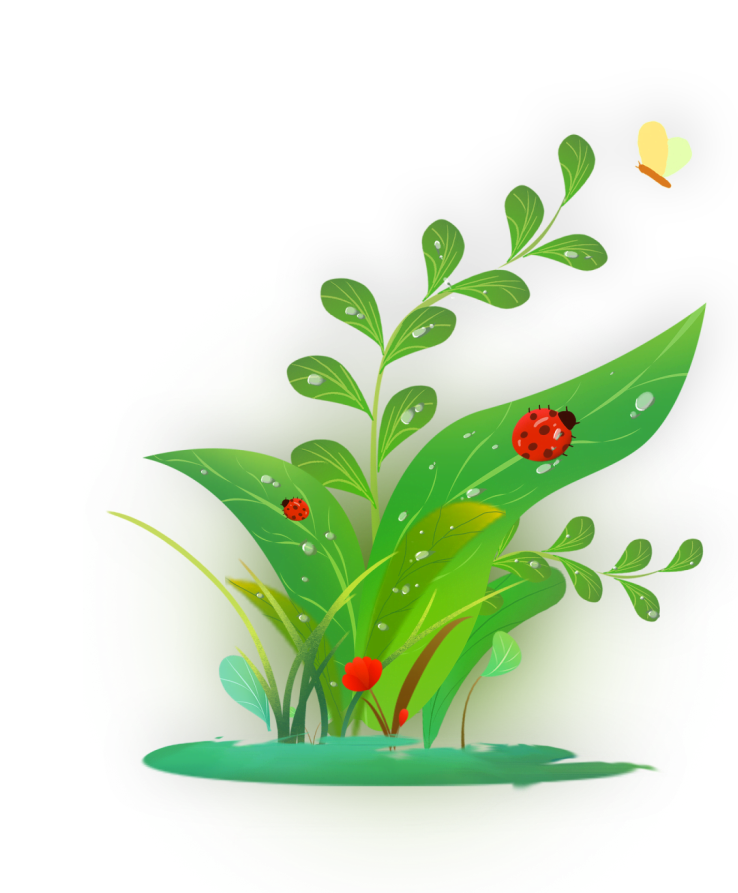 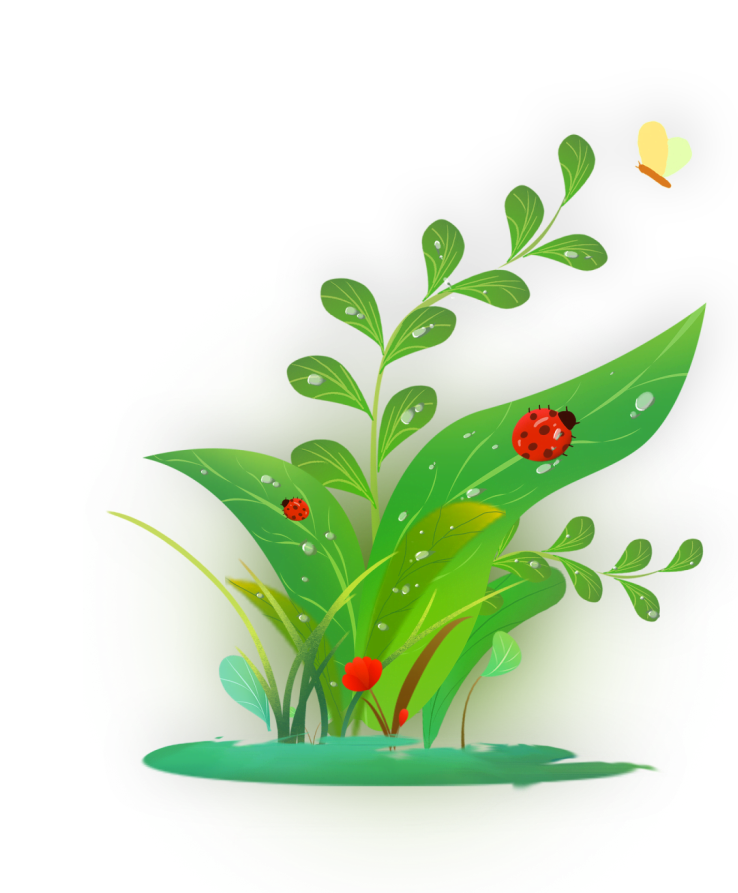 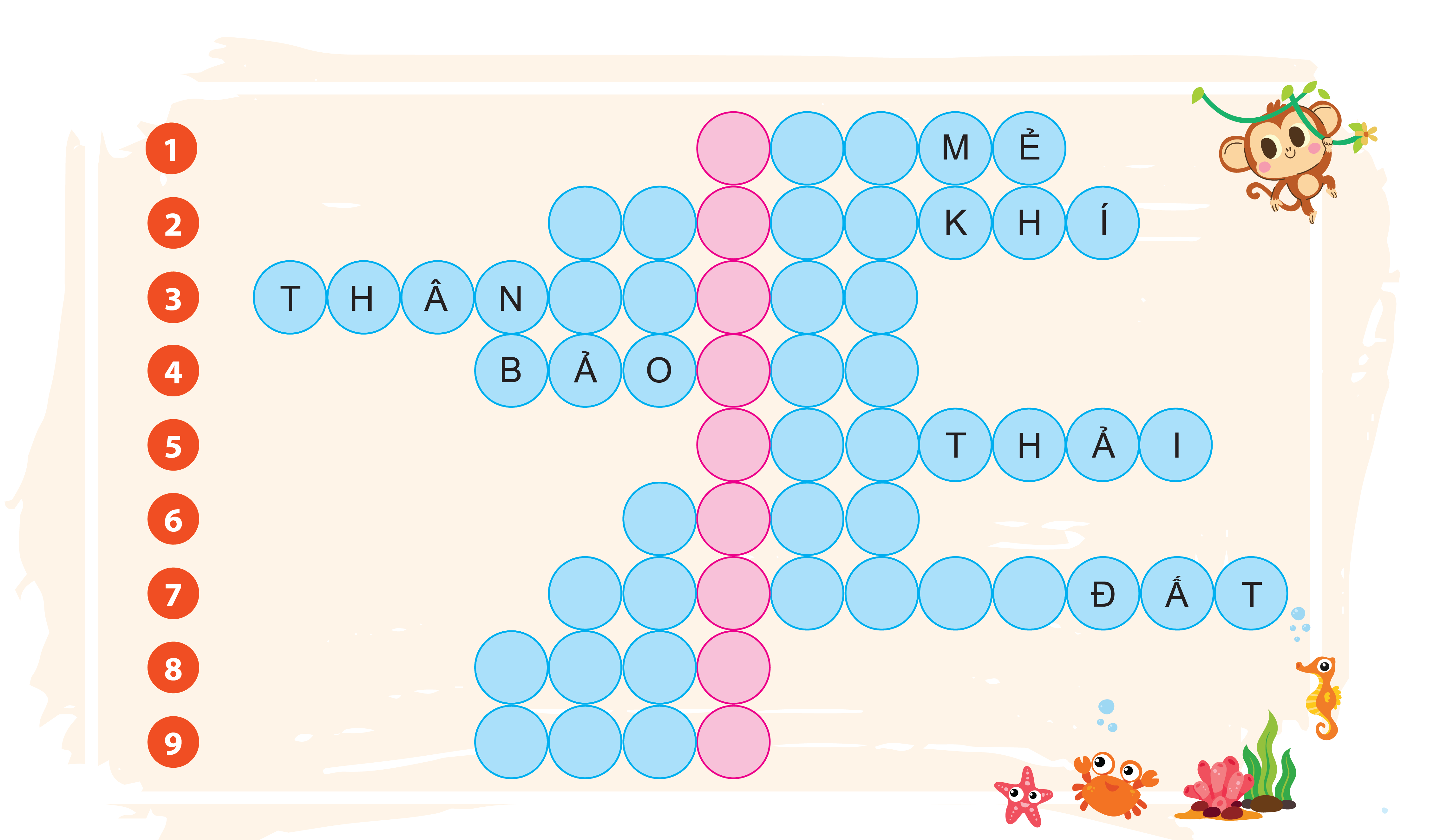 N
C
Ớ
Ờ
Ể
N
1
M
K
T
T
R
N
G
B
S
Á
R
I
Á
H
H
Ồ
Á
Ư
I
I
Ô
T
Ô
I
C
T
N
G
N
Ệ
G
N
2
3
4
5
6
7
8
9
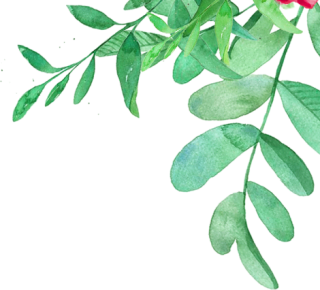 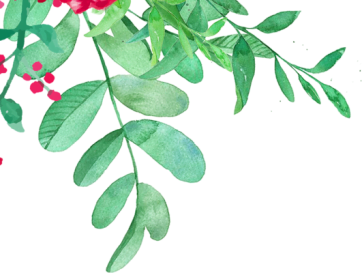 mát mẻ
1
Cảm giác dễ chịu khi ở nơi có nhiều cây xanh.
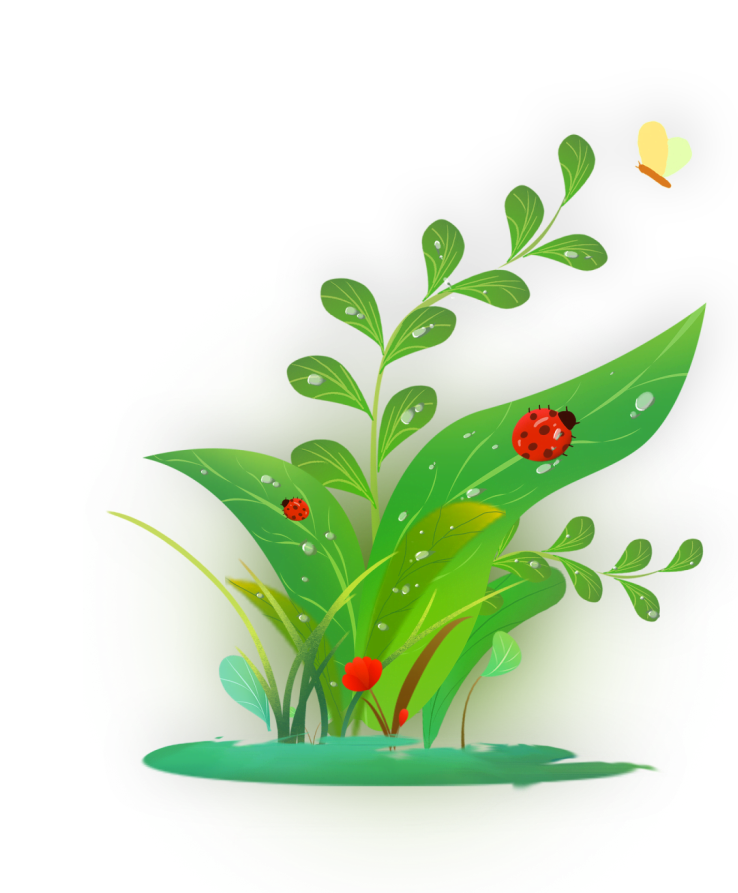 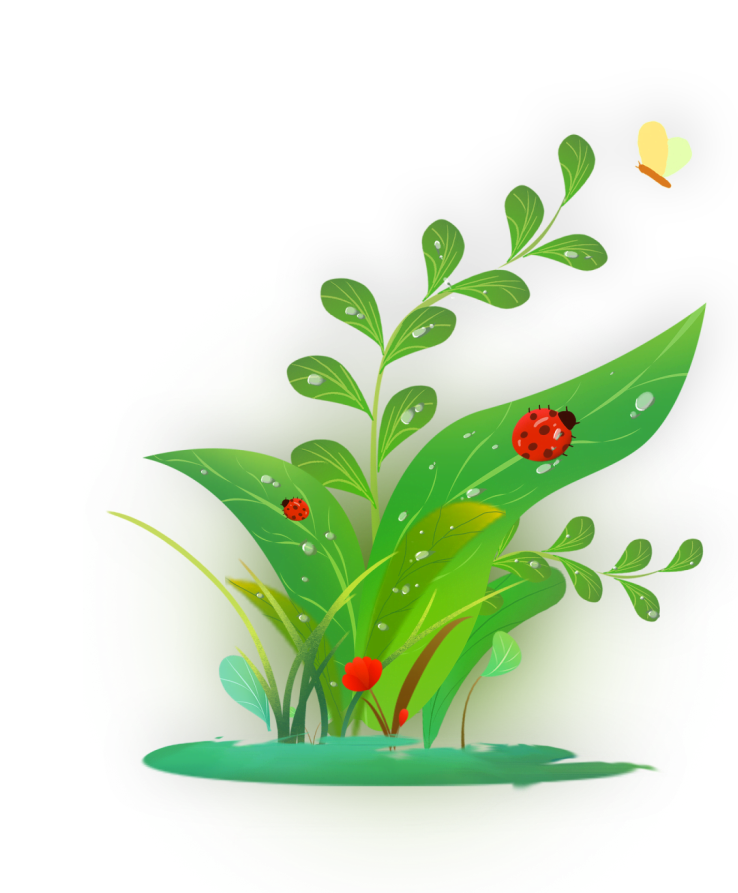 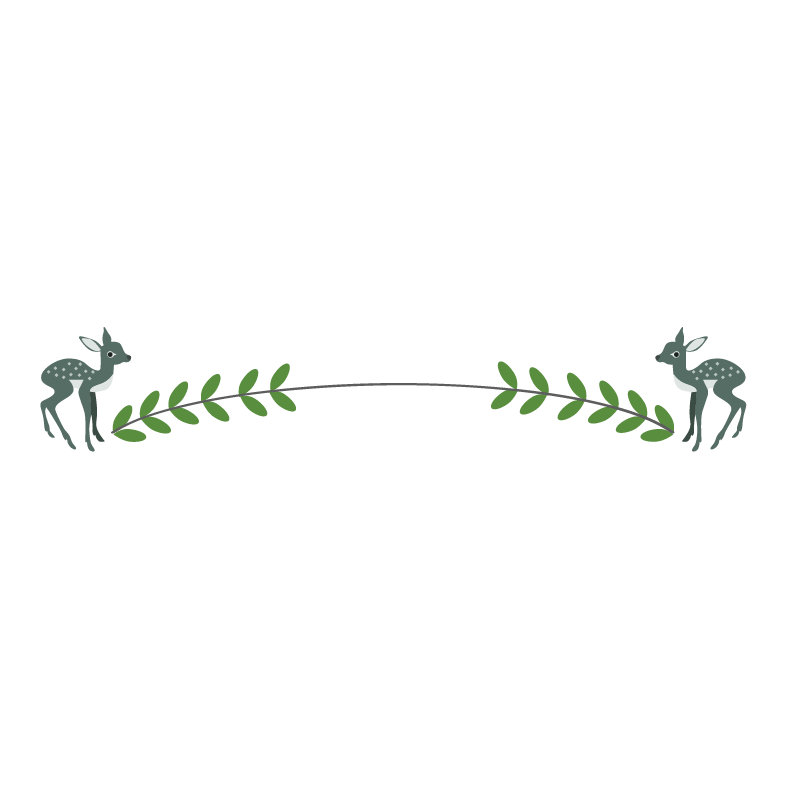 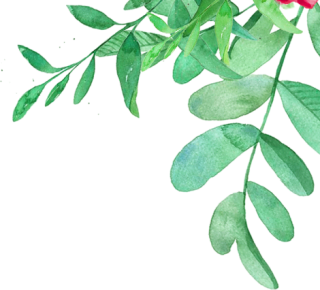 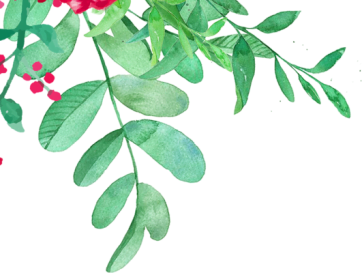 2
Hỗn hợp khí bao quanh Trái Đất, cần thiết cho sự sống.
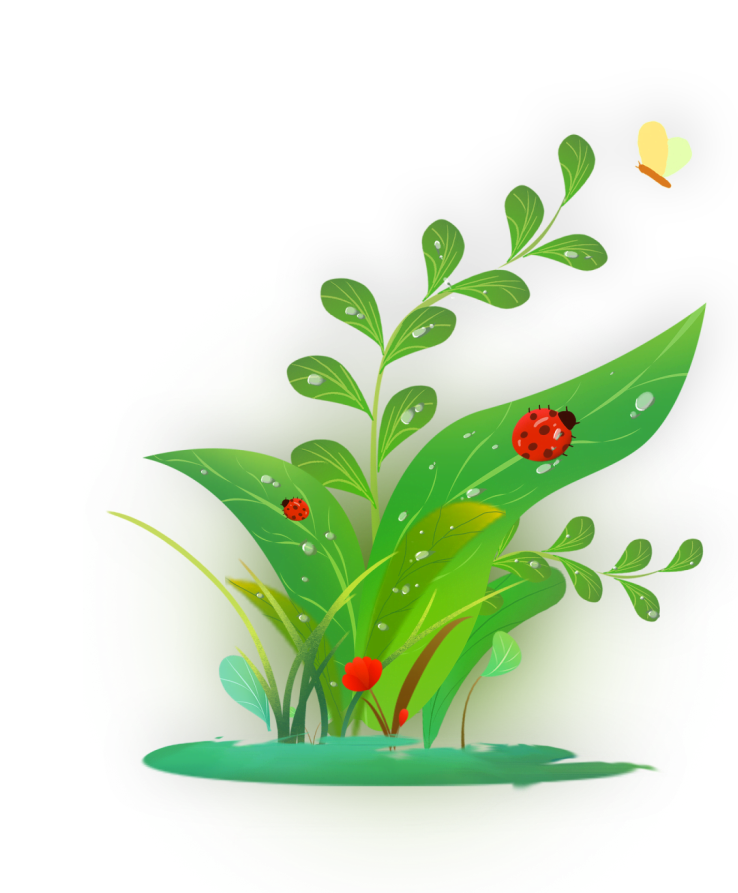 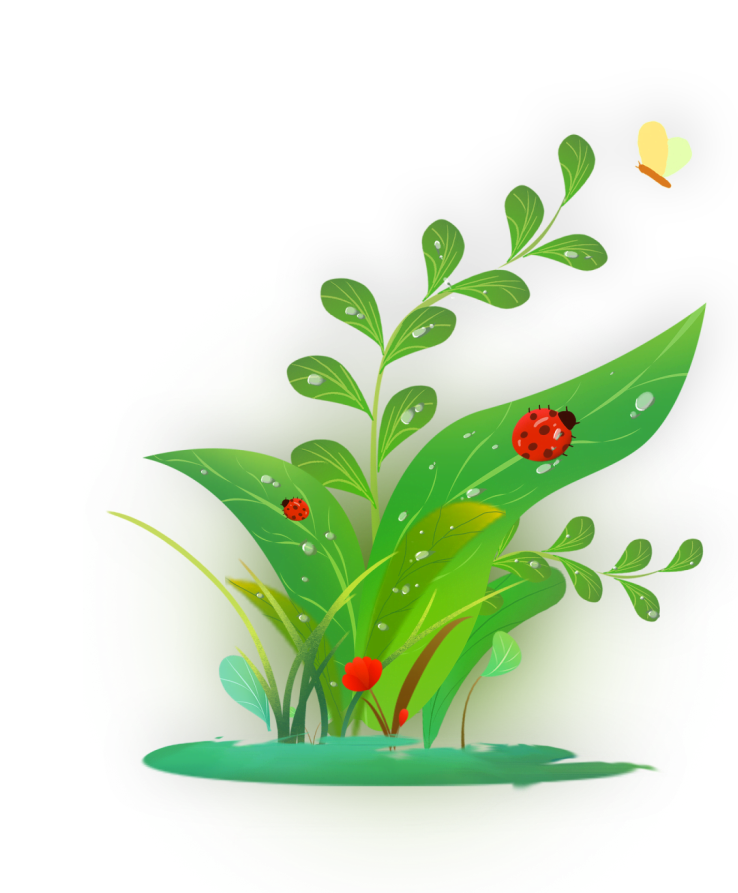 KHÔNG KHÍ
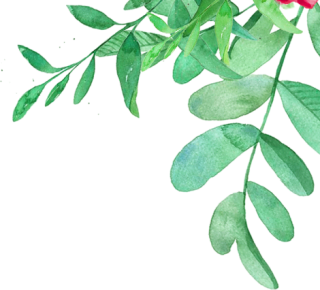 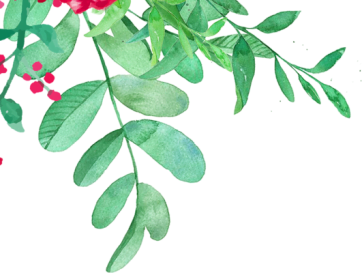 THÂN THIỆN
3
Một cách ứng xử của con người với môi trường.
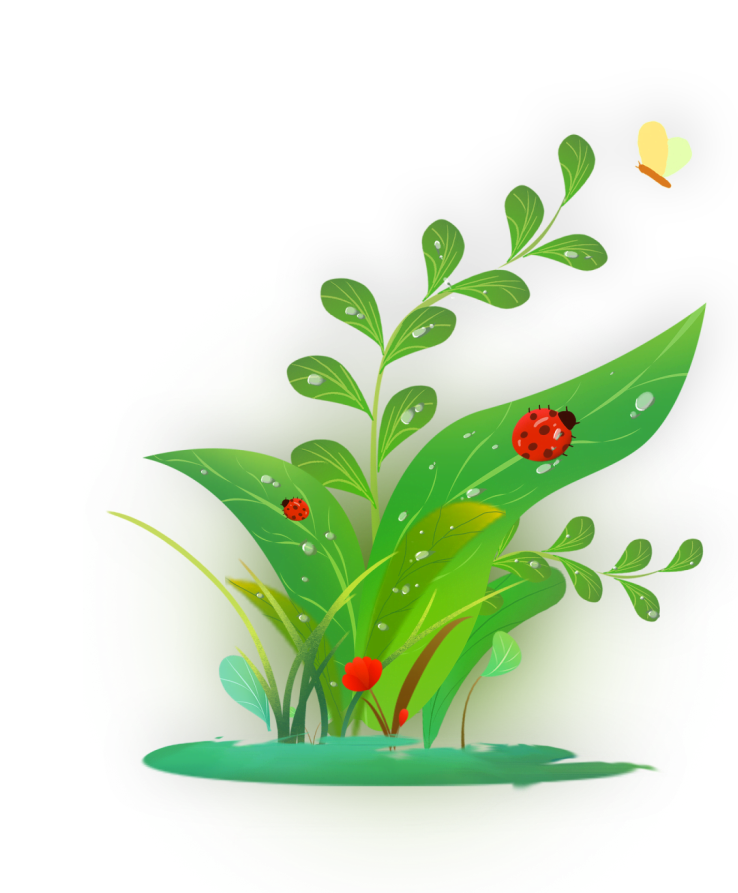 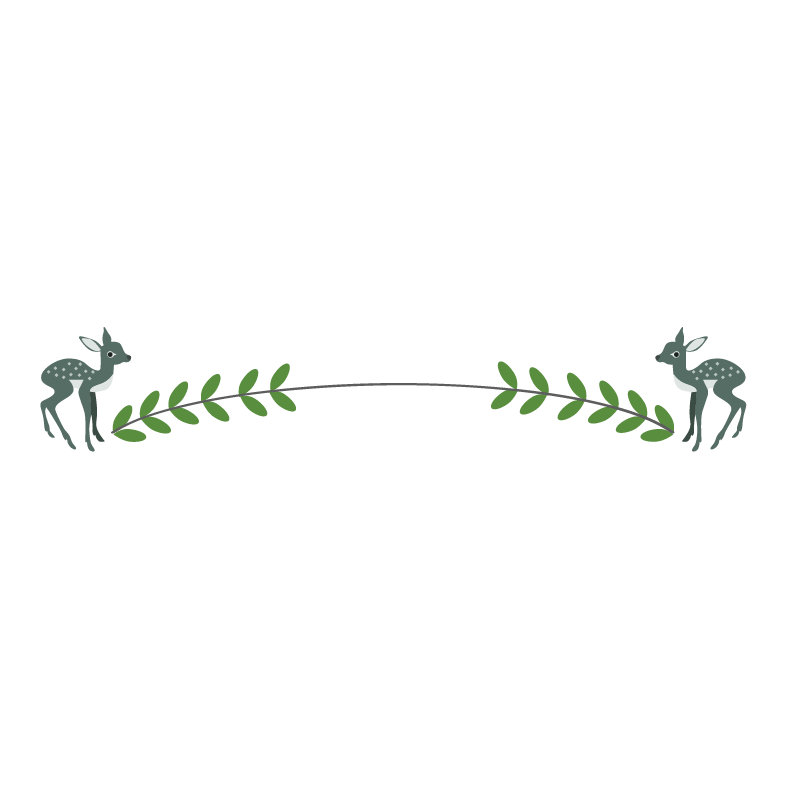 BẢO TỒN
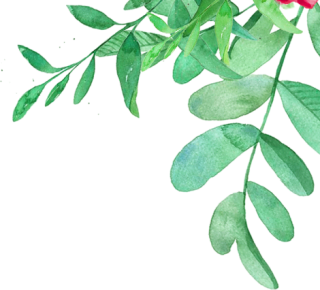 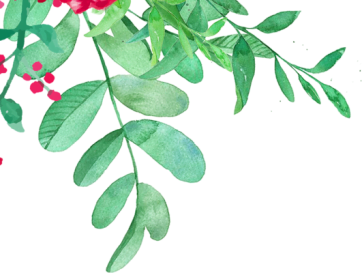 4
Hoạt động của con người nhằm duy trì sự sống cho các loài động vật, thực vật có nguy cơ bị tuyệt chủng.
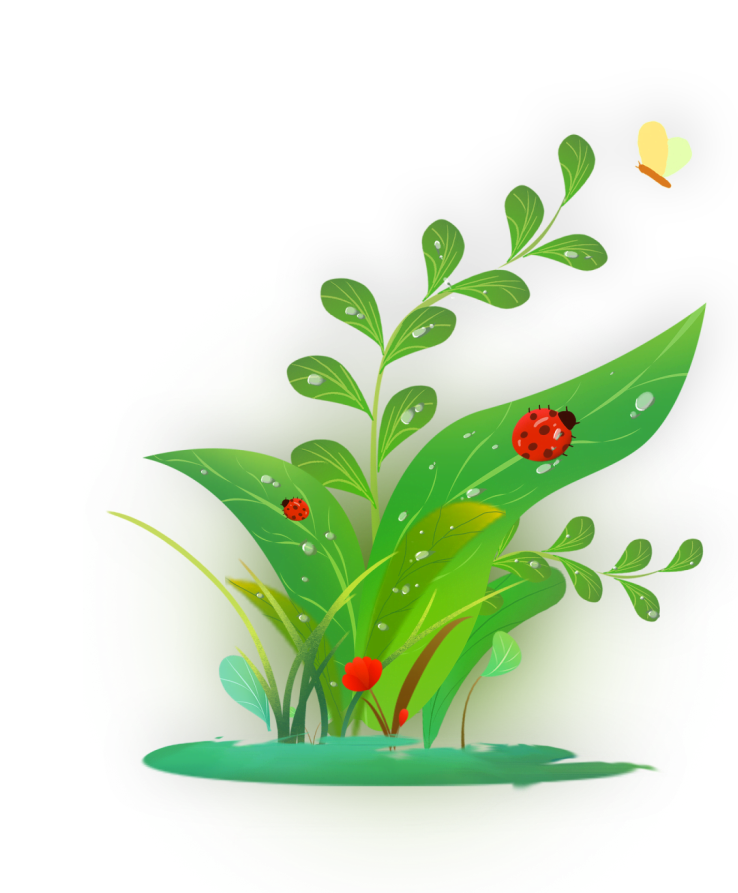 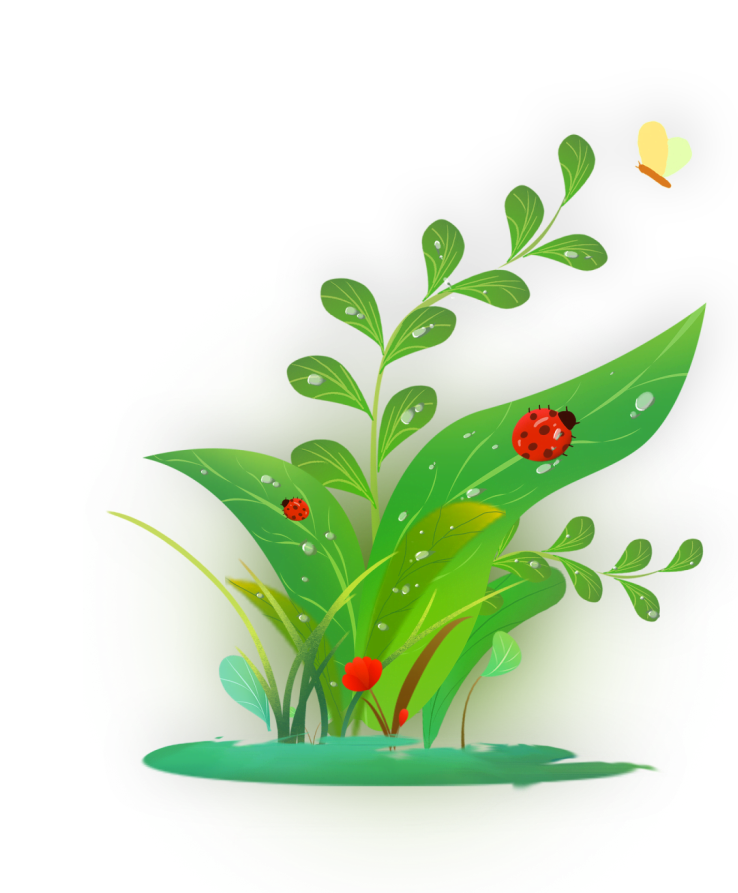 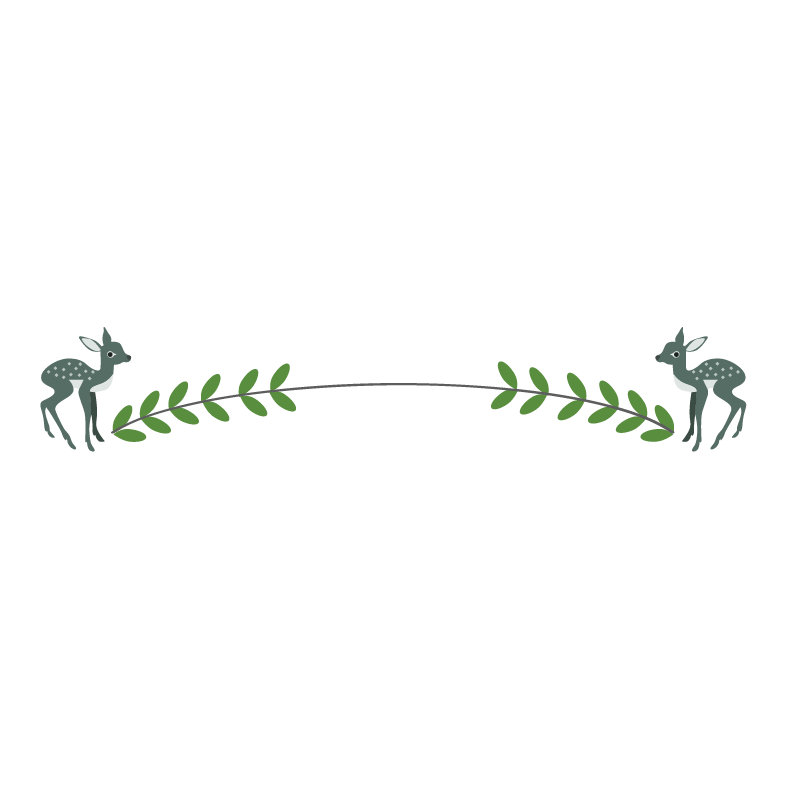 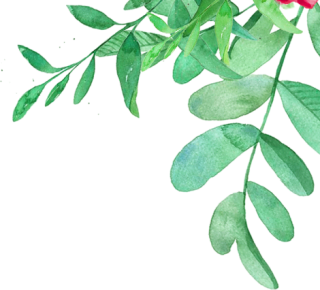 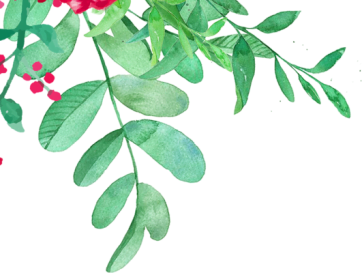 5
Những thứ con người vứt bỏ, gây ảnh hưởng xấu đến sự sống.
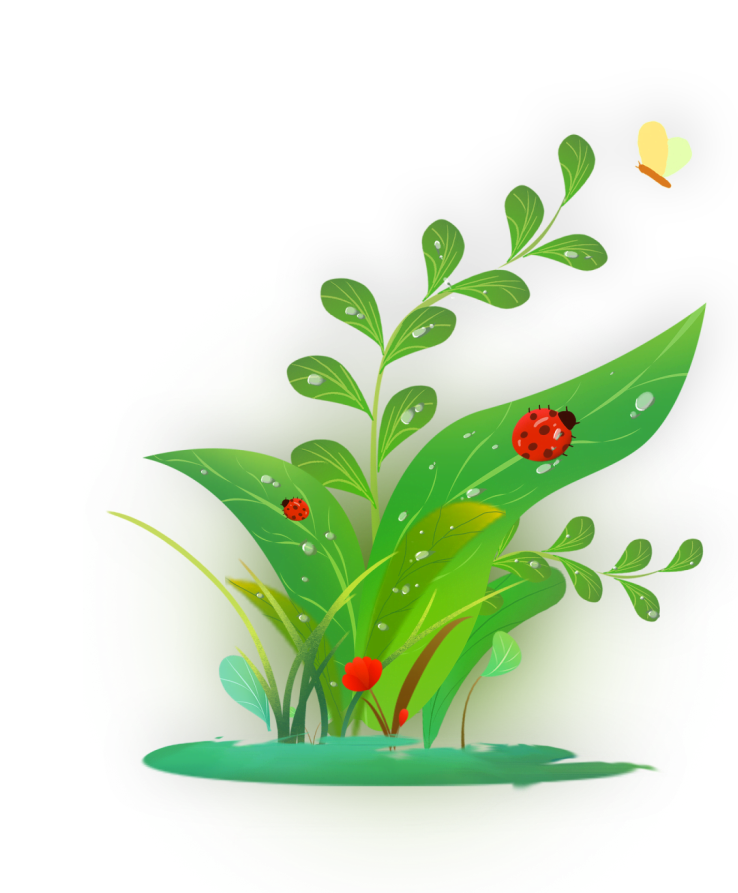 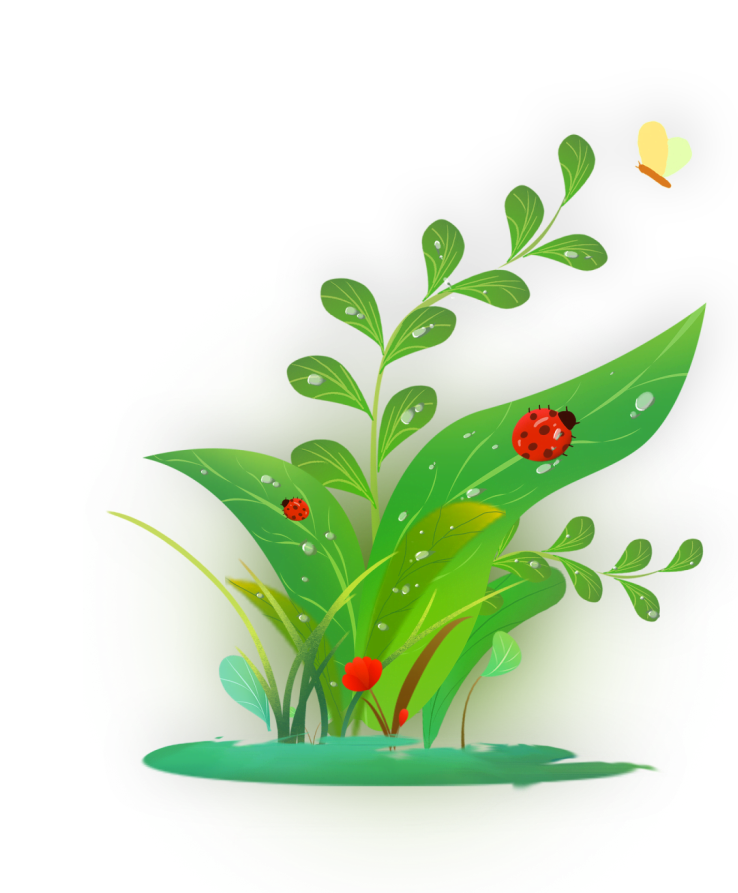 RÁC THẢI
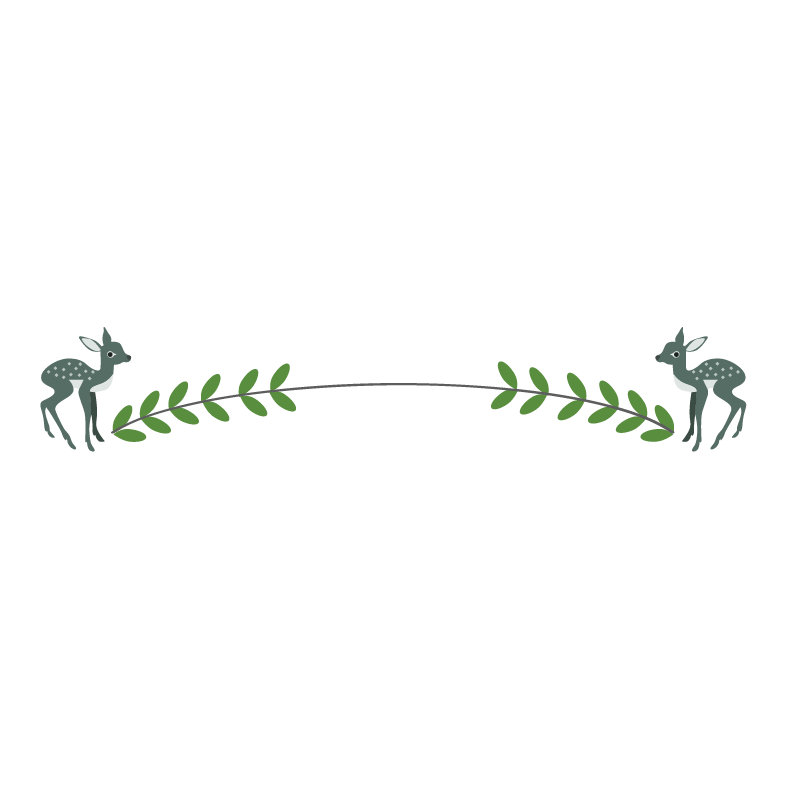 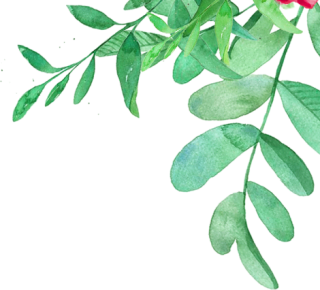 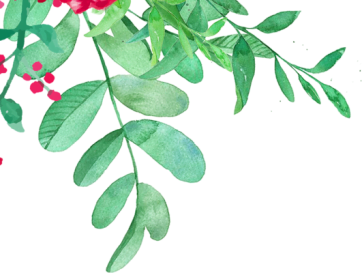 6
Chất lỏng không màu, không mùi, rất cần thiết cho sự sống.
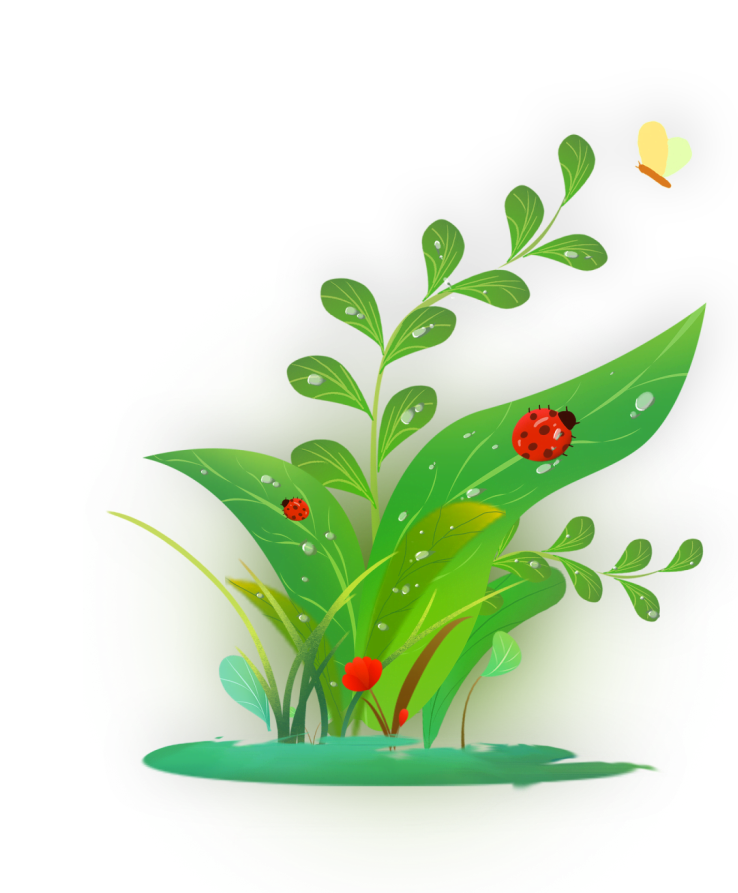 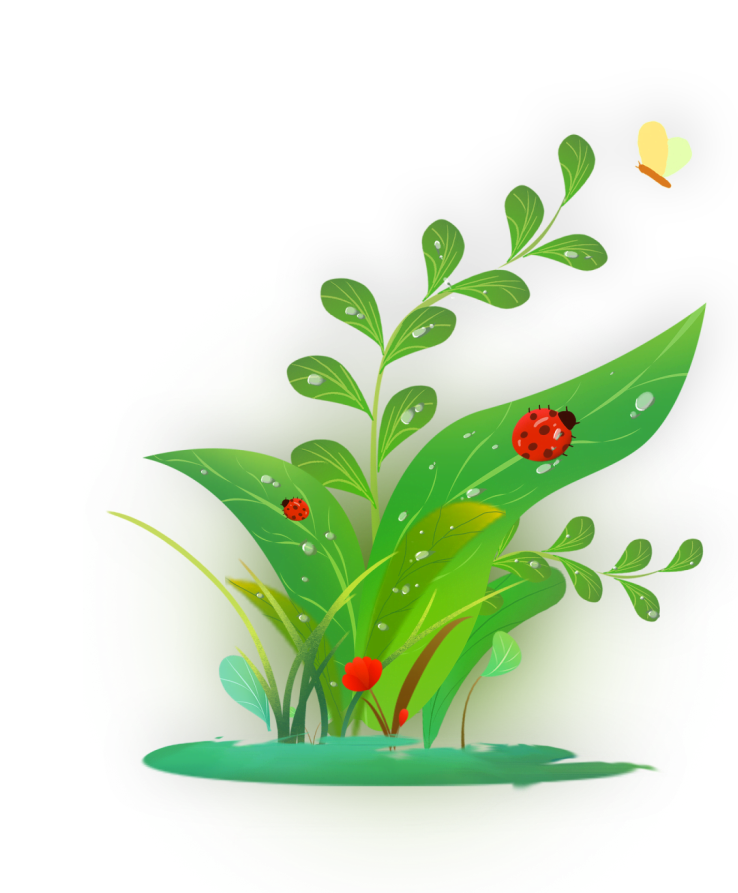 NƯỚC
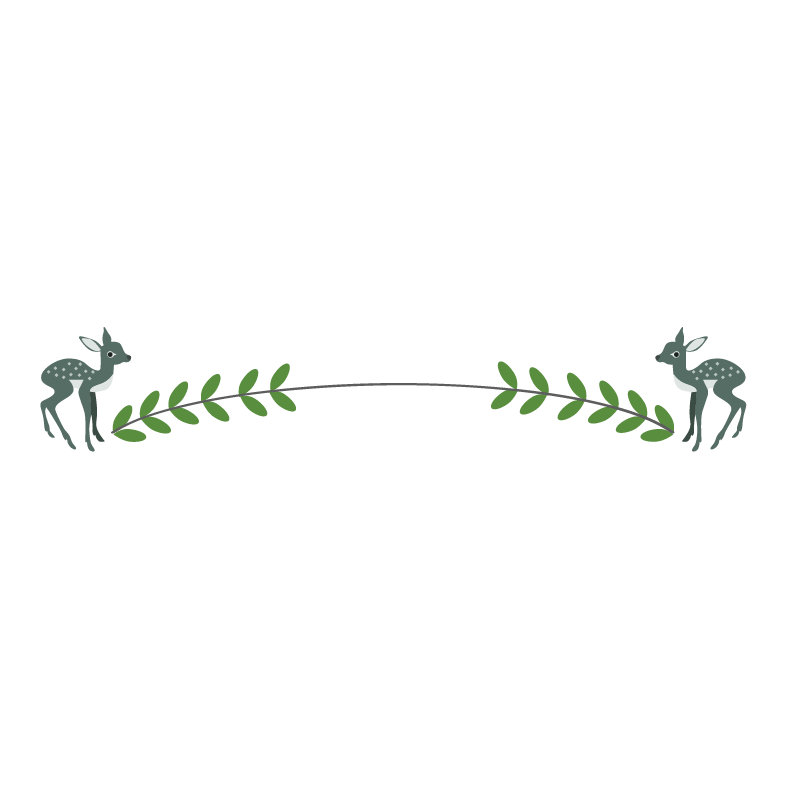 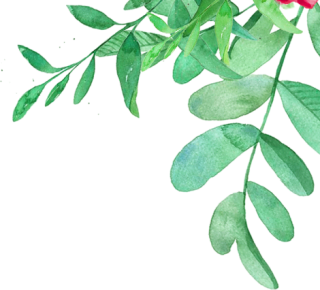 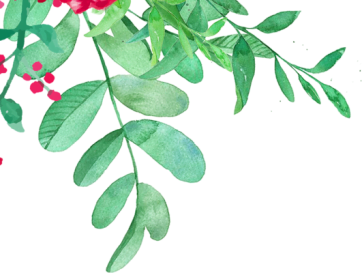 7
Sự kiện tắt đèn điện và các thiết bị điện không ảnh hưởng lớn đến
sinh hoạt trong vòng 60 phút.
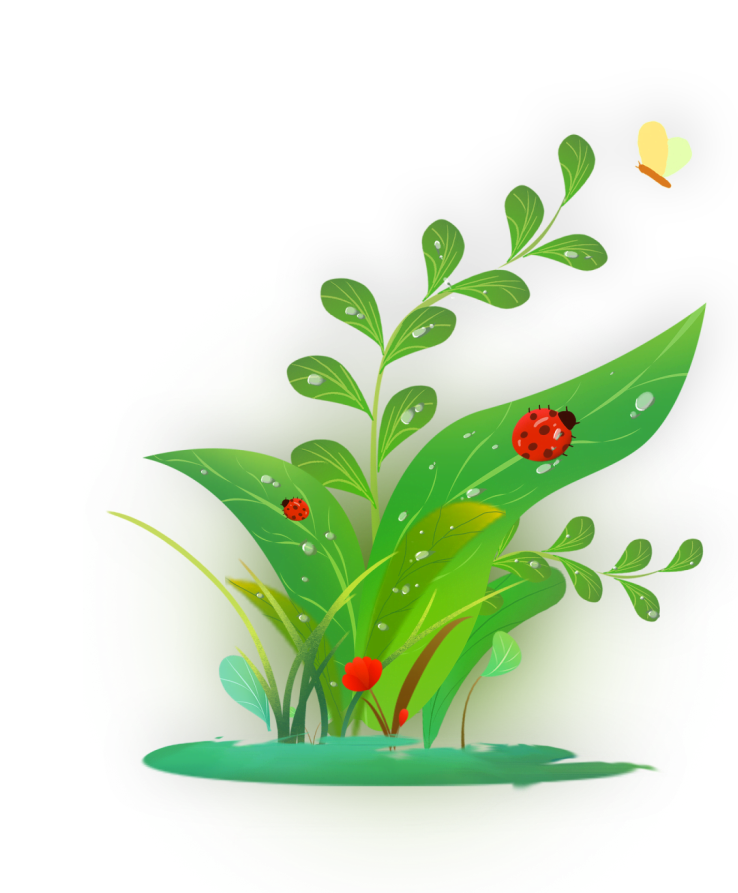 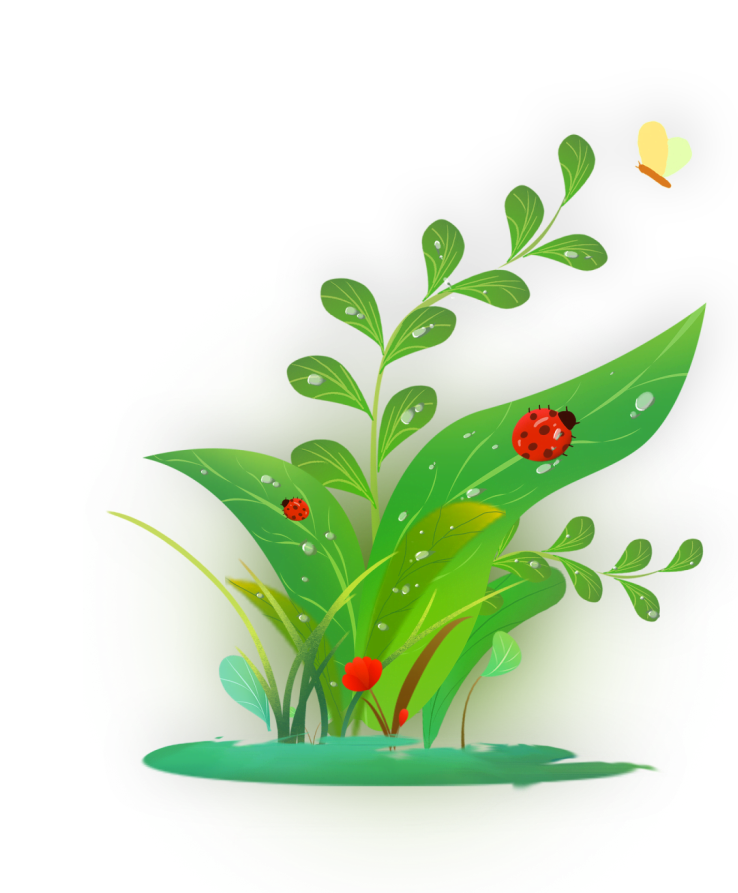 GIỜ TRÁI ĐẤT
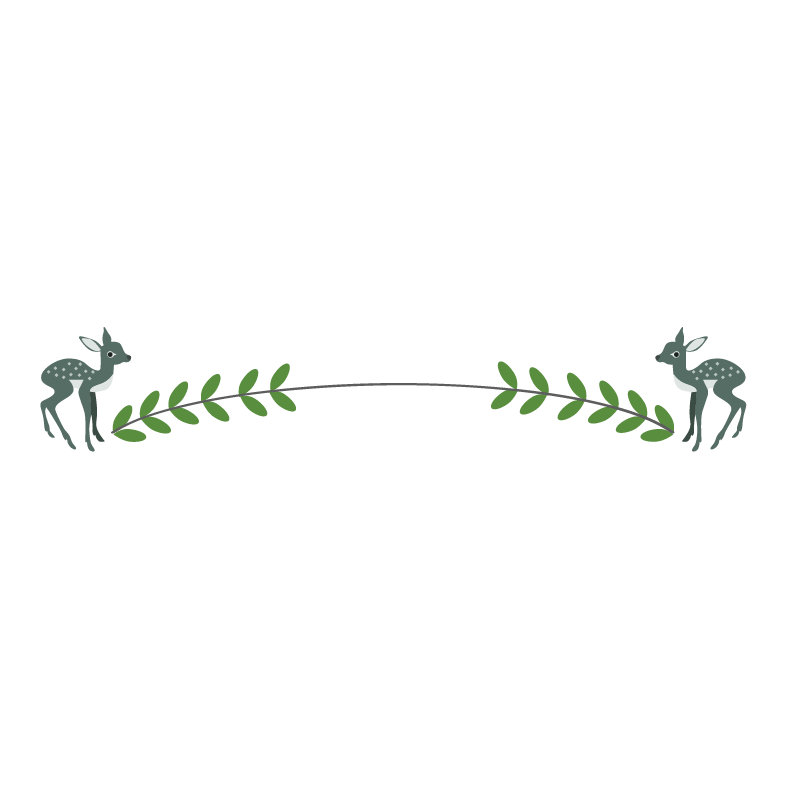 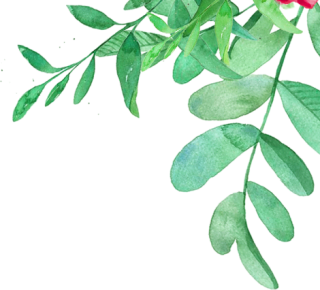 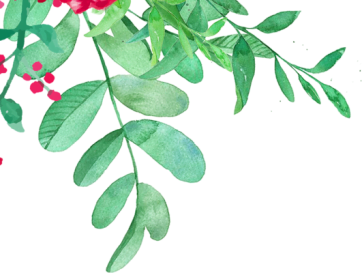 8
Vùng nước mặn rộng lớn trên bề mặt Trái Đất.
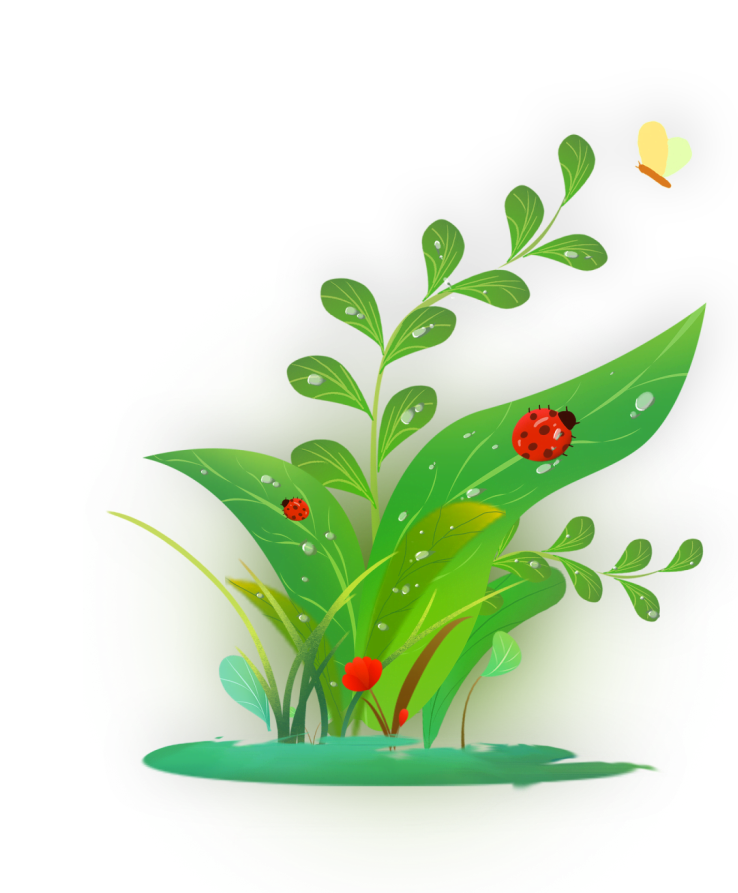 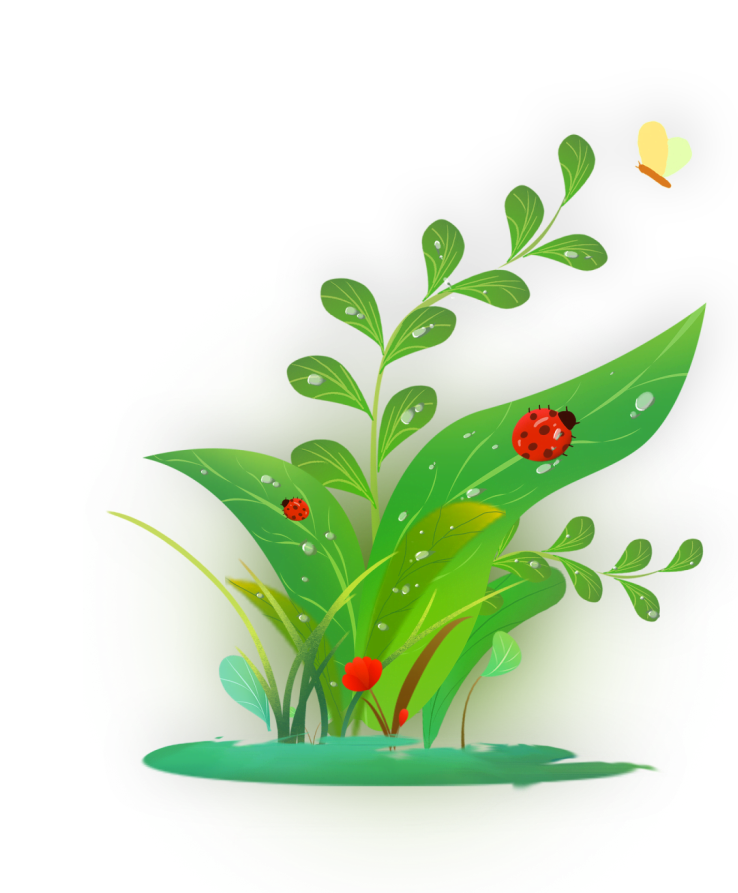 BIỂN
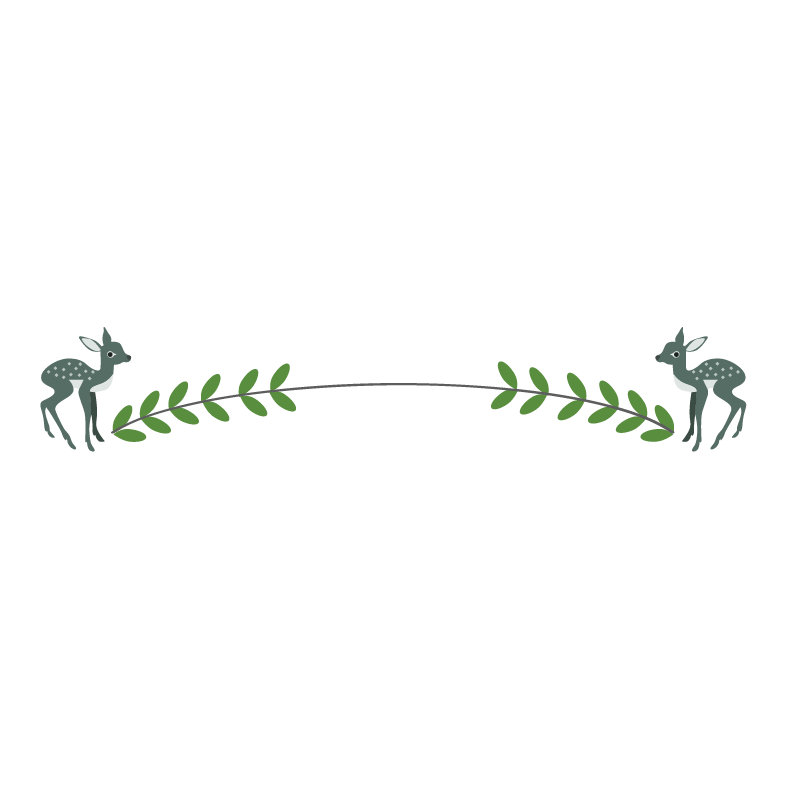 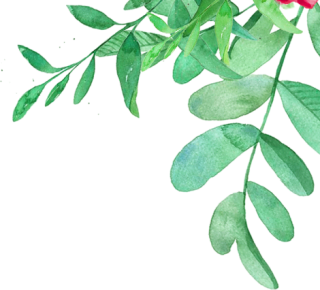 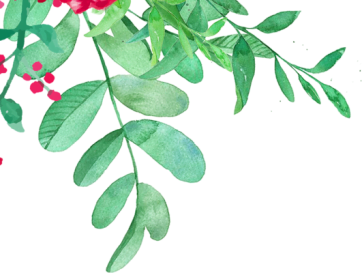 9
Dòng nước tự nhiên tương đối lớn, chảy thường xuyên trên bề mặt Trái Đất.
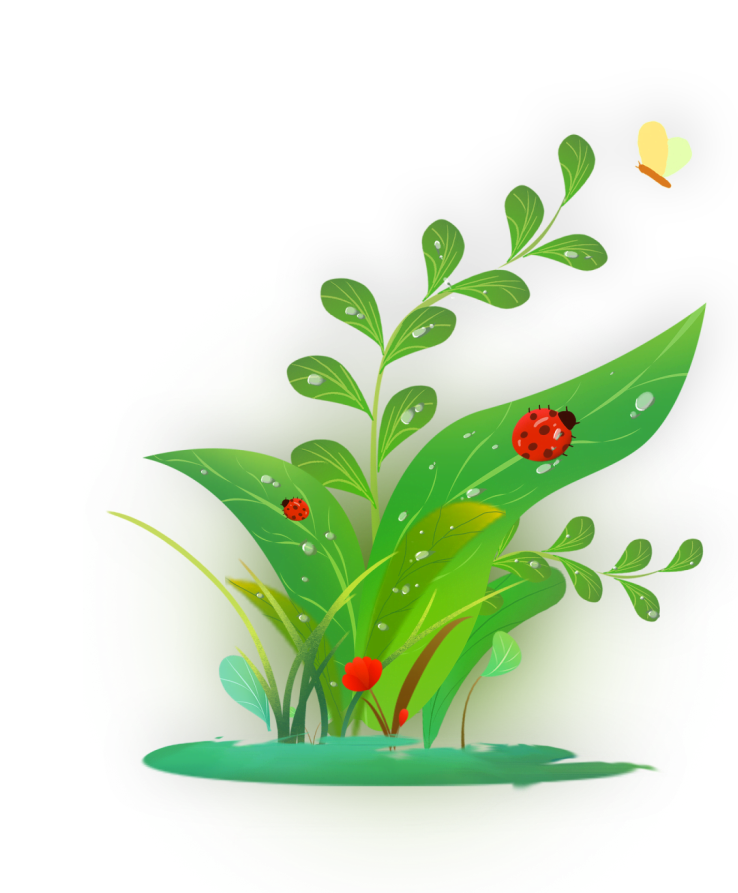 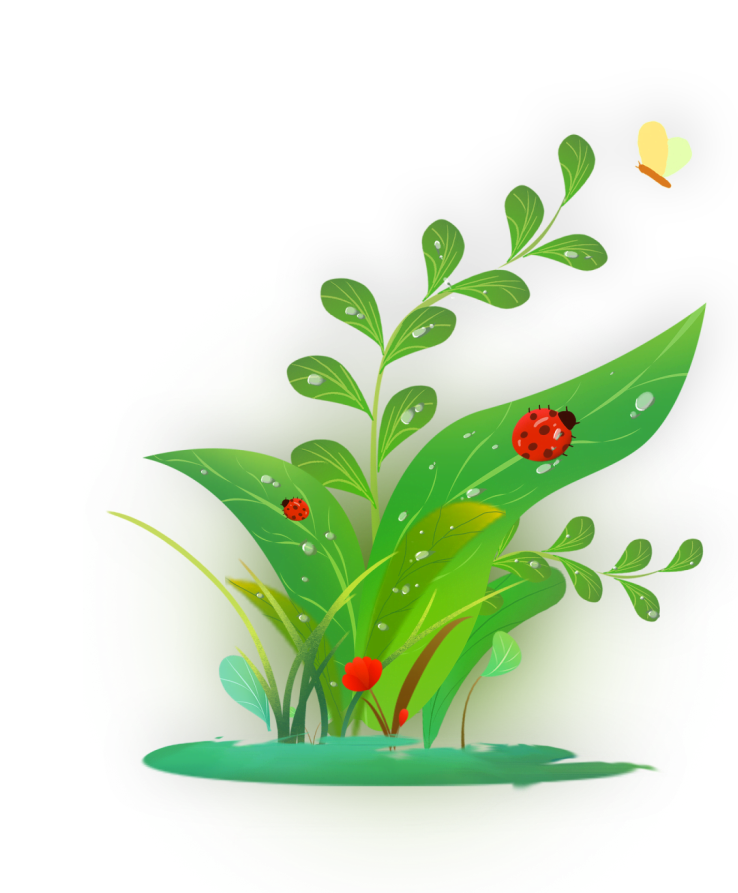 SÔNG
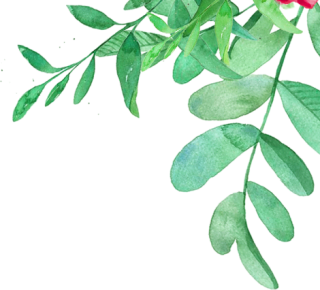 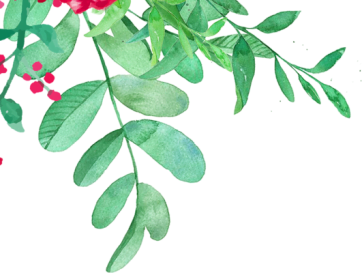 b. Đặt câu với từ tìm được ở hàng dọc.
MÔI TRƯỜNG
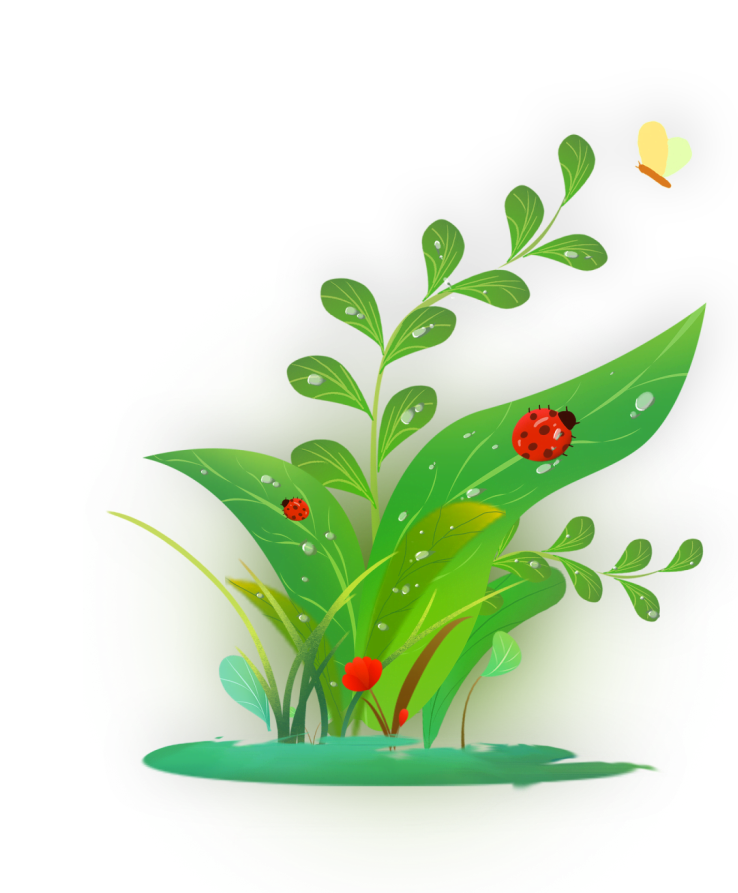 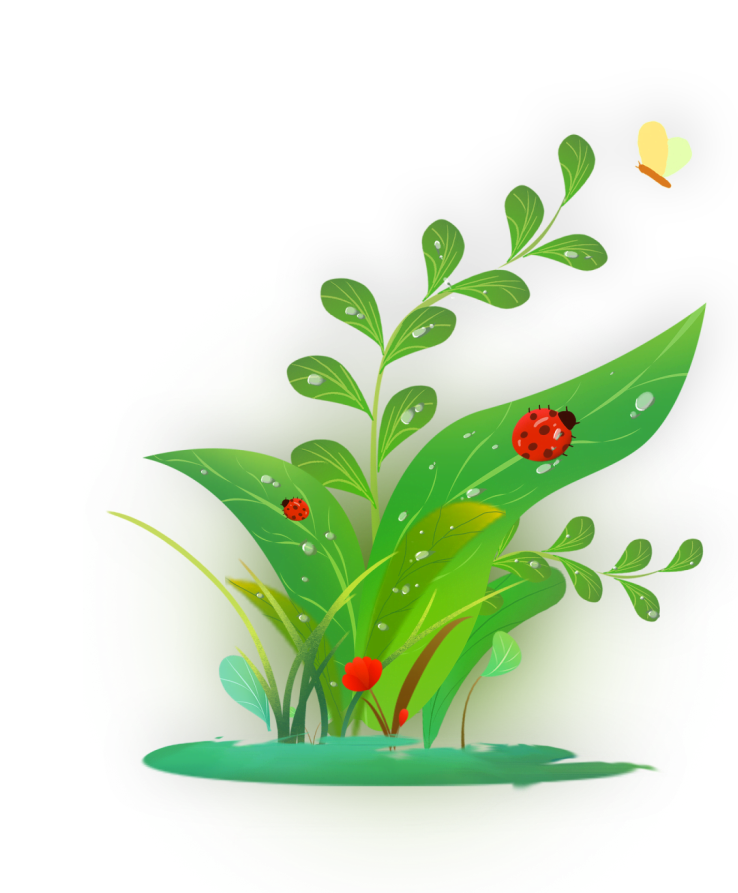 Bảo vệ môi trường là trách nhiệm của mỗi chúng ta.
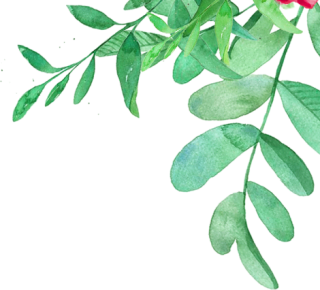 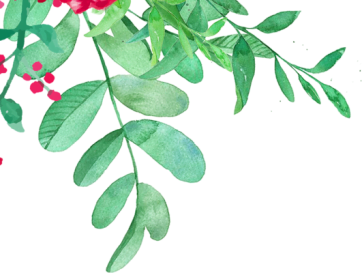 3. Kể tên 3 – 4 việc làm:
a. Góp phần bảo vệ môi trường.
b. Gây ảnh hưởng xấu đến môi trường.
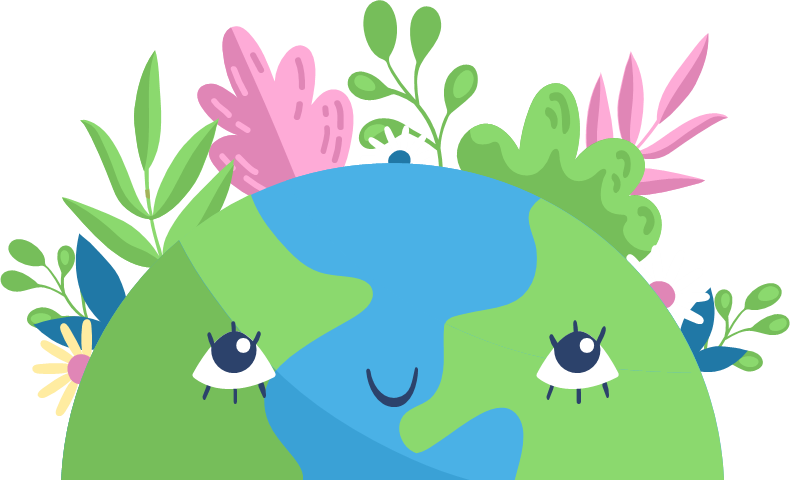 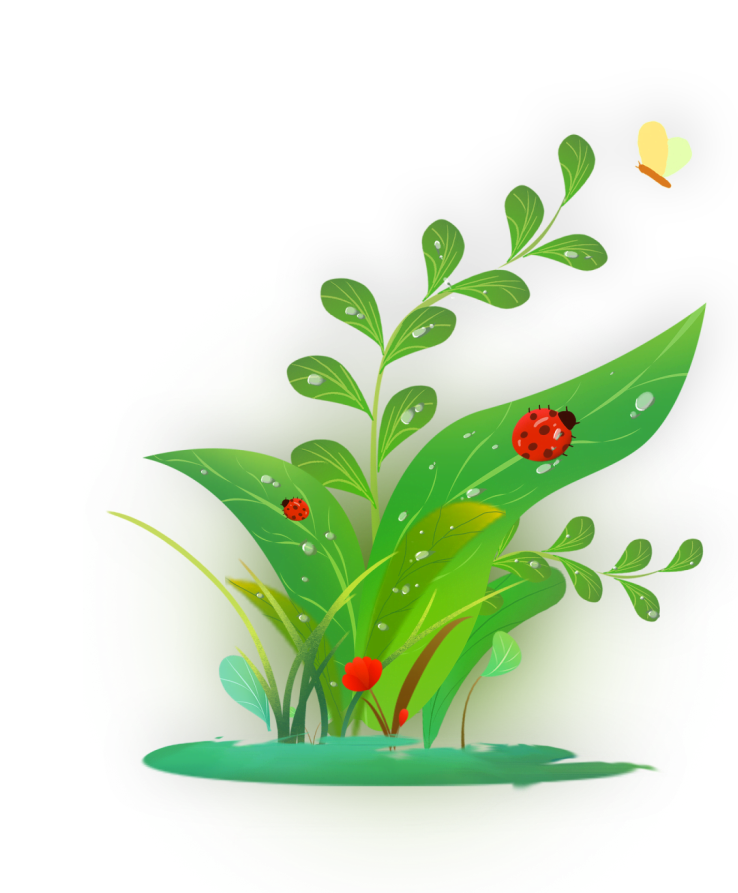 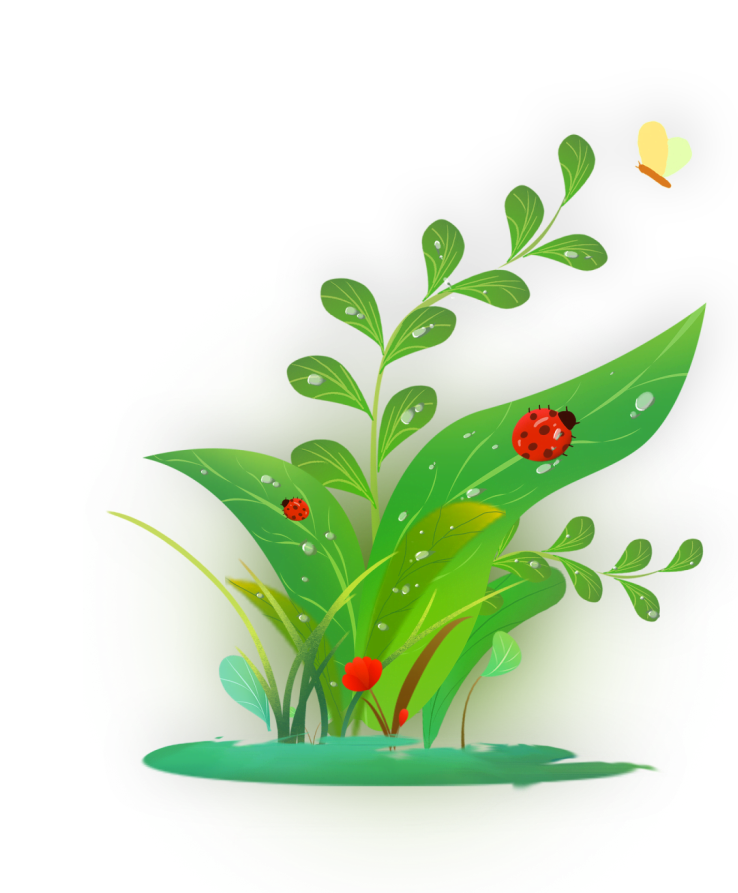 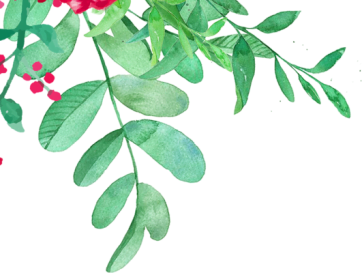 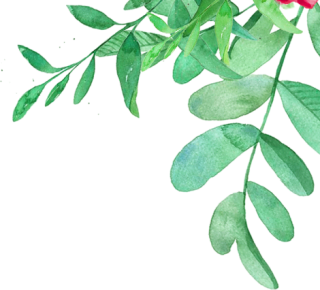 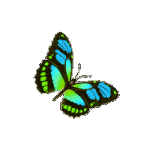 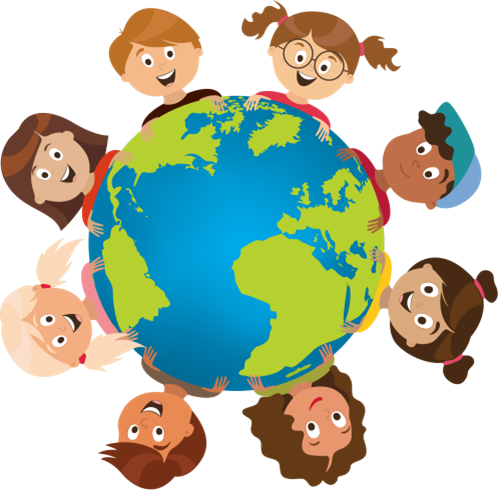 THẢO LUẬN NHÓM
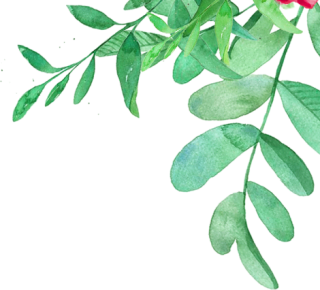 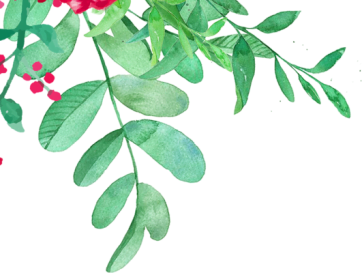 Việc làm góp phần bảo vệ môi trường: 
Phân loại và tái chế vật dụng đã qua sử dụng;... 
Dọn dẹp vệ sinh lớp học, khuôn viên nhà ở
Vứt rác đúng quy định, không xả rác bừa bãi
Hạn chế sử dụng túi nilon
Tiết kiệm điện, nước trong sinh hoạt
Tích cực trồng cây xanh
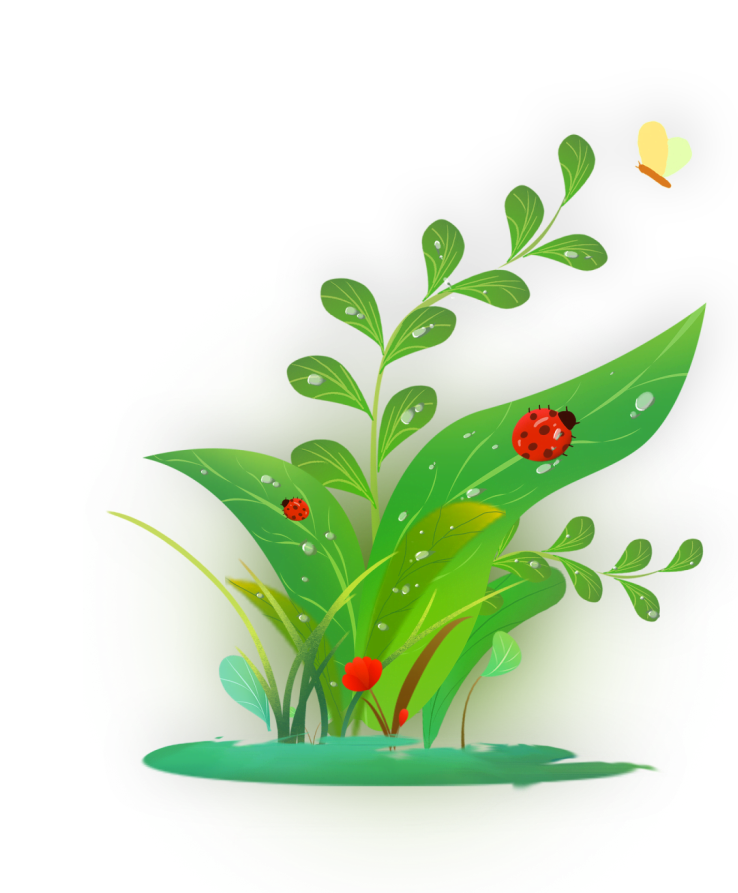 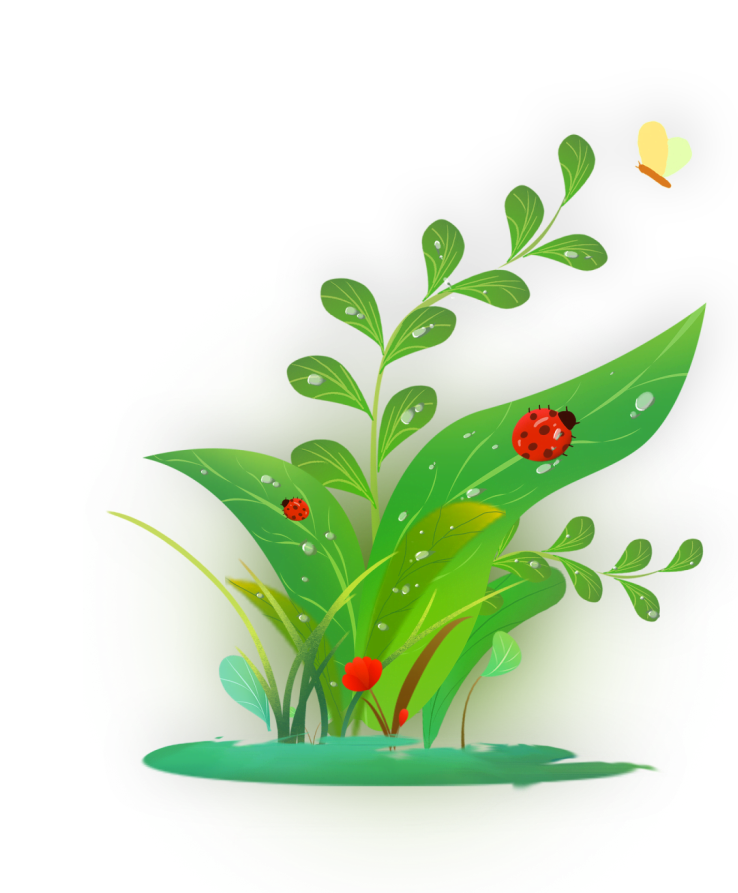 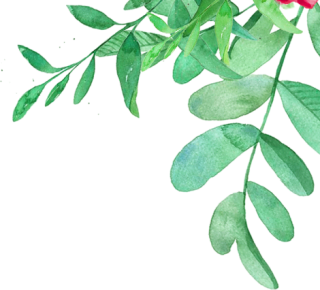 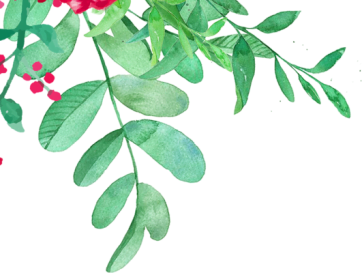 Việc làm Gây ảnh hưởng xấu đến môi trường.
Chặt phá rừng
Đốt rác thải không đúng cách
Sử dụng thuốc trừ sâu và phân bón hóa học
Đánh bắt thuỷ hải sản quá mức
Vứt rác vừa bãi....
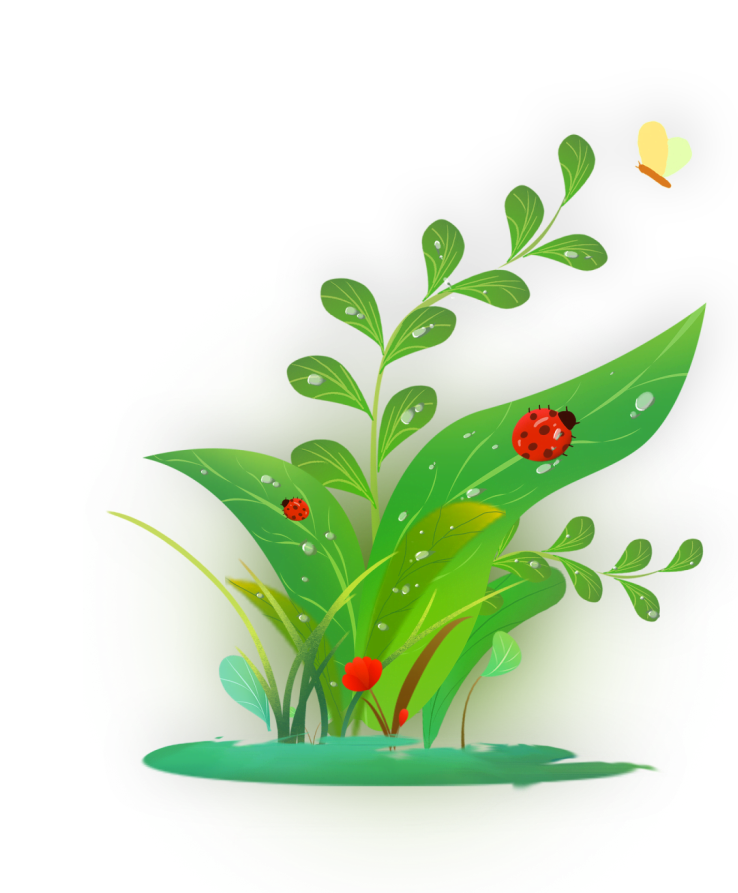 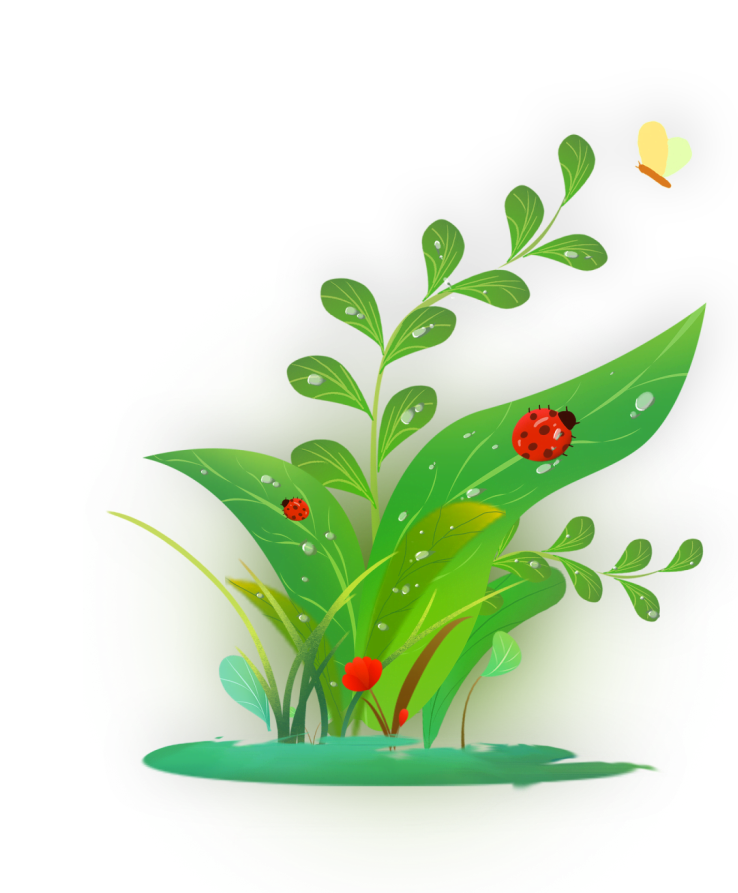 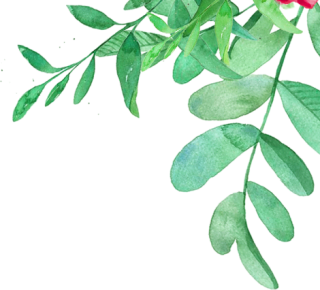 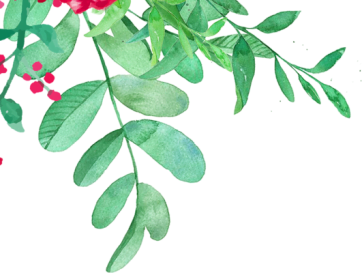 4. Viết đoạn văn (từ 3 đến 4 câu) kể về một việc làm của em hoặc bạn bè để góp phần bảo vệ cây xanh.
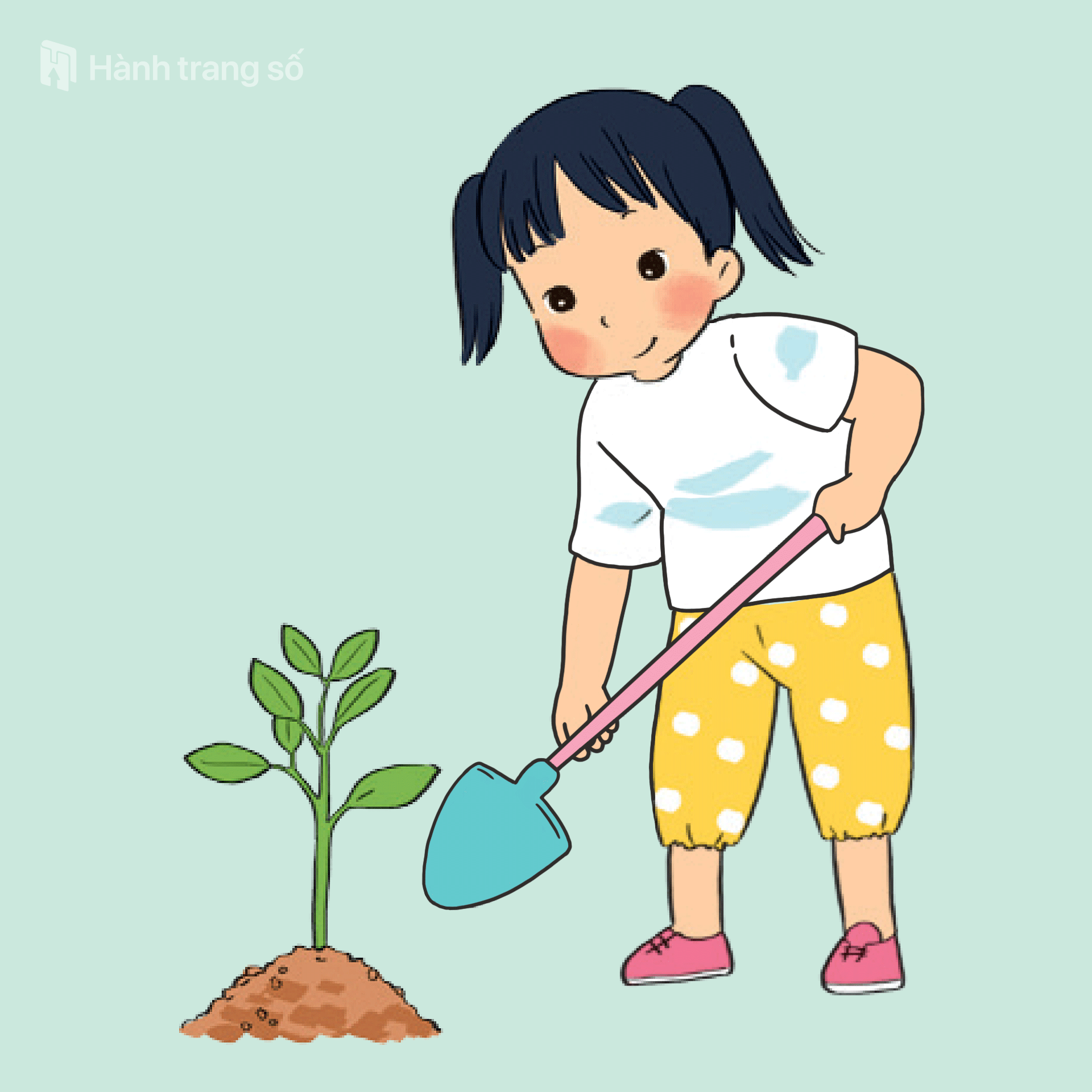 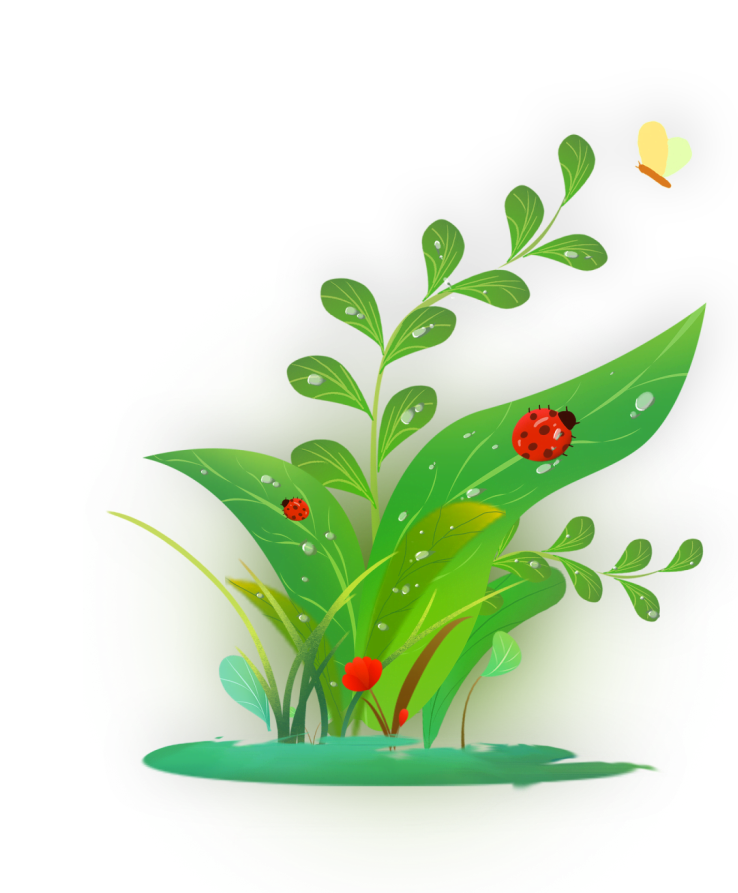 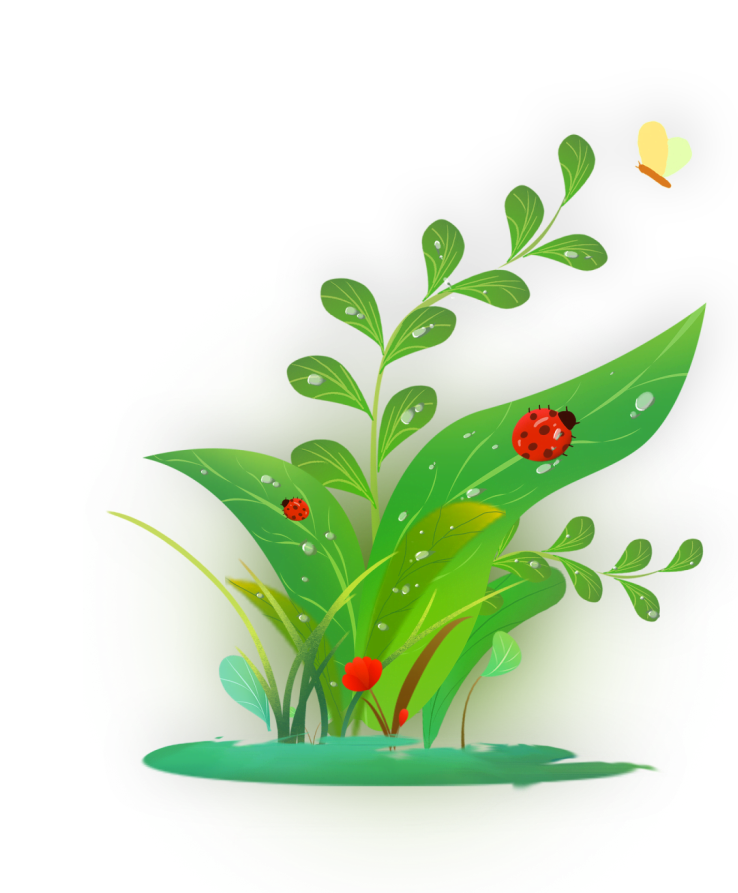 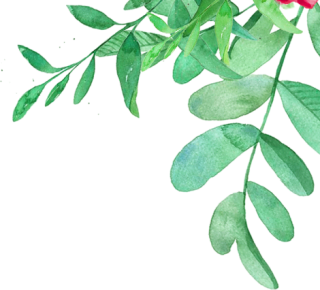 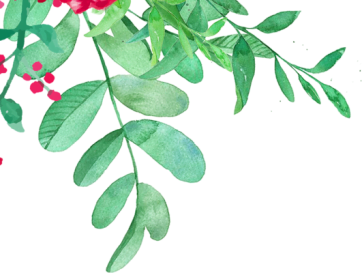 MẪU: Sau mỗi dịp tết qua đi là em lại rất háo hức được đến trường, bởi vì có hoạt động mà em thích nhất đó chính là hoạt động trồng cây đầu năm. Sau khi nhận cây được phân từ nhà trường. Chúng em đã phân công nhau, các bạn nam đào hố hình vuông mỗi cạnh rộng khoảng 30cm, các bạn nữ thì thay phiên nhau dùng bình tưới lấy nước tưới, cuối cùng thì bọn em cùng nhau đan những thanh tre để làm thành lưới để bảo vệ cây xanh mới trồng. Tuy công việc có vất vả, nhưng chúng em thấy việc làm có ý nghĩa lớn. Qua đây, chúng em muốn lan tỏa tinh thần này cho mọi người.
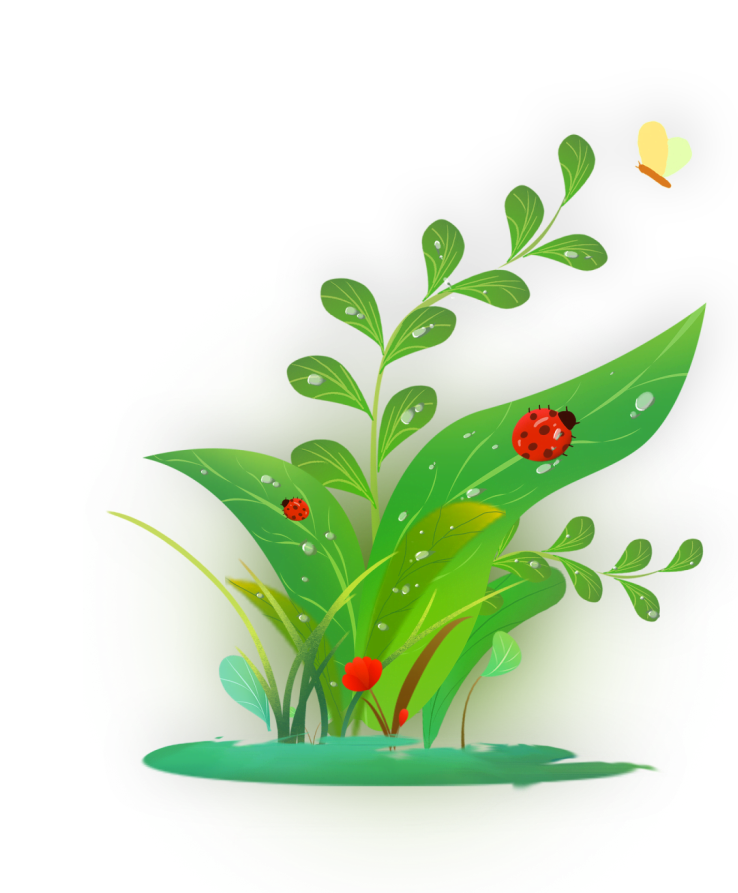 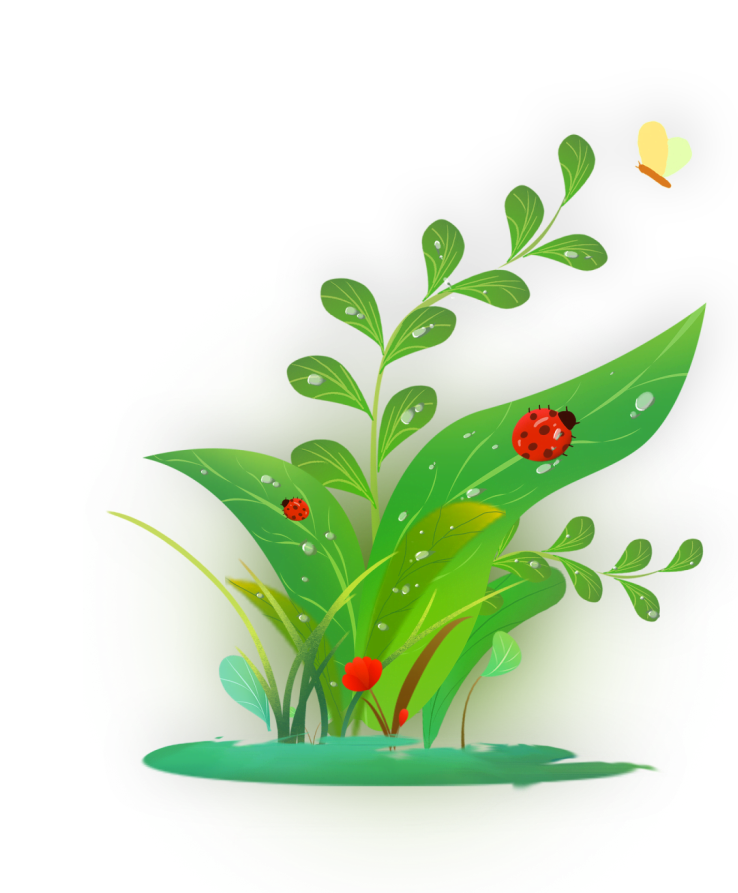 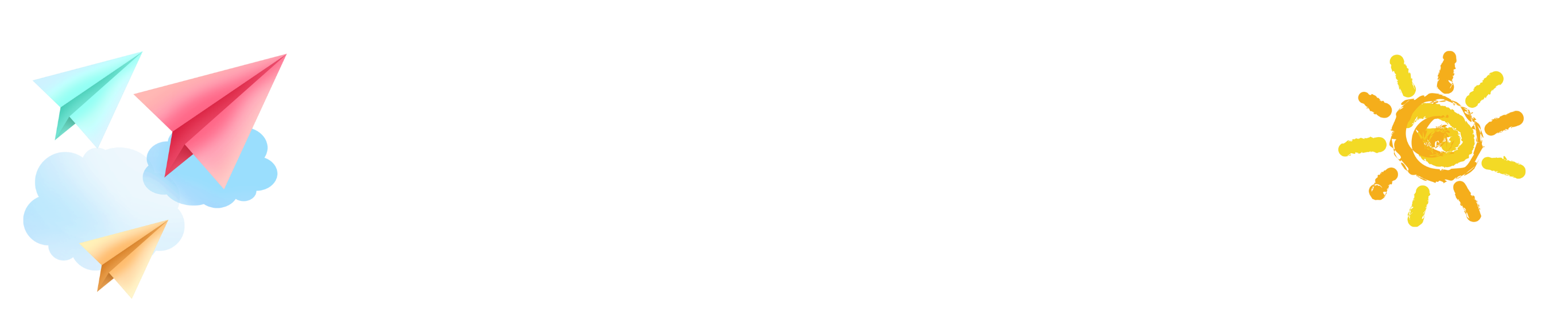 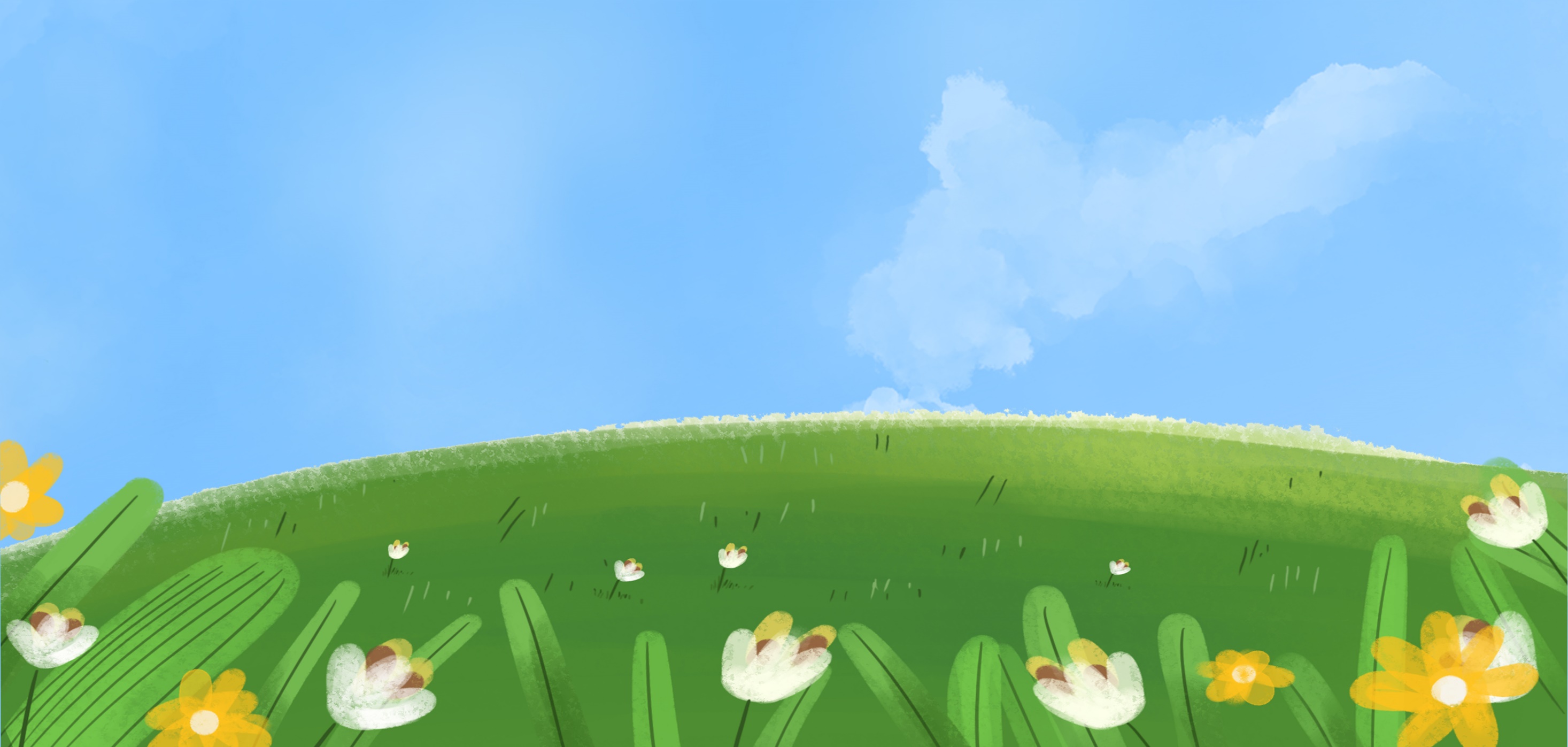 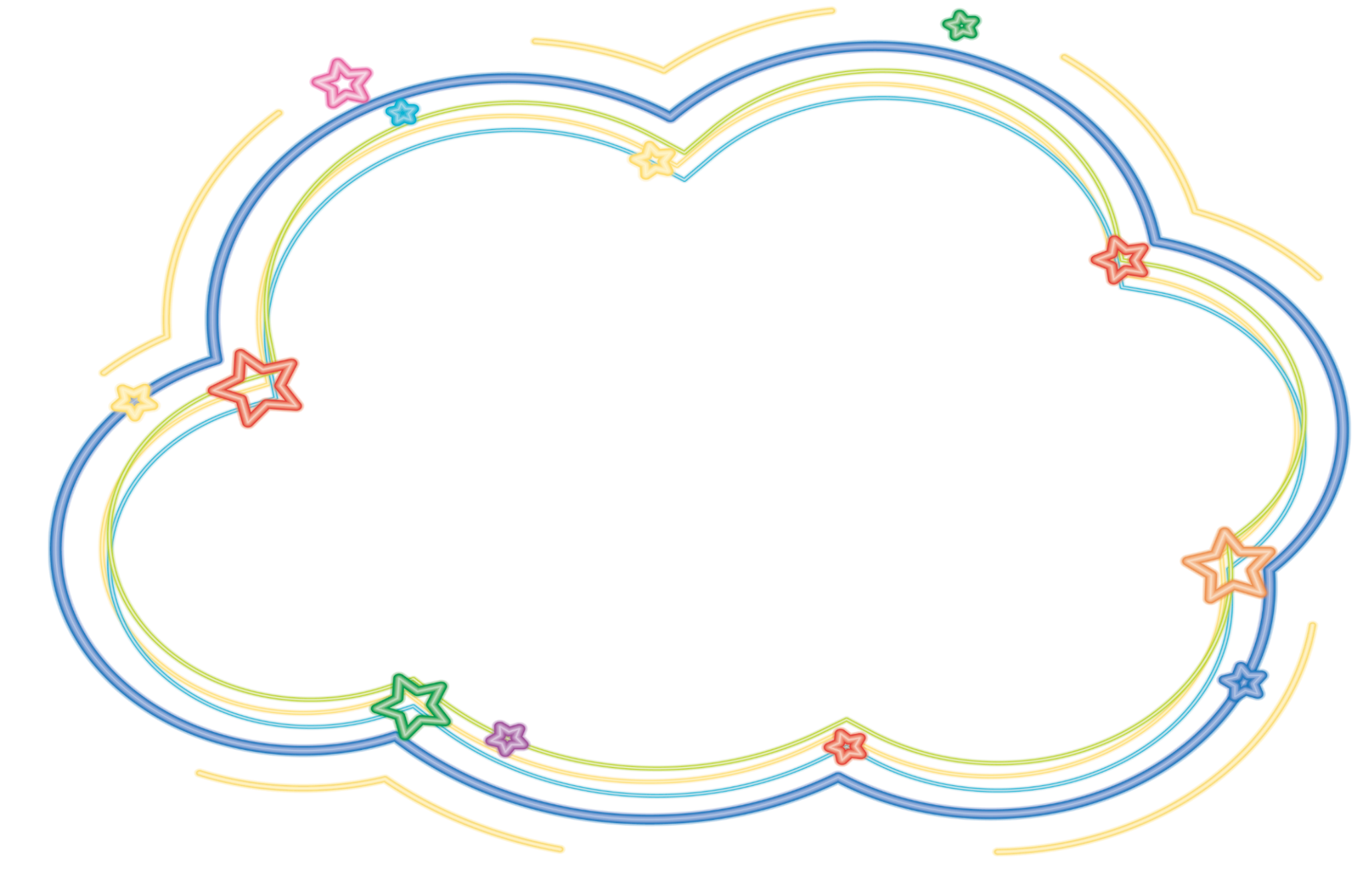 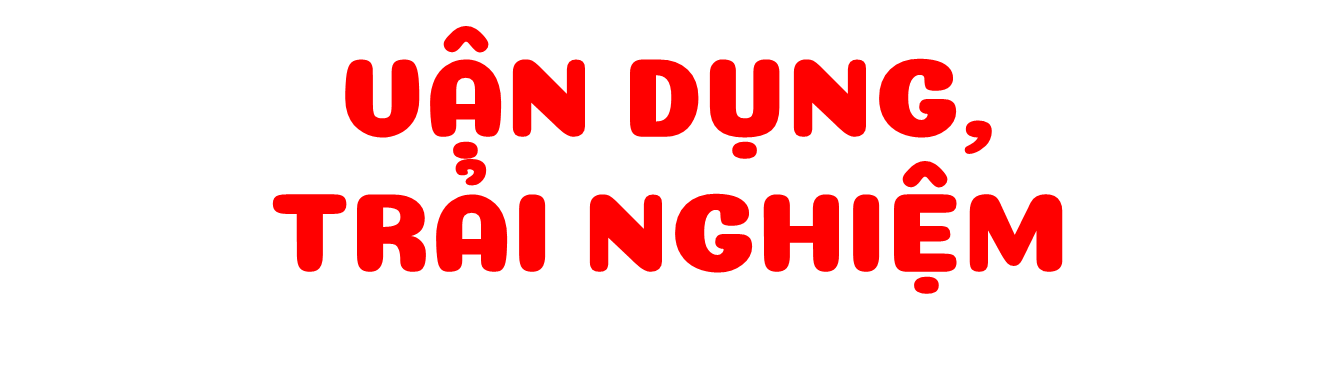 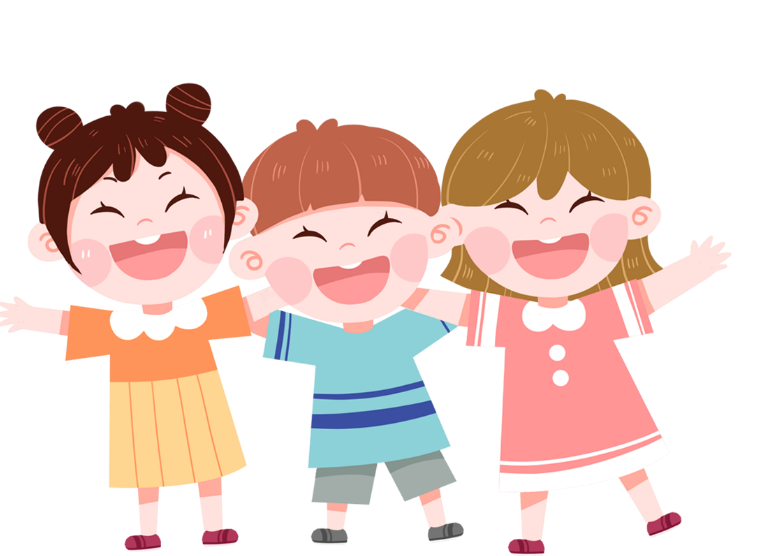 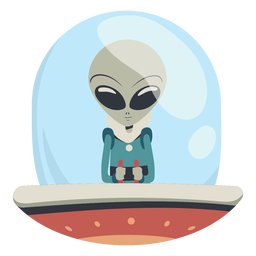 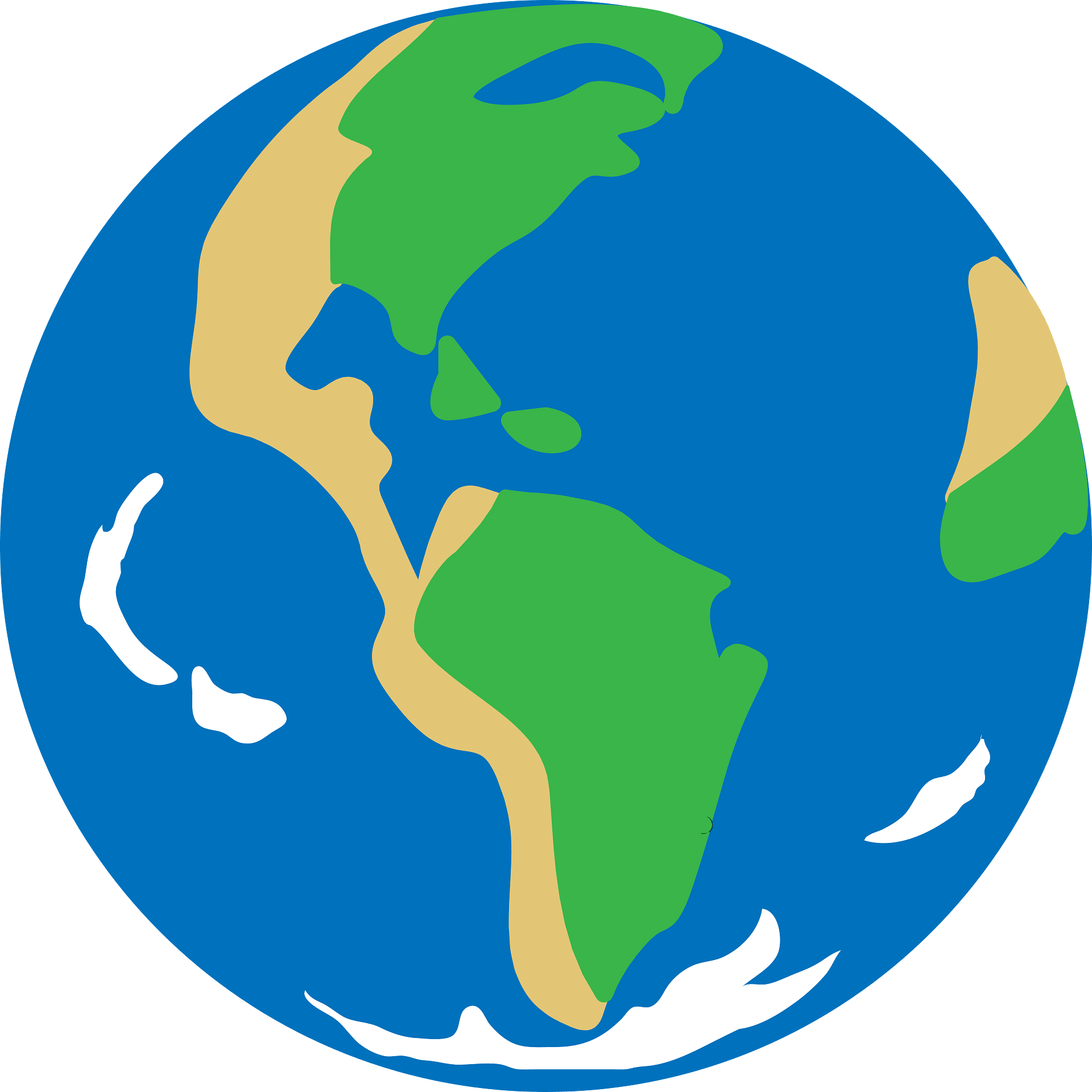 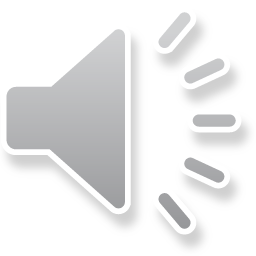 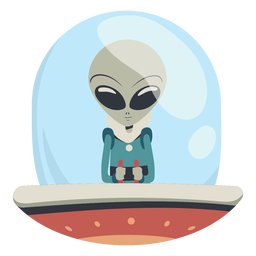 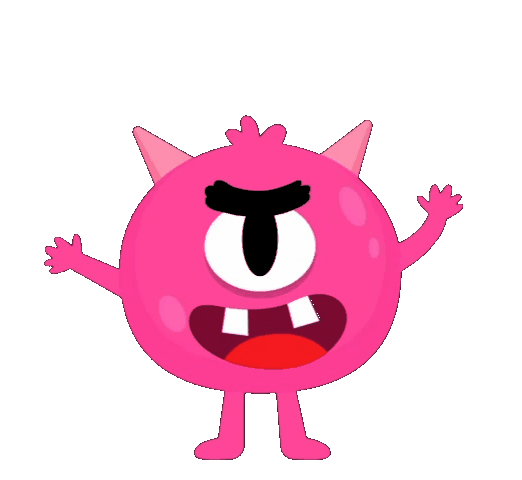 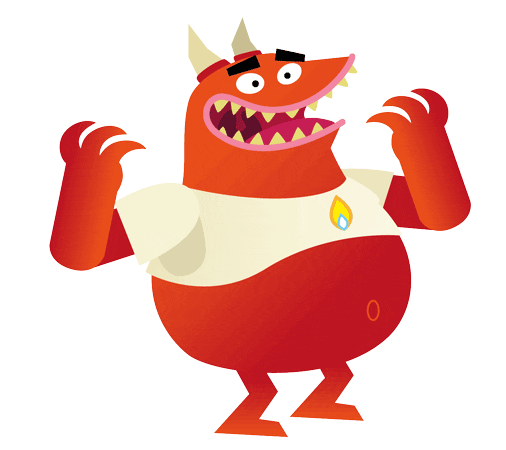 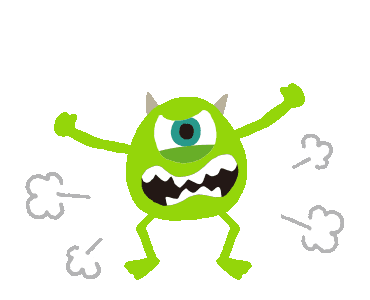 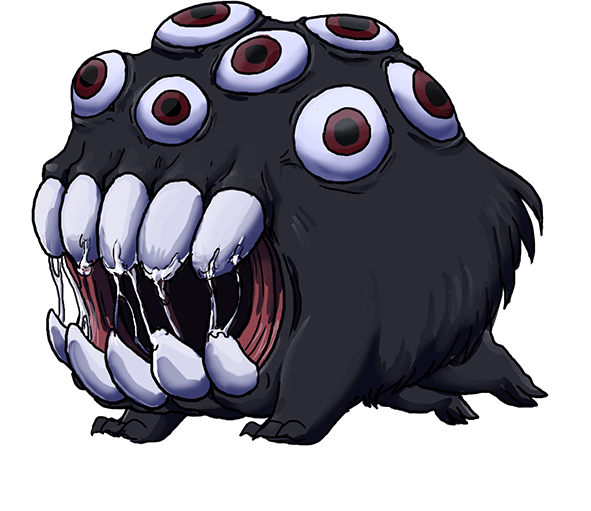 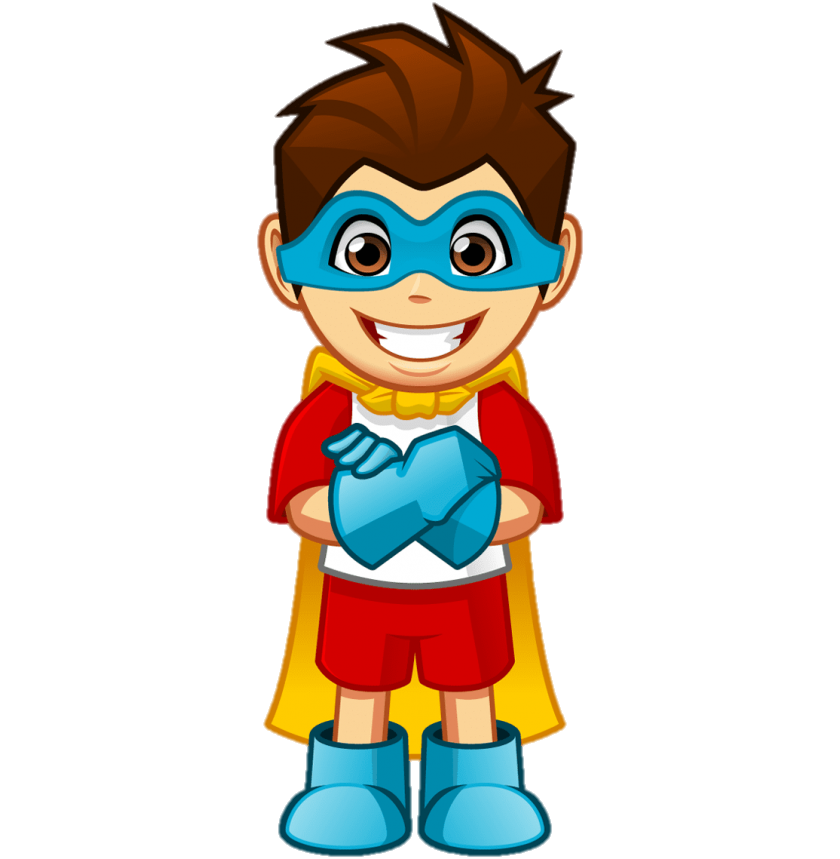 TRÁI ĐẤT ĐANG BỊ XÂM CHIẾM! HÃY CÙNG NHAU ĐÁNH BẠI QUÁI VẬT ĐỂ GIÁI CỨU THẾ GIỚI NHÉ
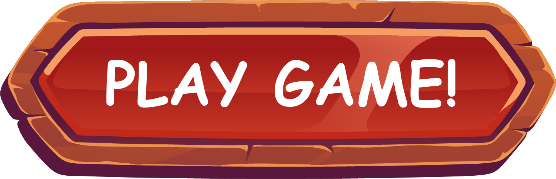 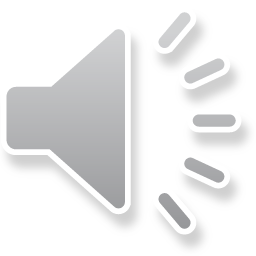 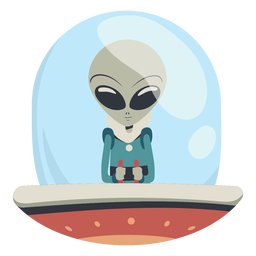 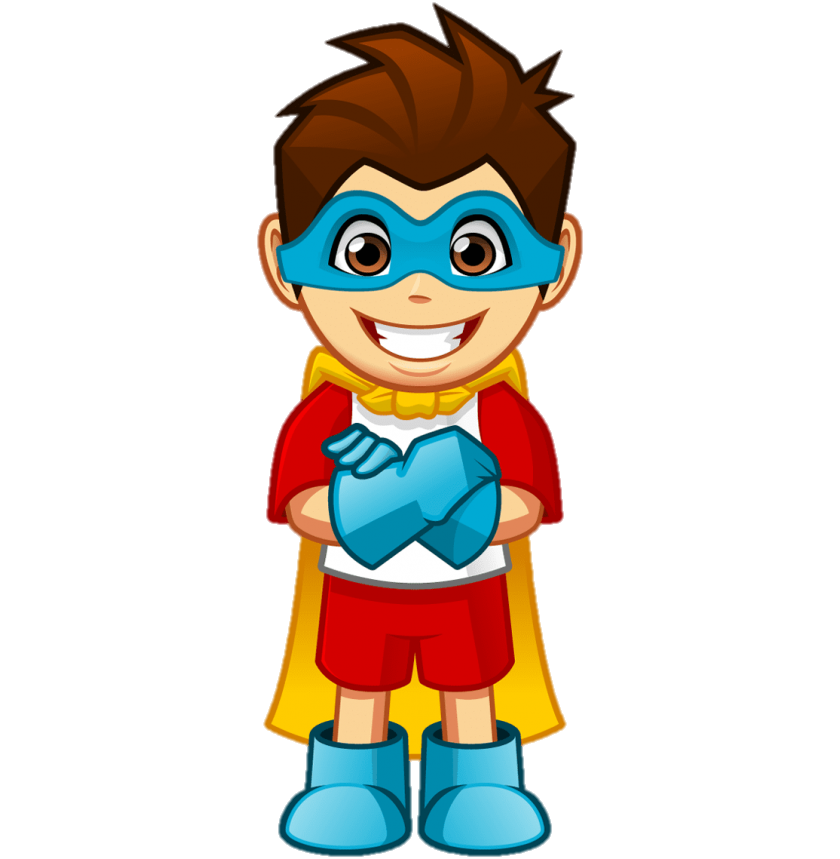 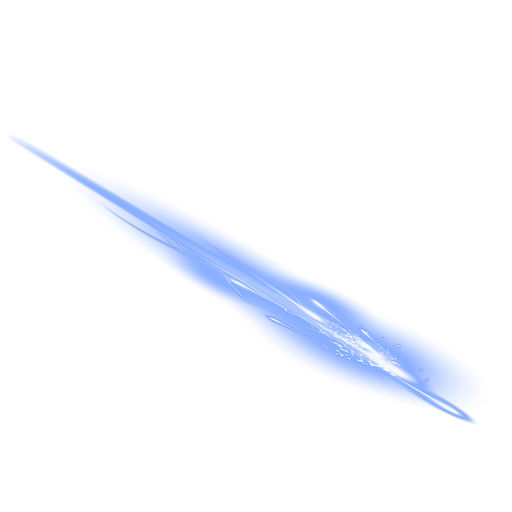 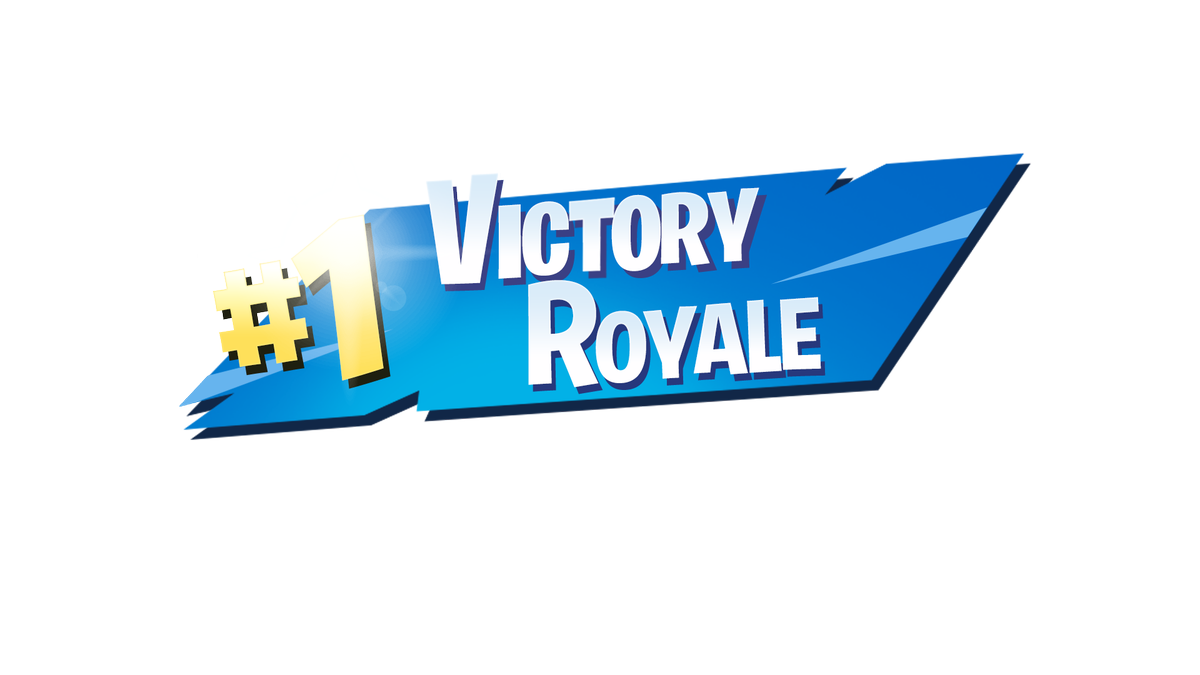 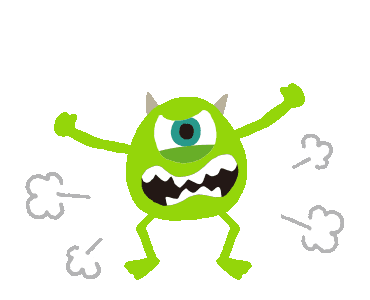 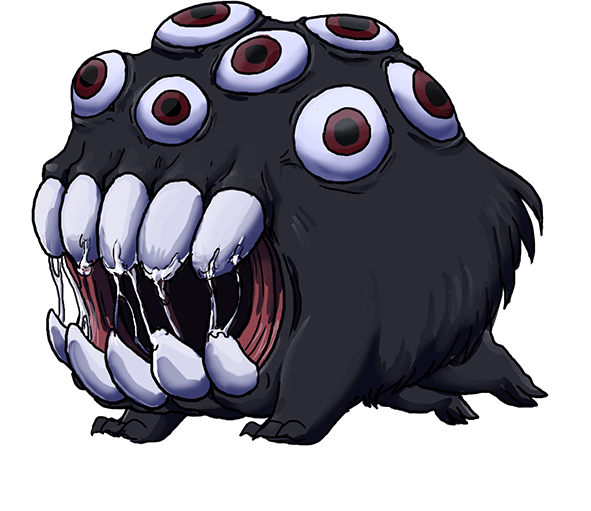 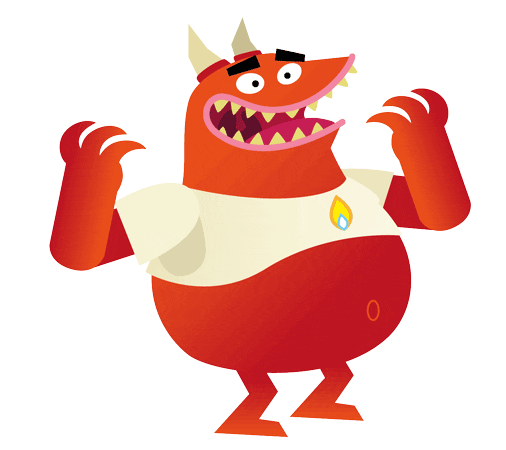 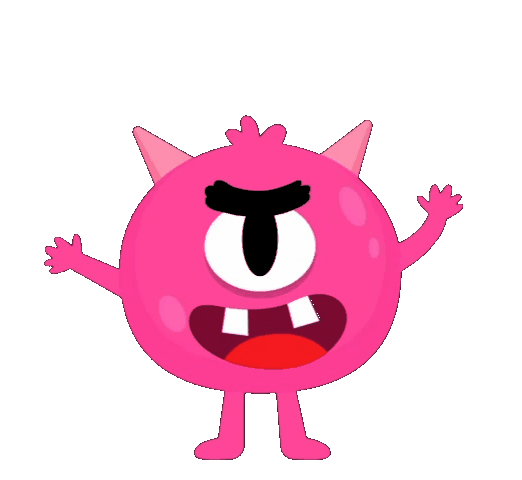 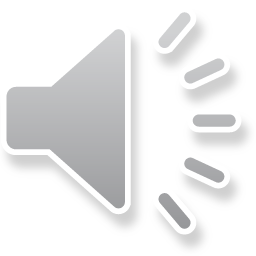 Người ta thường ví rừng với hình ảnh này.
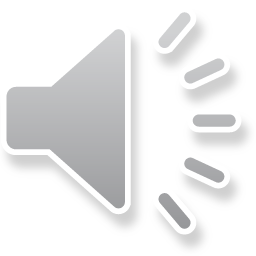 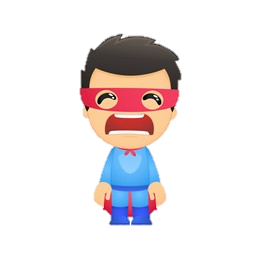 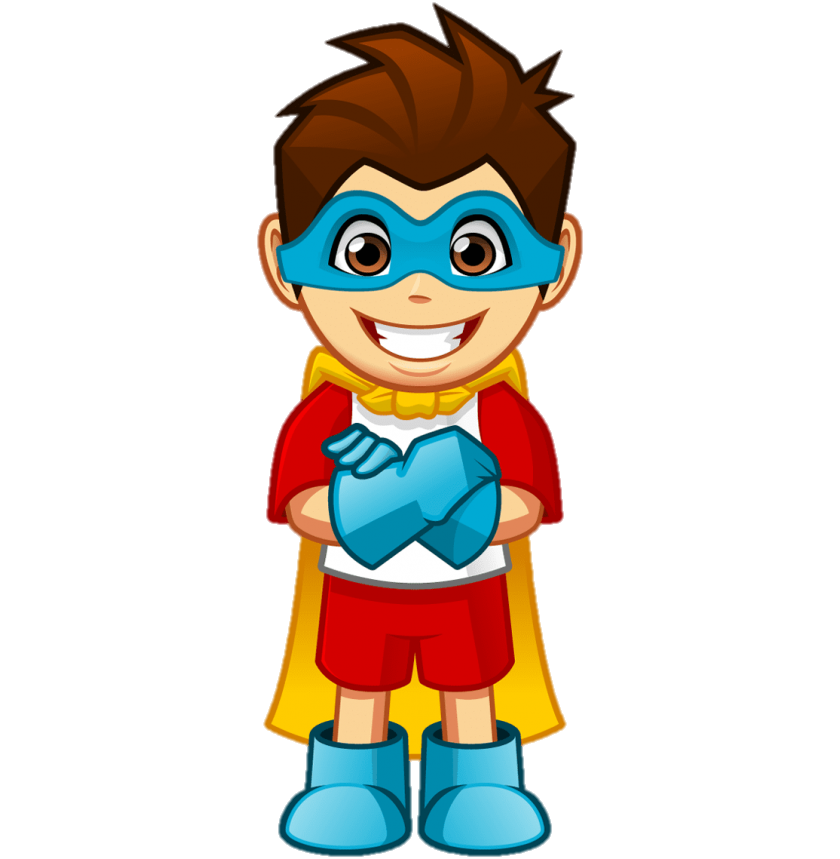 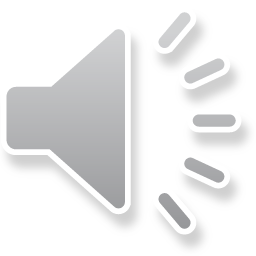 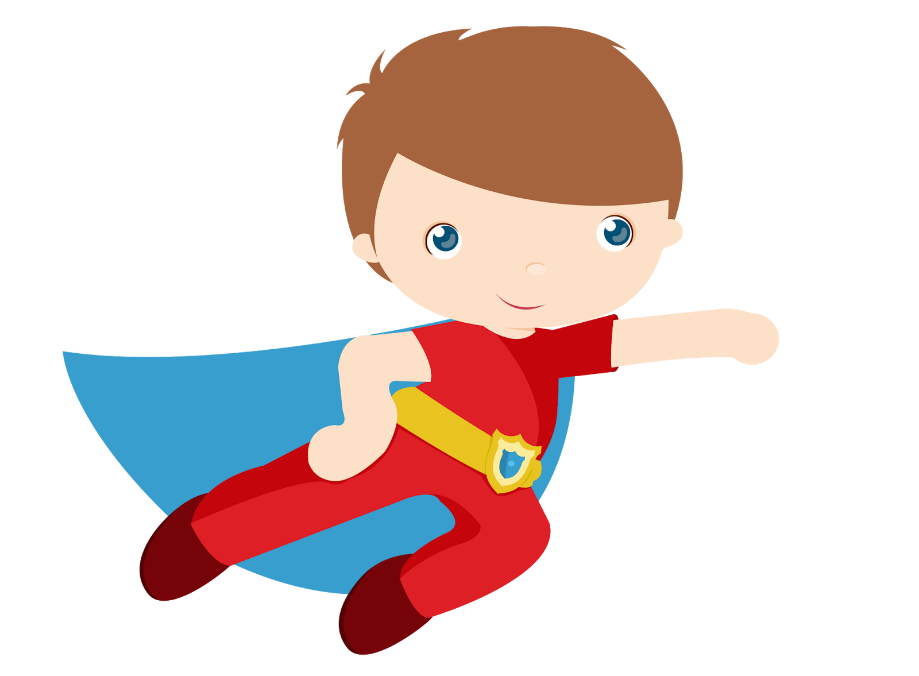 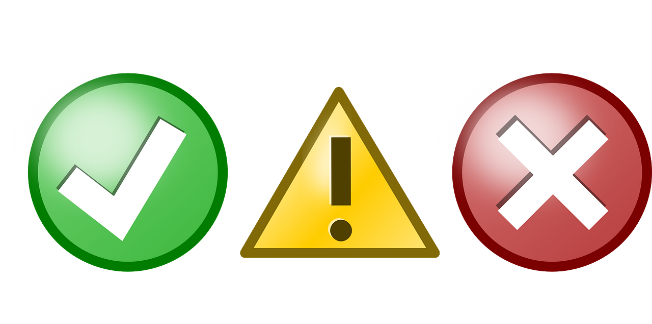 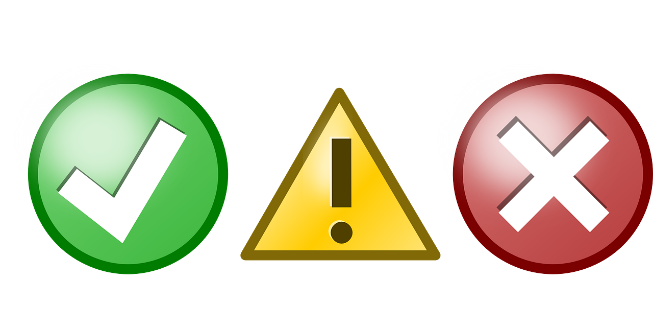 B. Môi trường xanh
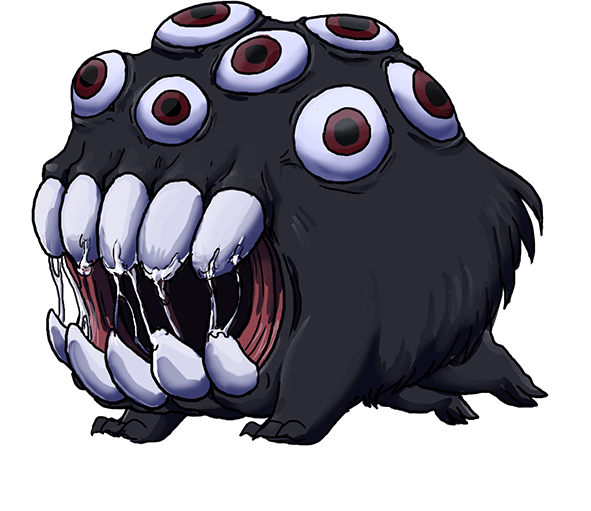 A. Lá phổi xanh
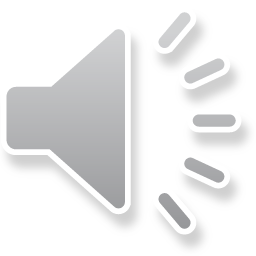 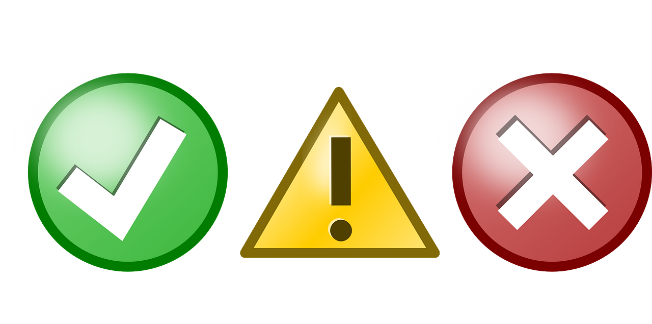 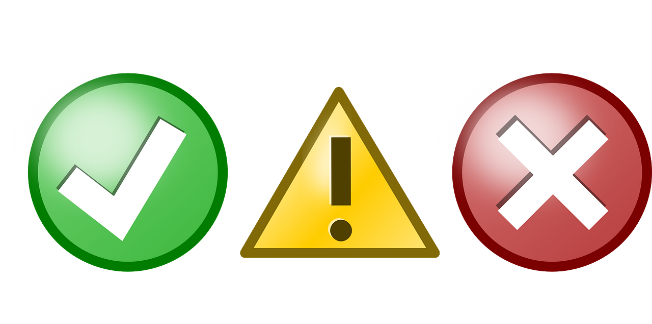 C. Không khí sạch
D. Rừng đẹp
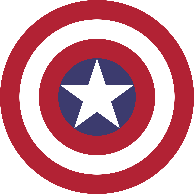 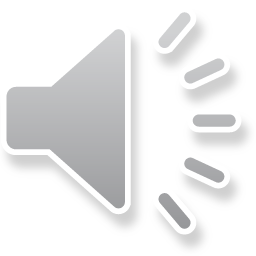 Mùa xuân là … ……………………
Làm cho đất nước càng ngày càng xuân.
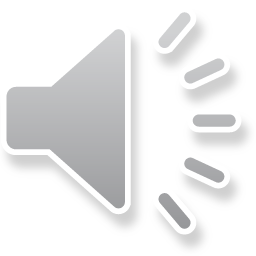 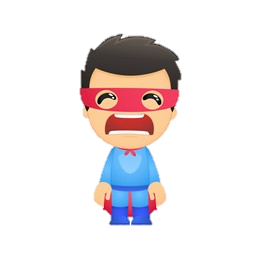 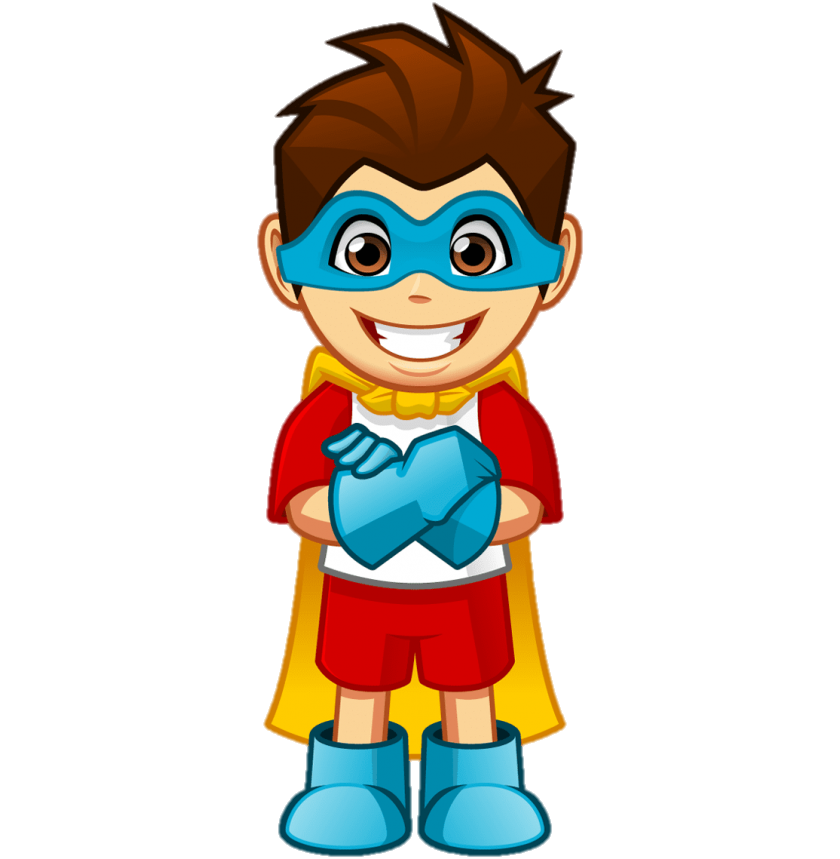 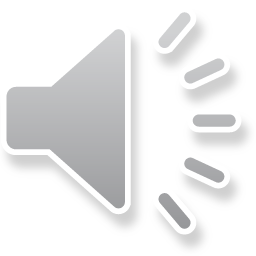 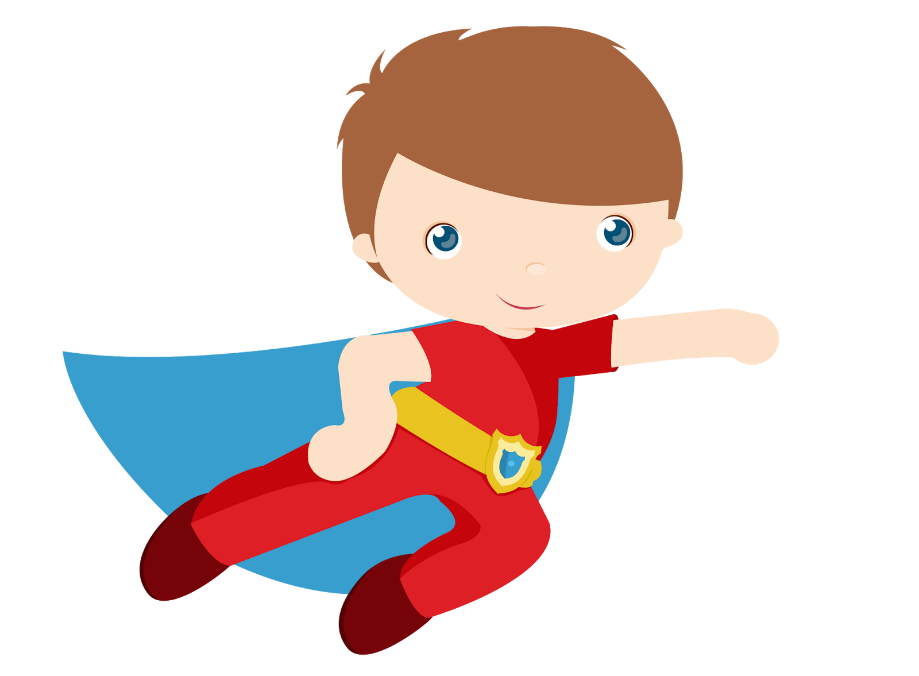 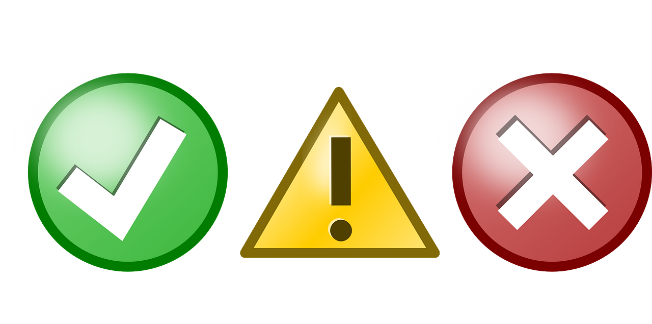 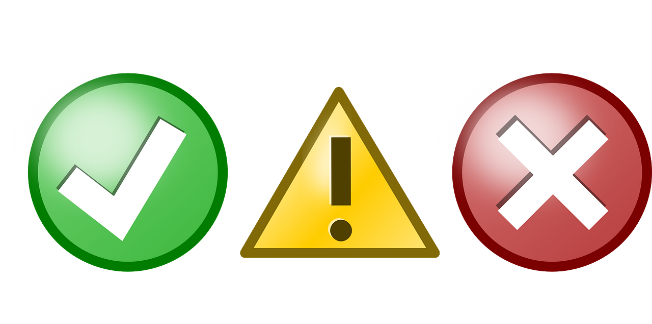 A. Tết du lịch
B. Tết trồng rừng
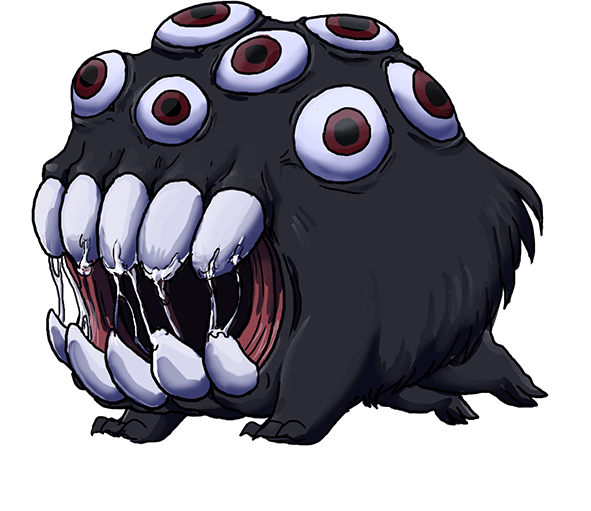 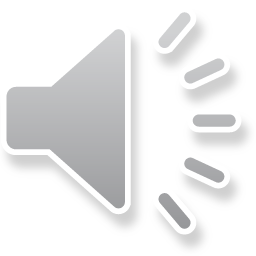 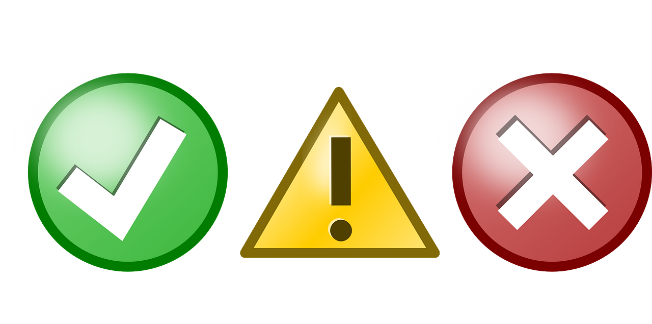 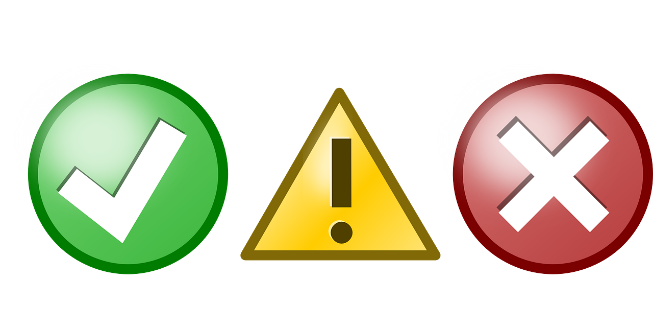 C. Tết dương lịch
D. Tết trồng cây
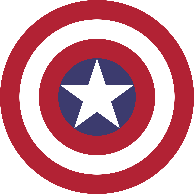 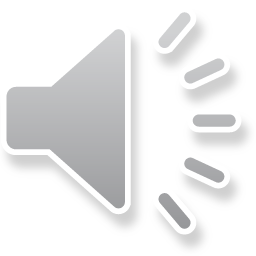 Vì lợi ích … trồng cây
Vì lợi ích trăm năm trồng người.
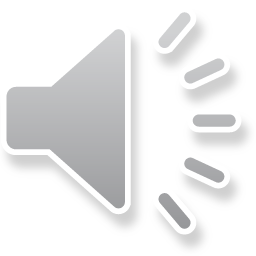 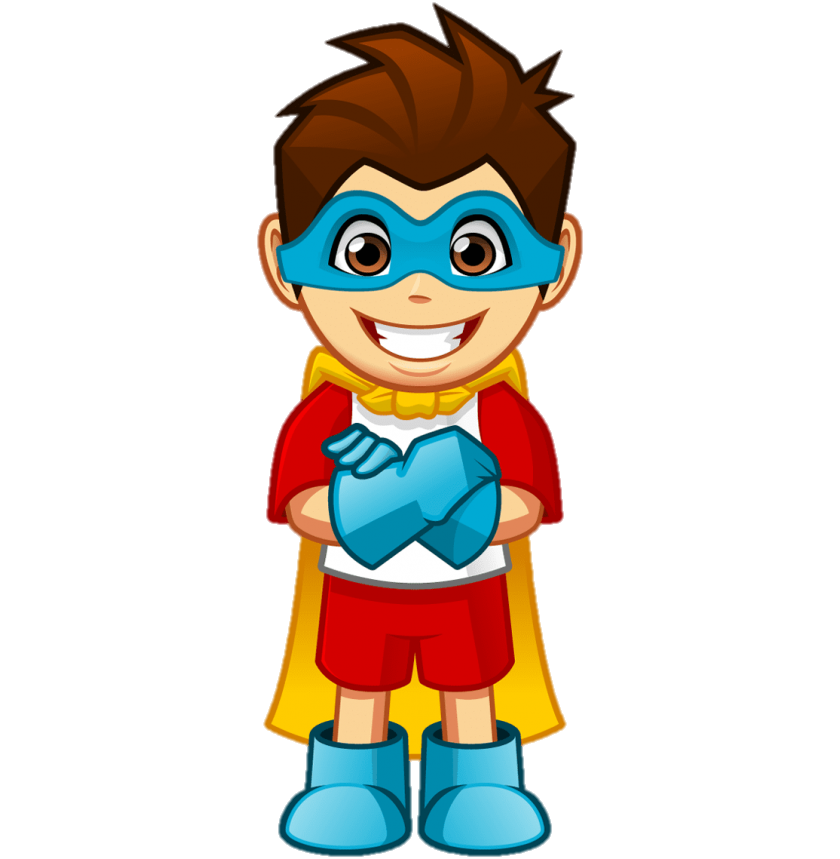 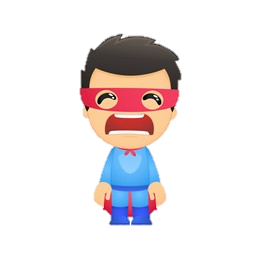 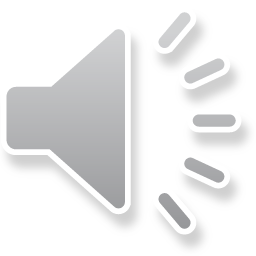 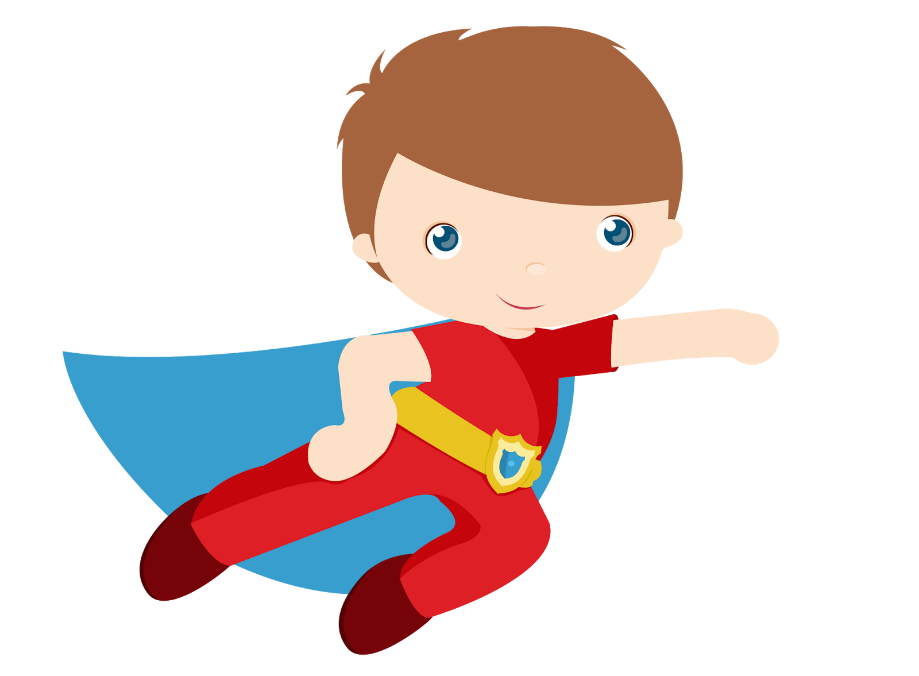 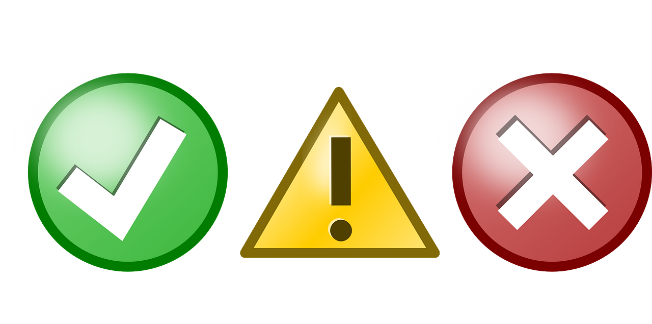 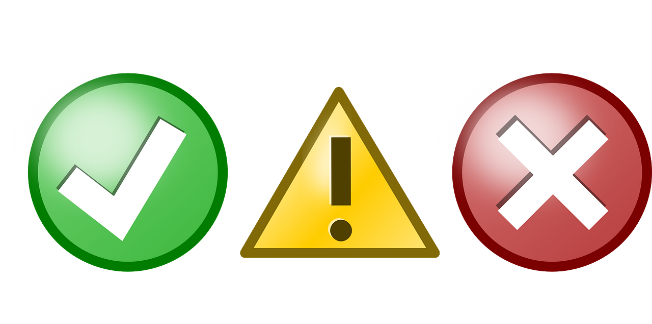 A. 5
B. 100
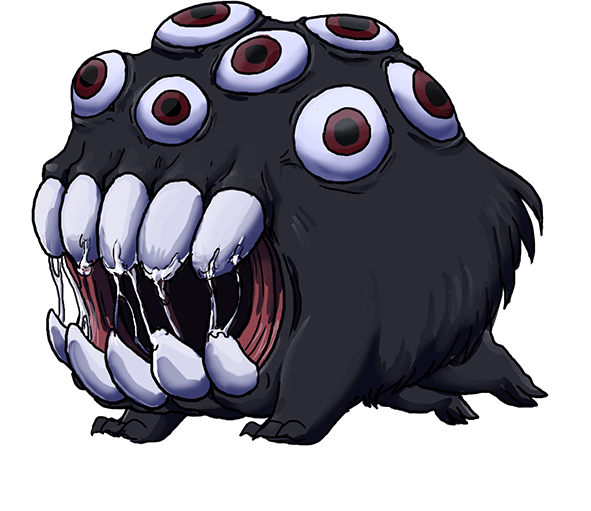 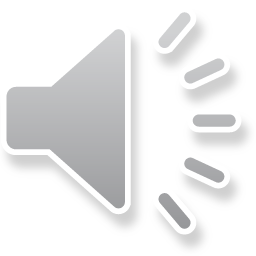 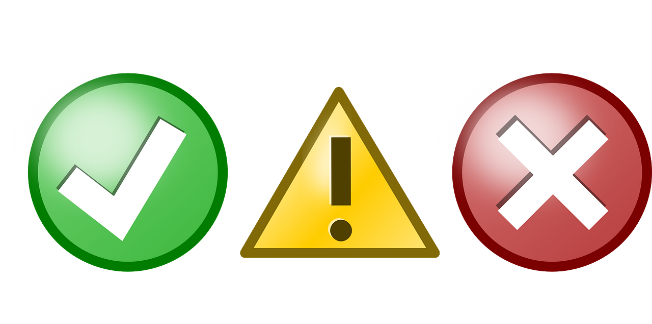 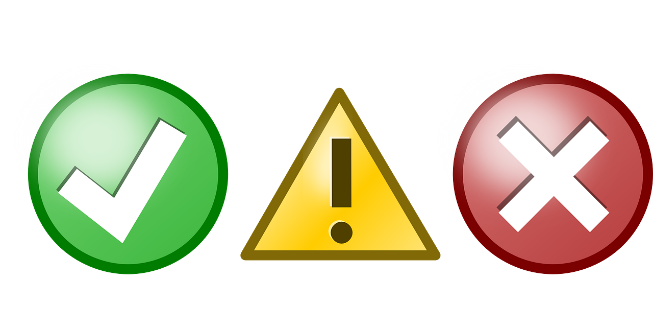 C. 20
D. 10
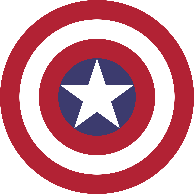 Một trong những hành động của chúng ta 
để giúp mọi người hiểu rõ hơn một phong trào  hay chủ trương nào đó. Ví dụ khẩu hiệu: BẢO VỆ MÔI TRƯỜNG
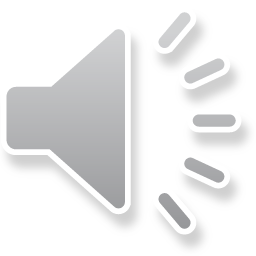 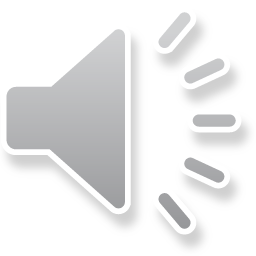 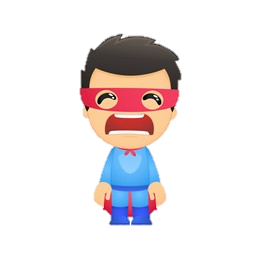 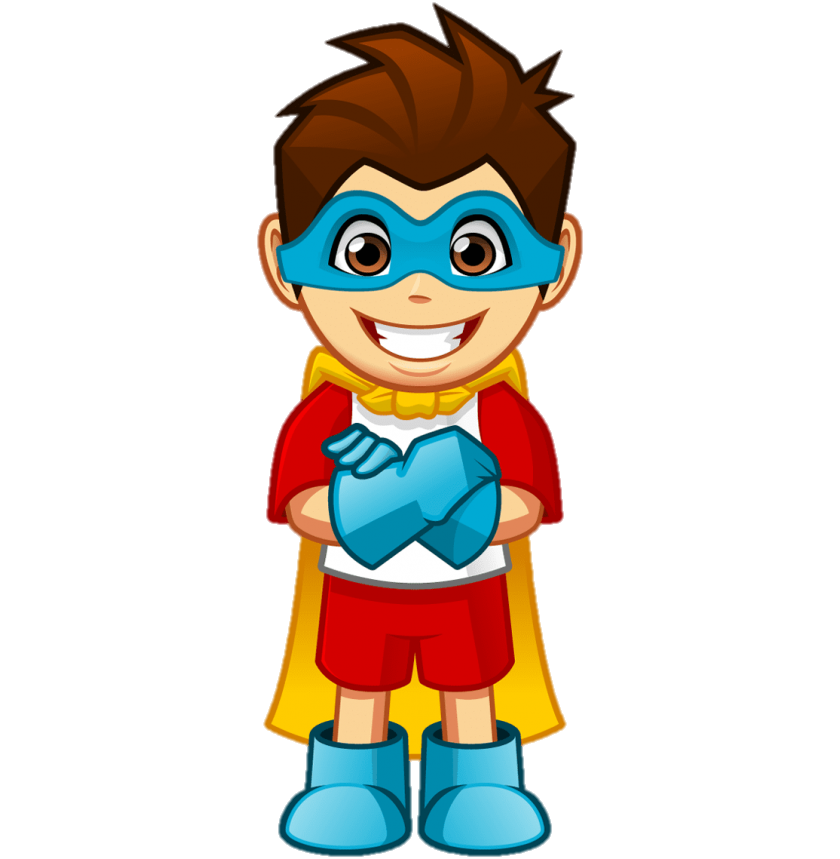 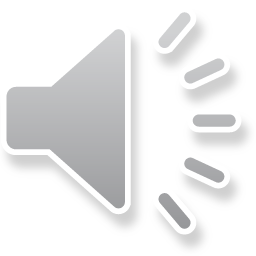 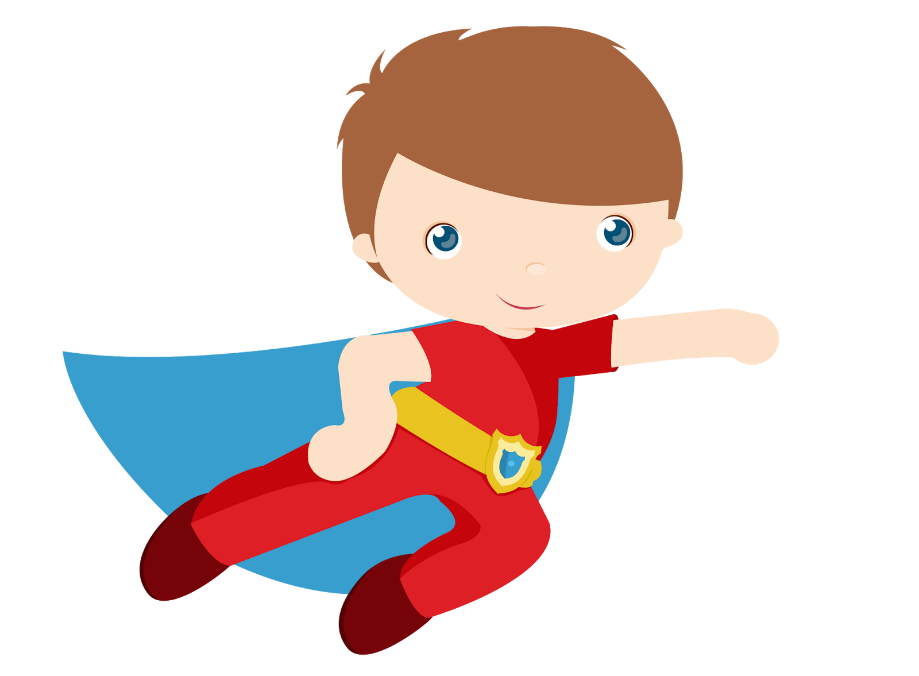 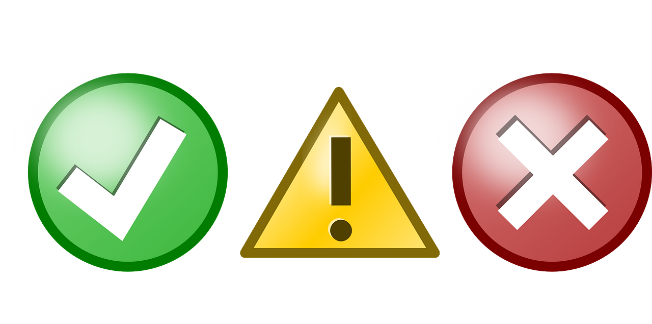 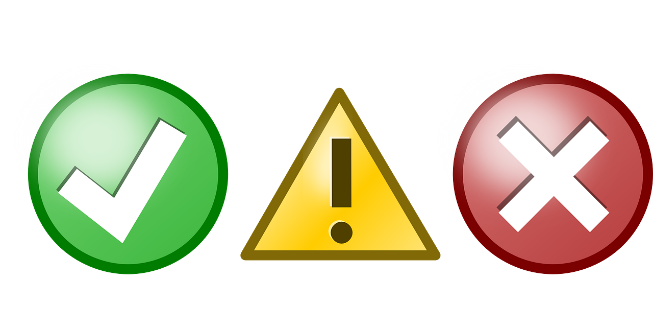 B. Hát
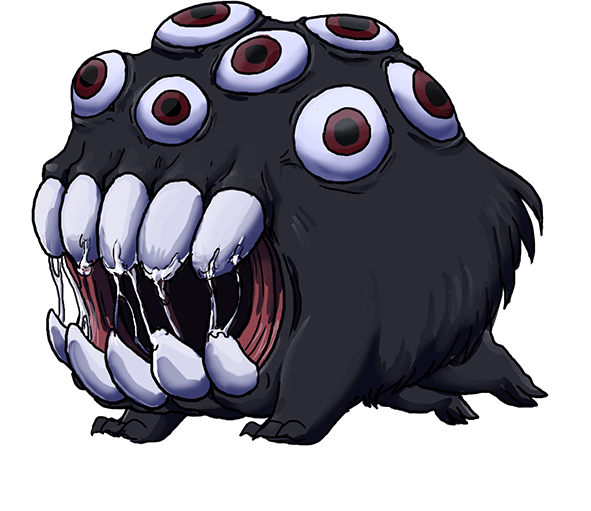 A. Tuyên truyền
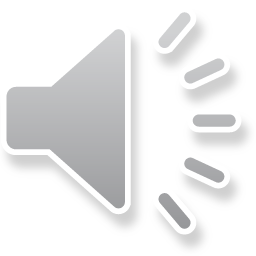 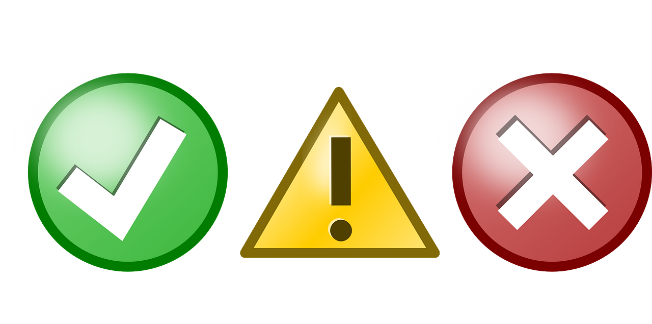 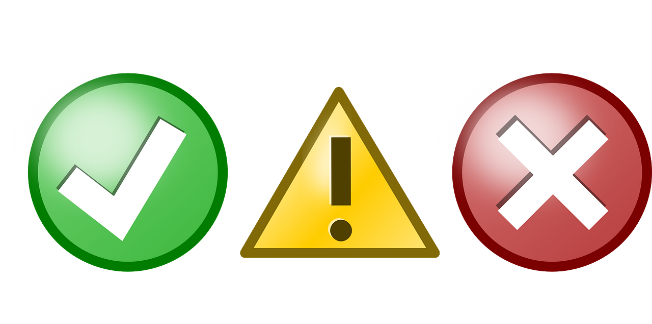 C. Múa
D. Văn nghệ
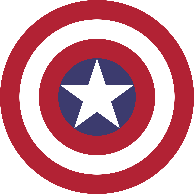 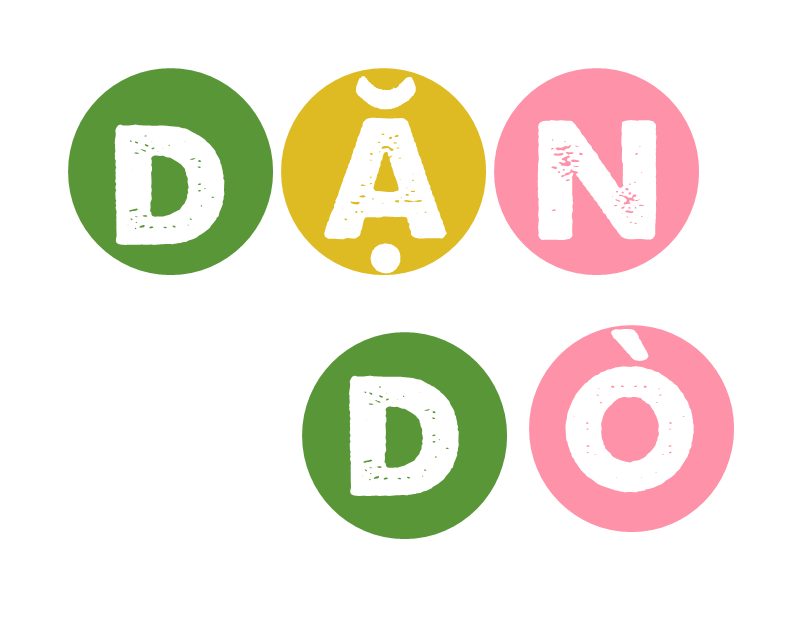 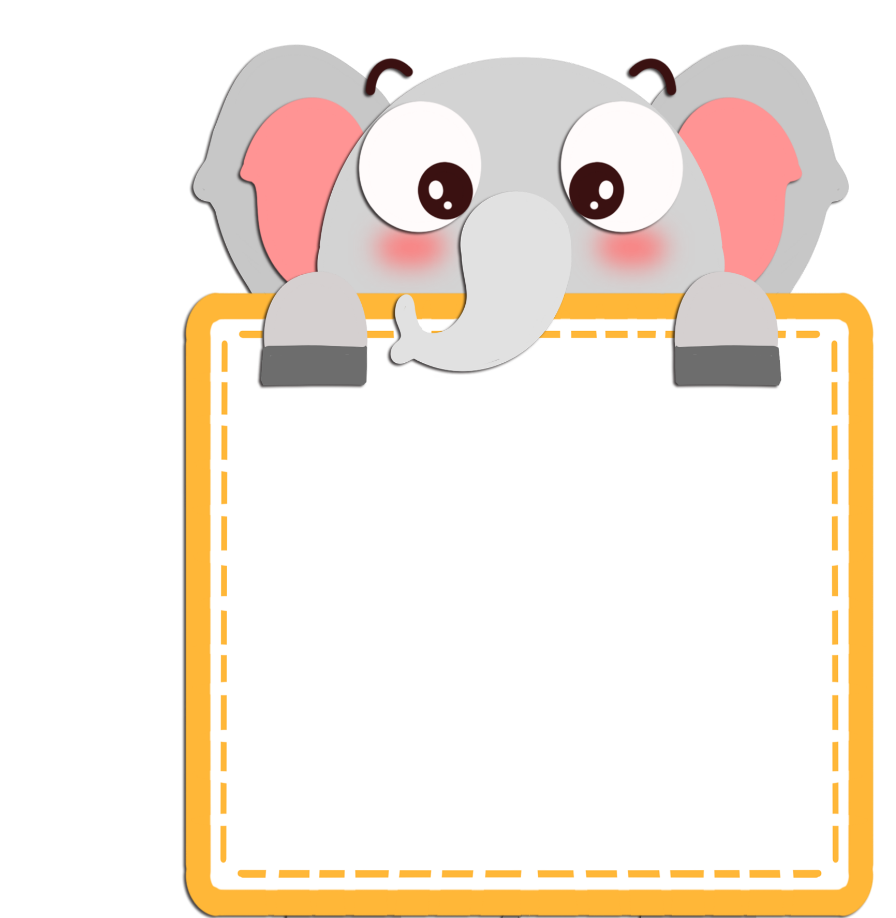 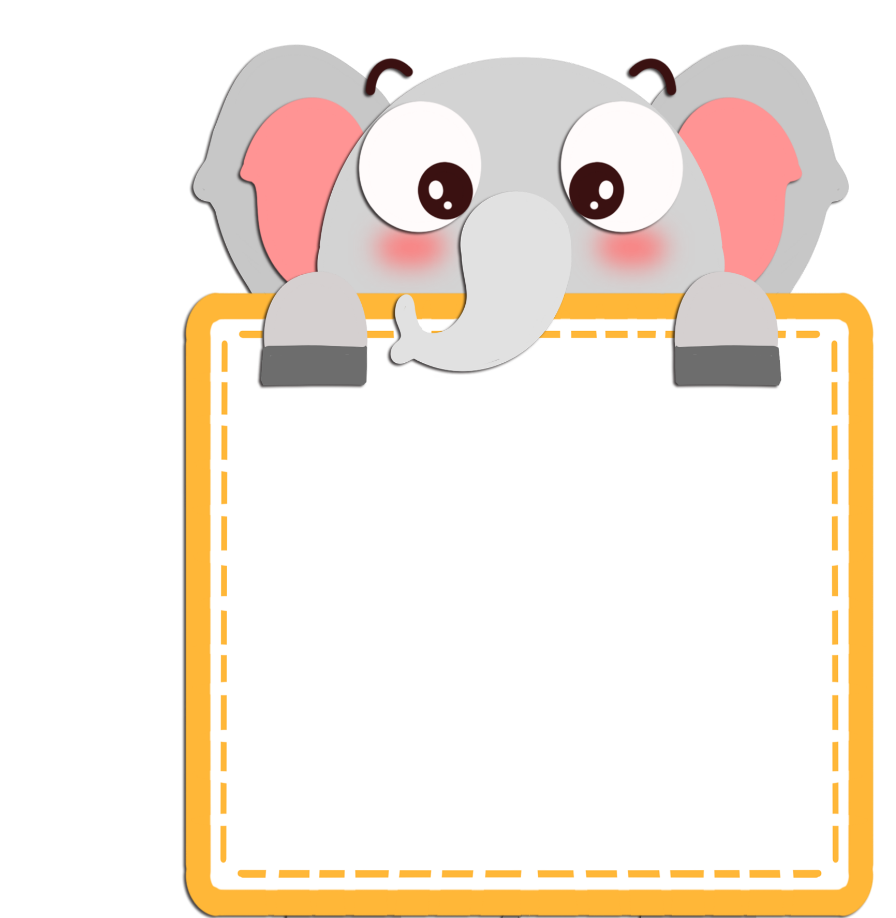 Xem lại bài
Chuẩn bị bài mới
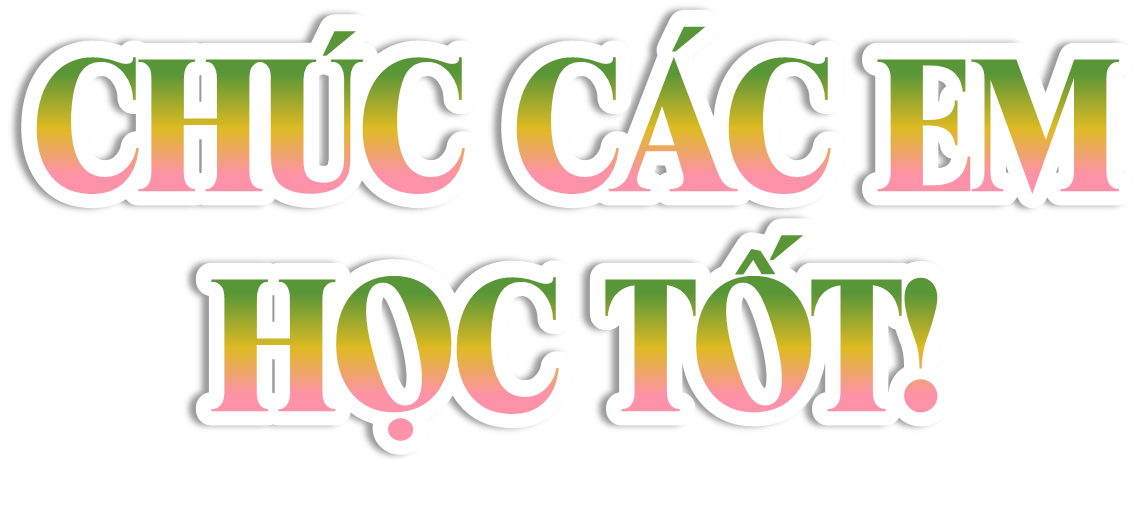 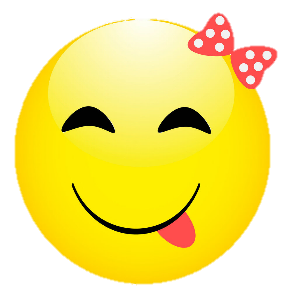 BÀI SOẠN CỦA EM LAN HƯƠNG – 035.447.3852
QUÝ THẦY/ CÔ KHÔNG GỬI BÀI VÀO CÁC HỘI NHÓM ZALO HAY FB, CÁC WEB..... 
EM CHỈ GIAO DỊCH BẰNG DUY NHẤT 1 NICK FB : LAN HƯƠNG. Lik Fb của em: https://www.facebook.com/GADTLANHUONG0354473852) 
VÀ ZALO LAN HƯƠNG SĐT 0354473852. 
MỌI GIAO DỊCH BẰNG NICK KHÁC ĐỀU LÀ MẠO DANH EM VÀ LỪA ĐẢO Ạ!

EM XIN CHÂN THÀNH CẢM ƠN! KÍNH CHÚC THẦY/CÔ DẠY TỐT Ạ!
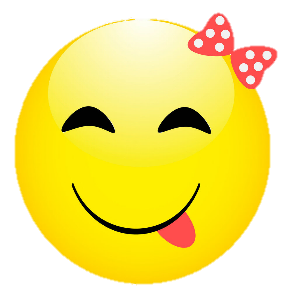 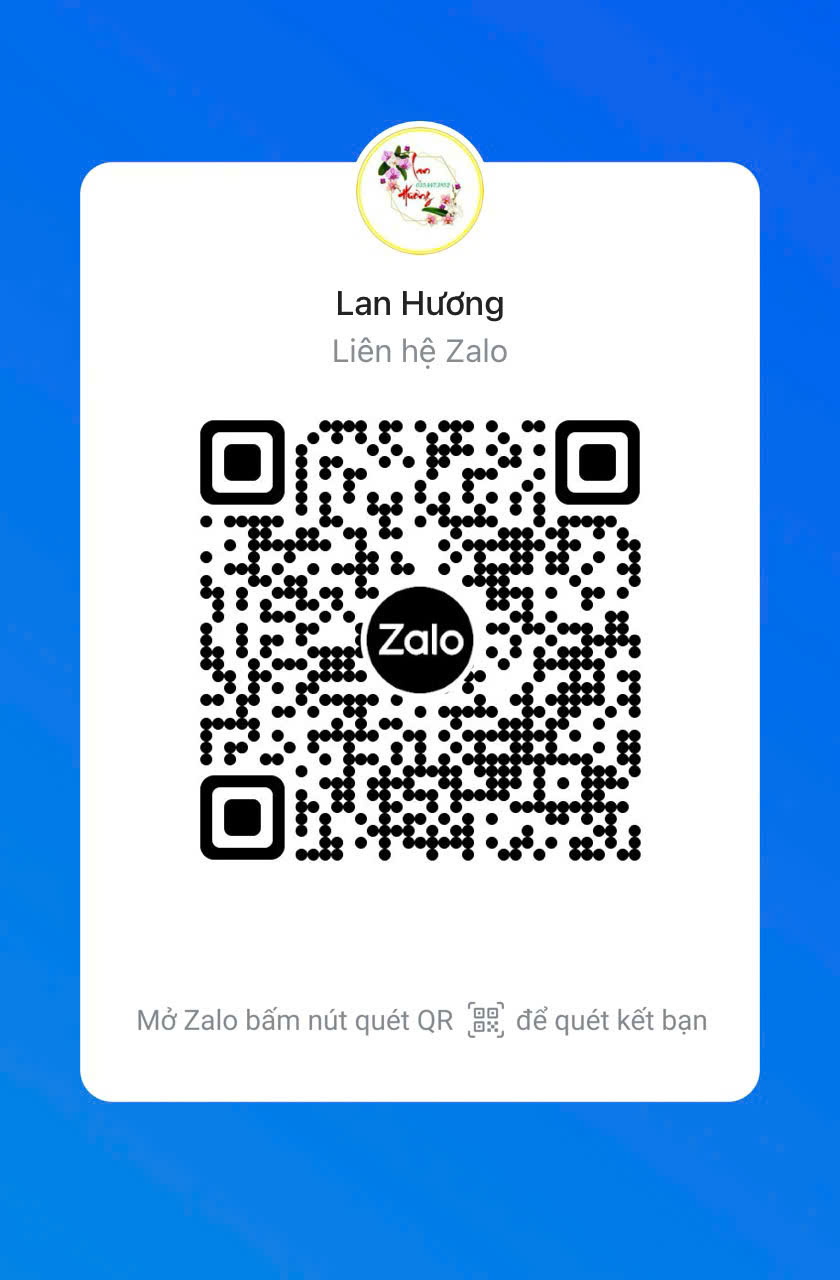 LAN HƯƠNG : 0354473852
NHẬN SOẠN BÀI LẺ PPT LÊN TIẾT, THI  CỦA TẤT CẢ CÁC BỘ SÁCH LỚP 1-2-3-4-5